Fourth trip around the English-speaking world!
Quel programme pour aujourd’hui?
Today’s clues
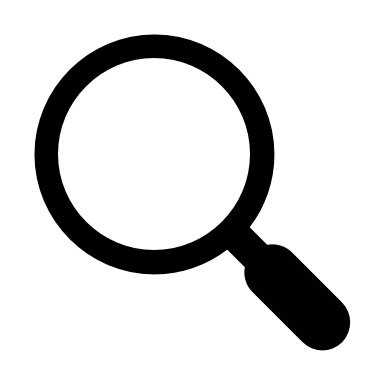 It’s a very big country in the southern hemisphere
We are going to visit a very busy and big city but it’s not the capital
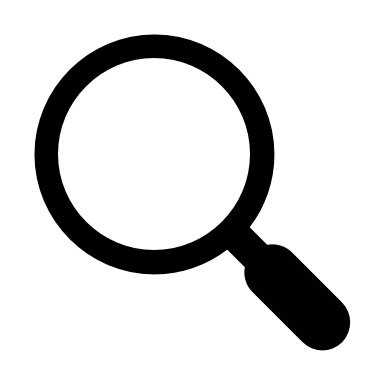 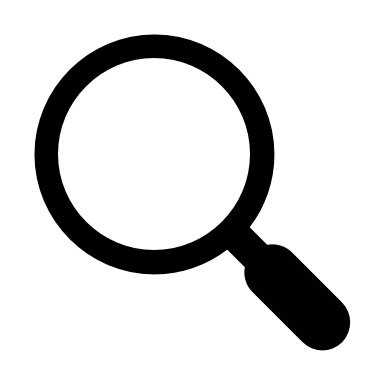 The name of the city starts with an « s »
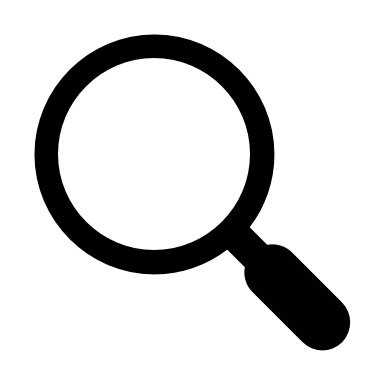 It’s famous for its opera house
1
2
3
4
5
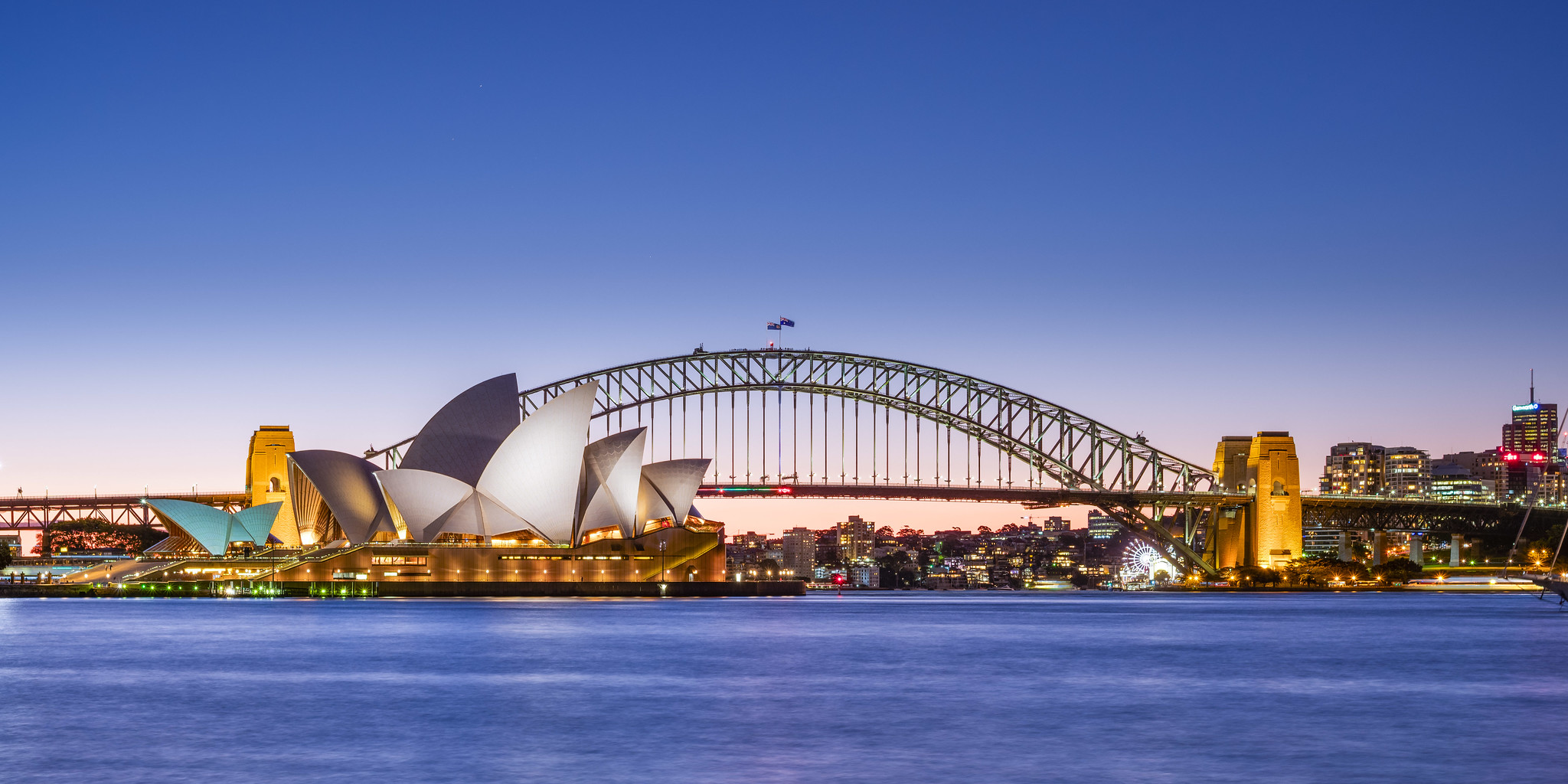 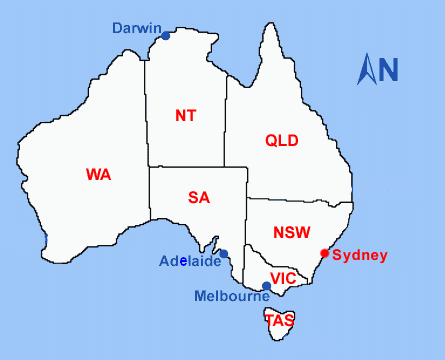 Sydney
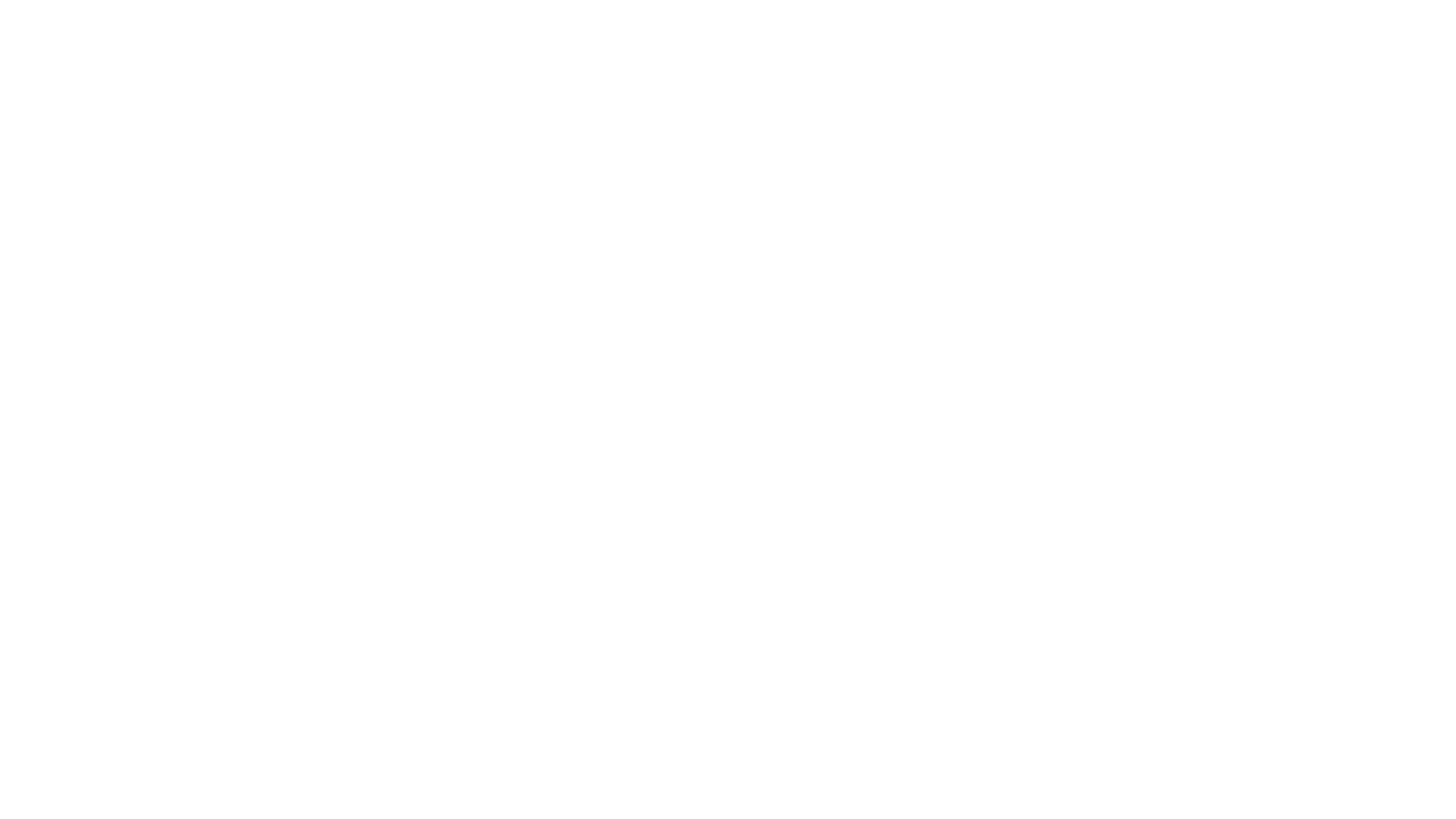 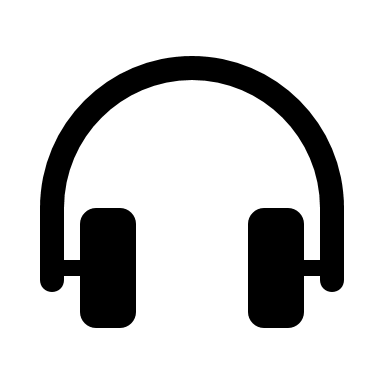 Strategies?
My favourite places and activities in Sydney …..
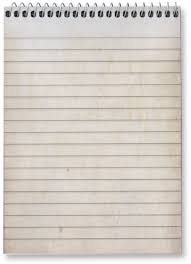 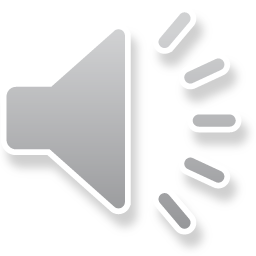 [Speaker Notes: We're going to listen to someone talking about her favourite places and activities in Sydney. 

Petite parenthèse en français sur un point de méthodologie, avant de continuer. 

Nous allons entendre une jeune femme parler. Le titre est "my favourite places and activities in Sydney". 
Comment vas-tu t'y prendre? Essaie de t'appuyer sur que tu comprends, les mots qui seront peut-être pus accentués, donc qui ressortiront . Entraîne toi: prends une feuille et note les mots que tu comprends. Emmanuel, si on part du titre, a quoi t'attends tu? Cinema? Beach? Volleyball? Surf? Restaurant? Café? Park? Friends...
  My /  favourite / Sydney / activities / places?  Mes places préférées à Sydney? Non, mes lieux? Ok, so now, let's listen –  focus on places 1ere écoute: On écoute et on essaie de repérer ce qu'on peut. 
Are you ready? Let's go!]
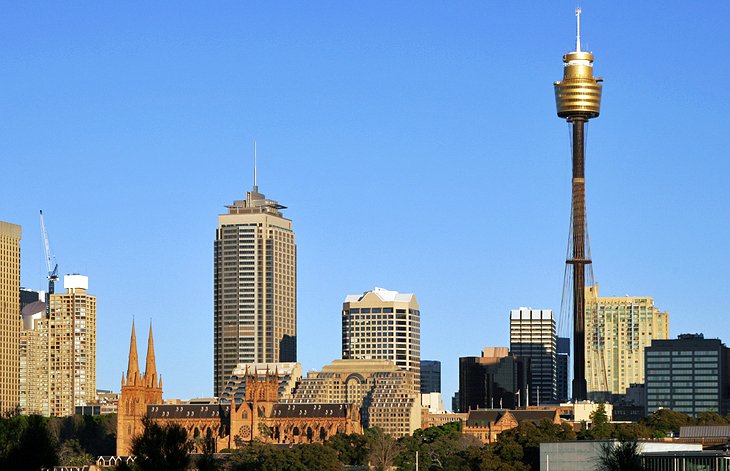 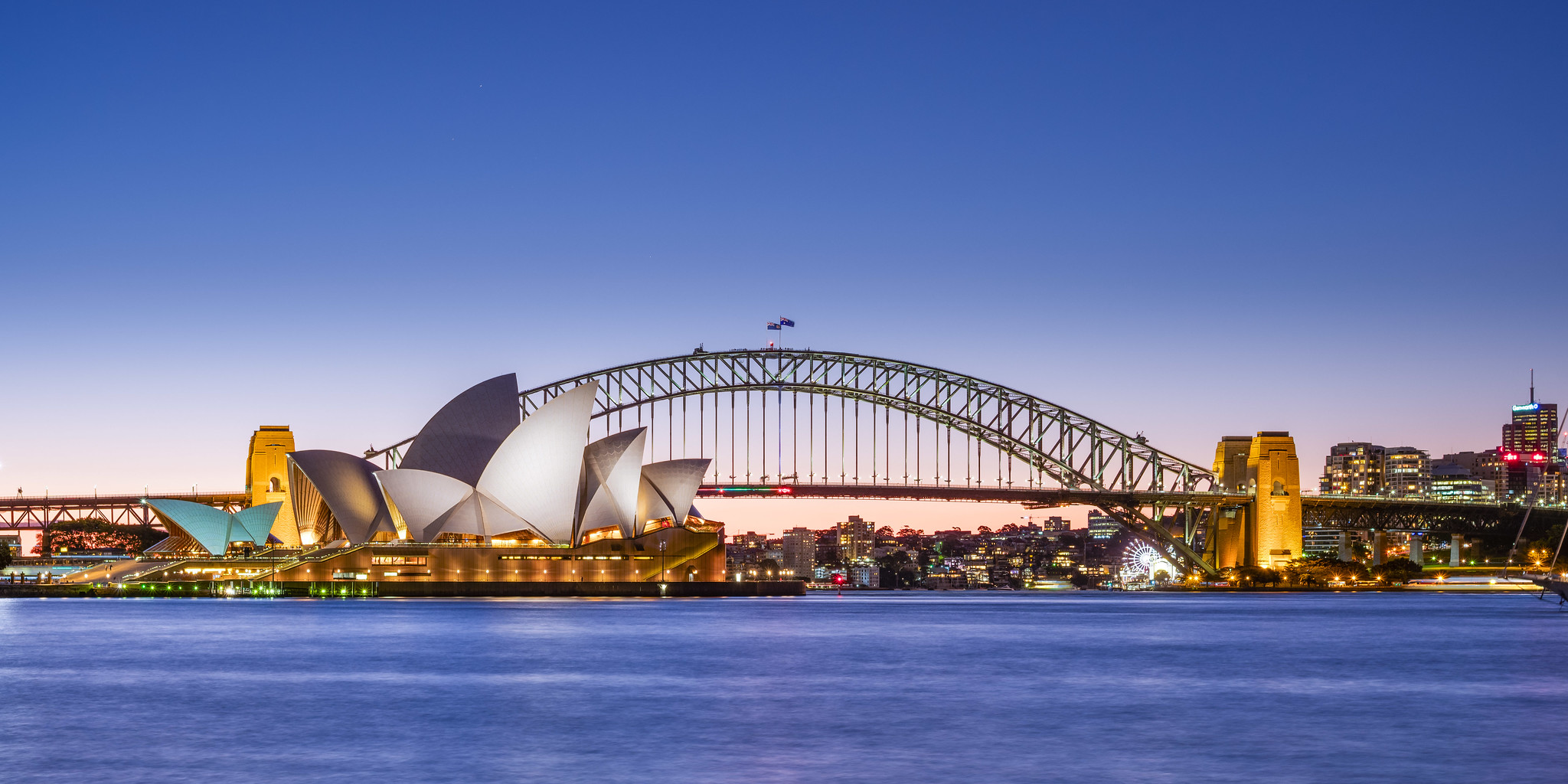 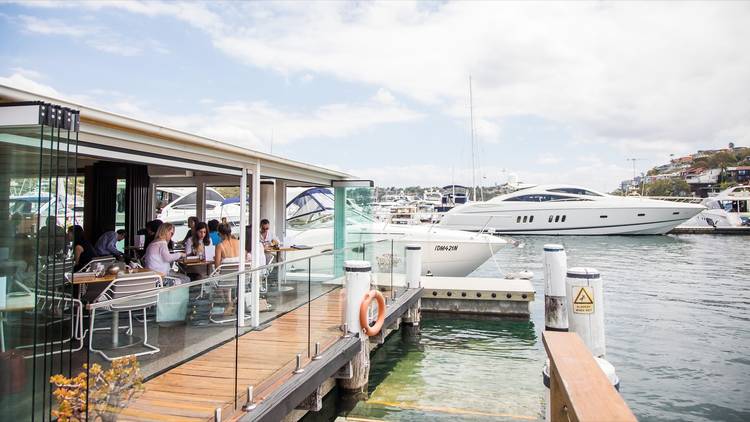 
Tower eye

The Opera House

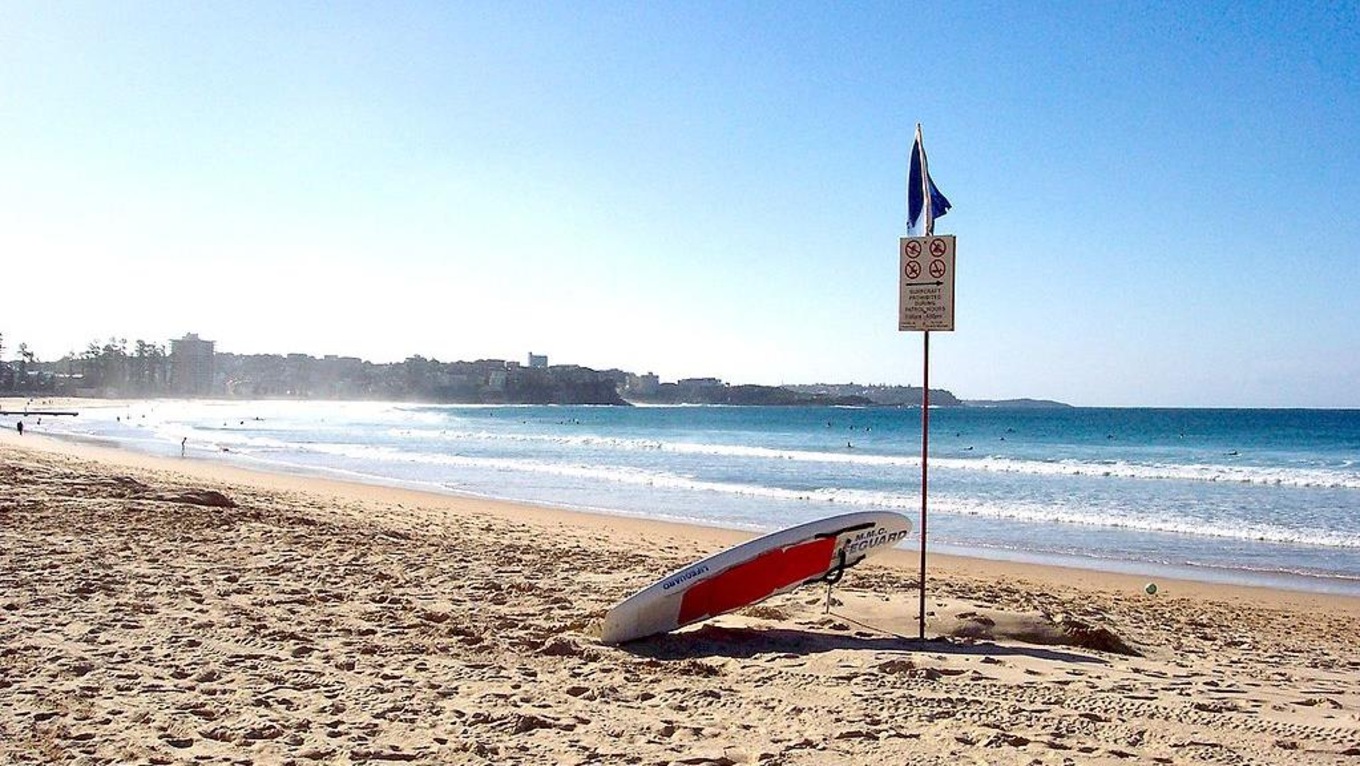 The Harbour
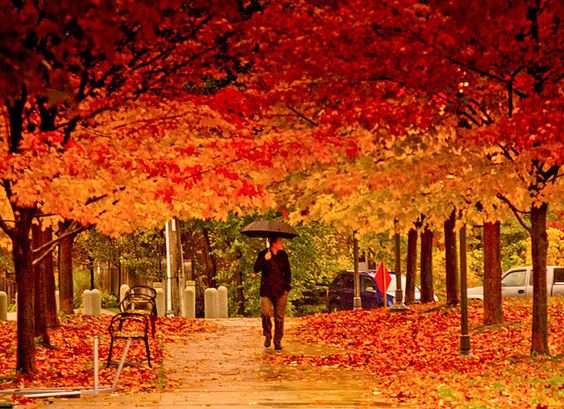 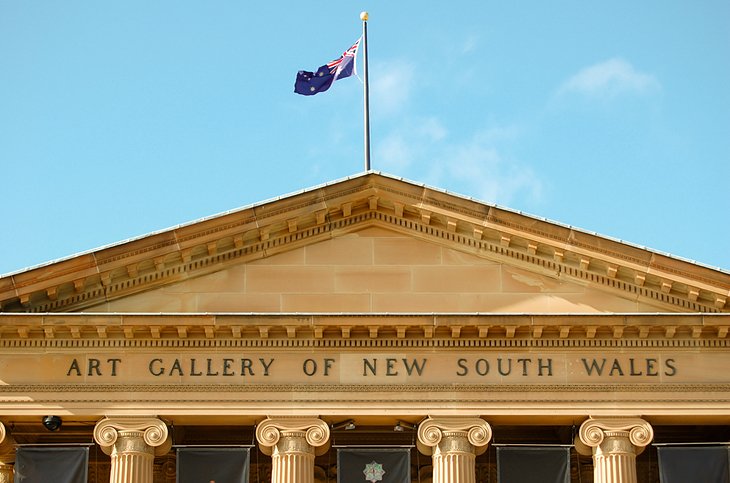 
Bondi beach
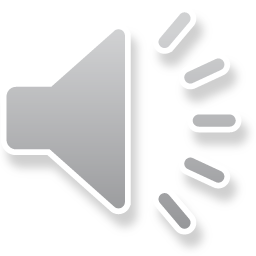 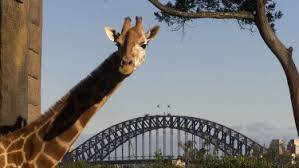 
Royal Botanic Garden
Art Gallery of New South Wales


Taronga zoo
[Speaker Notes: Ok, so now let's listen –  focus on places 
 tick the places mentionned in the audio]
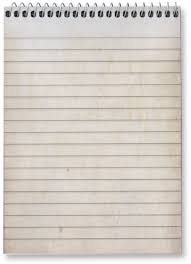 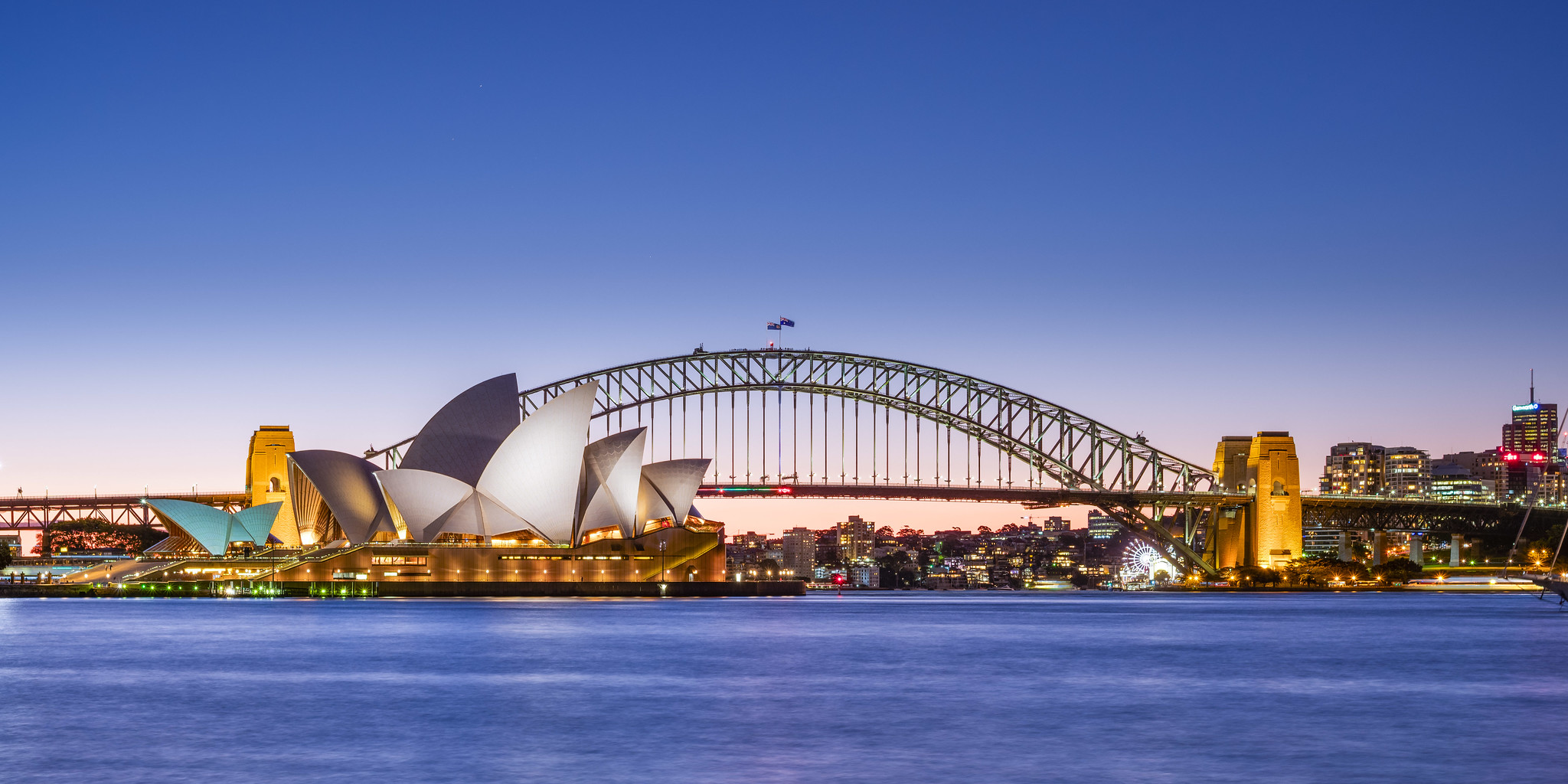 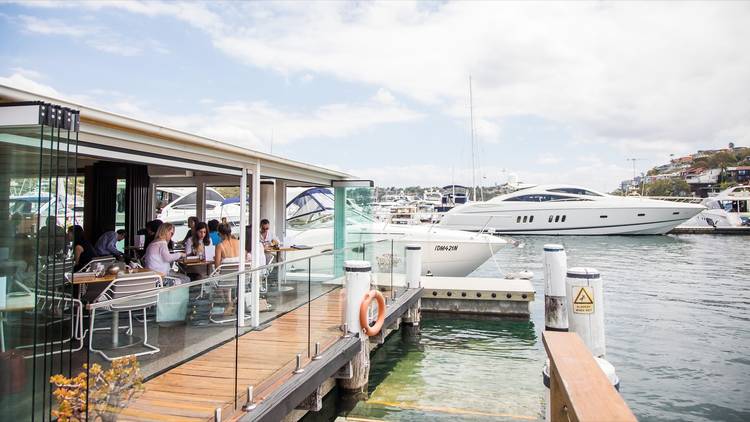 Let's recap
 walk … 
eating
 surf
take the ferry
visit
favourite animals
the Opera House
on the harbour
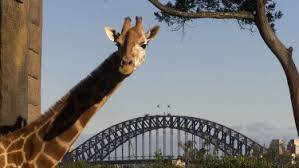 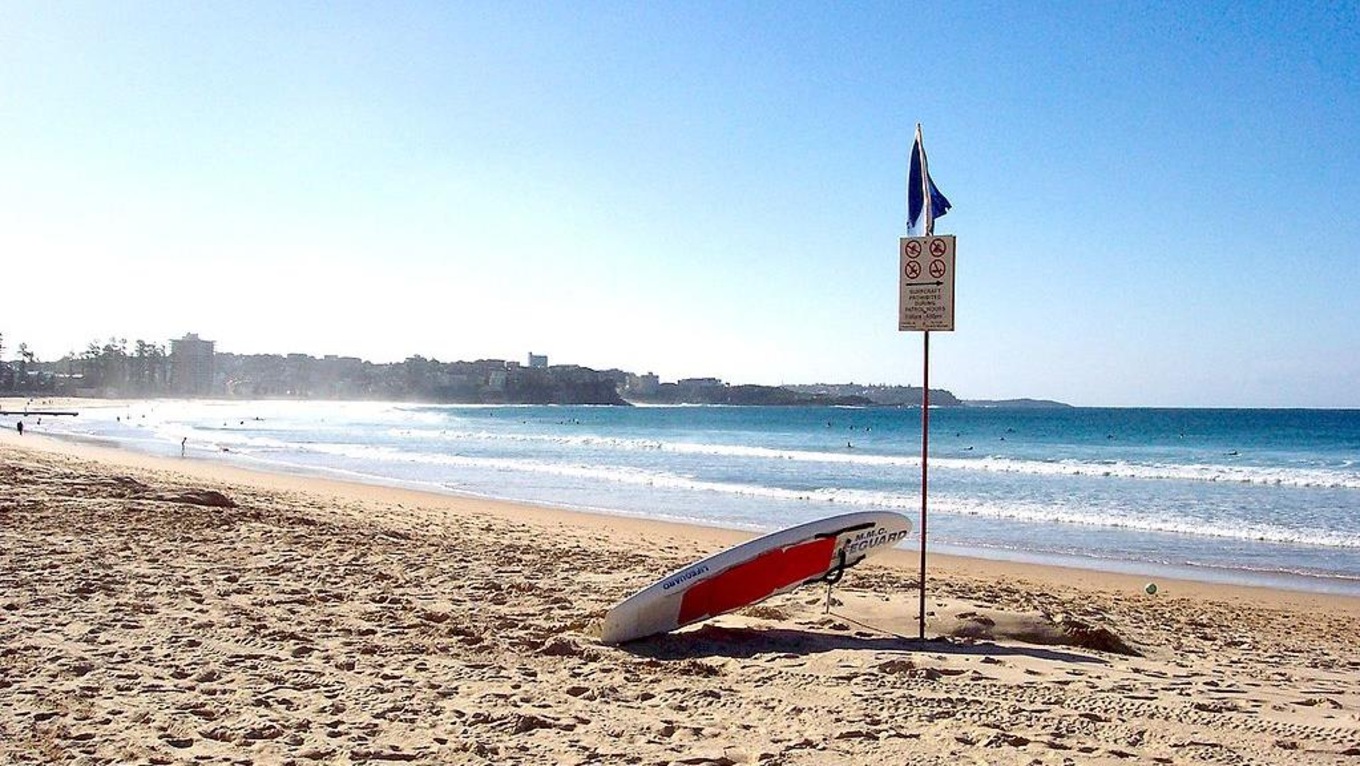 the zoo
Bondi beach
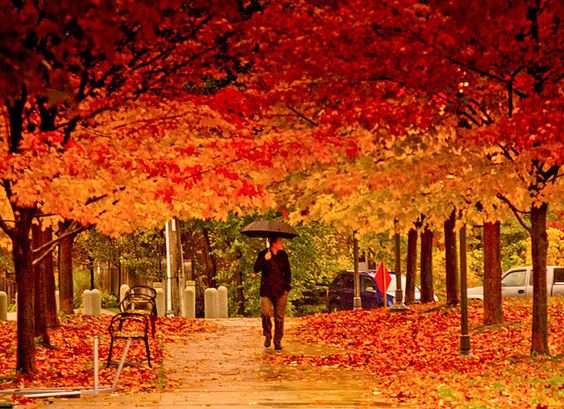 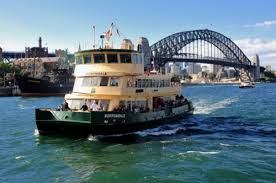 in the Royal 
Botanic Garden
ferry
[Speaker Notes: Ok, so now let’s check! She likes to take a ferry to go to Taronga zoo. So let's go and visit too.]
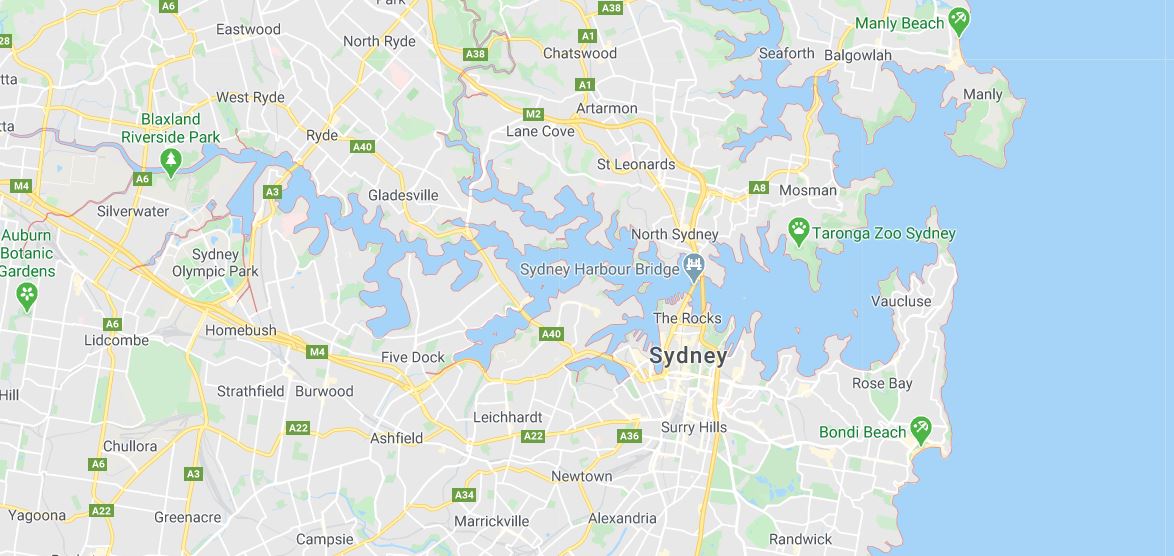 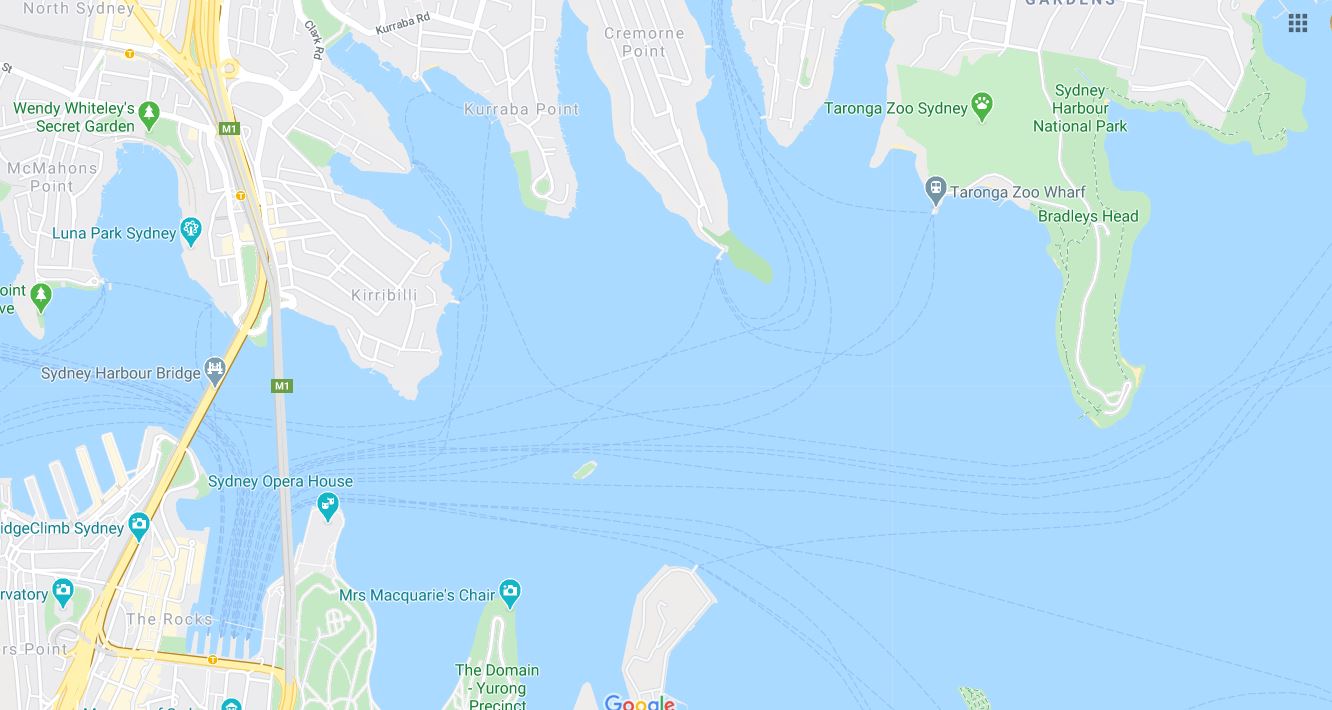 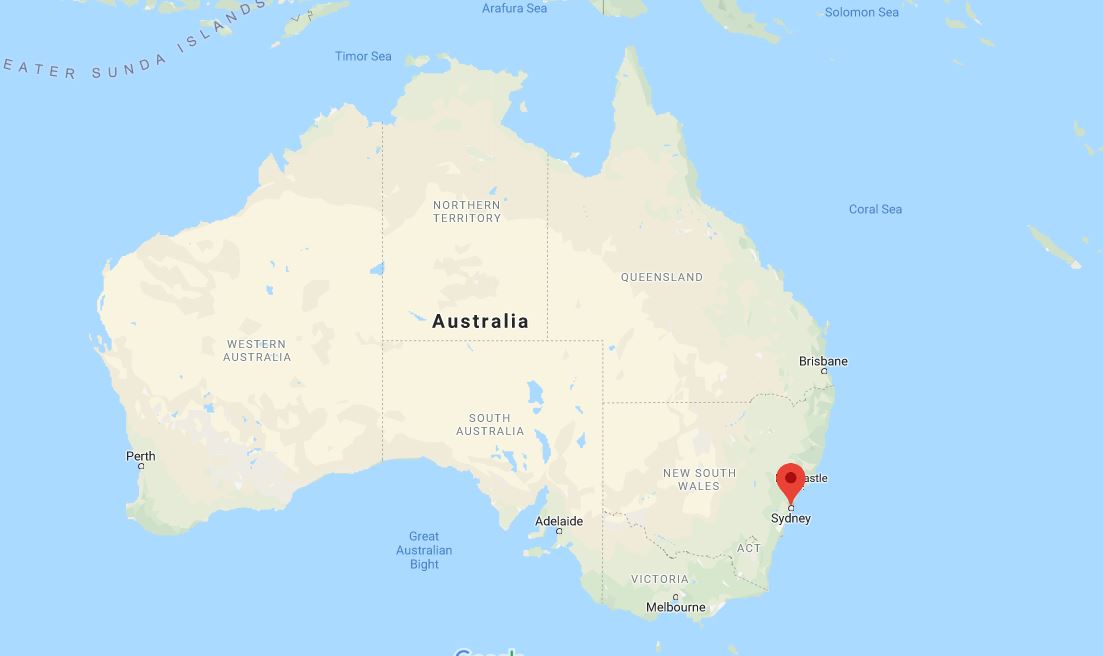 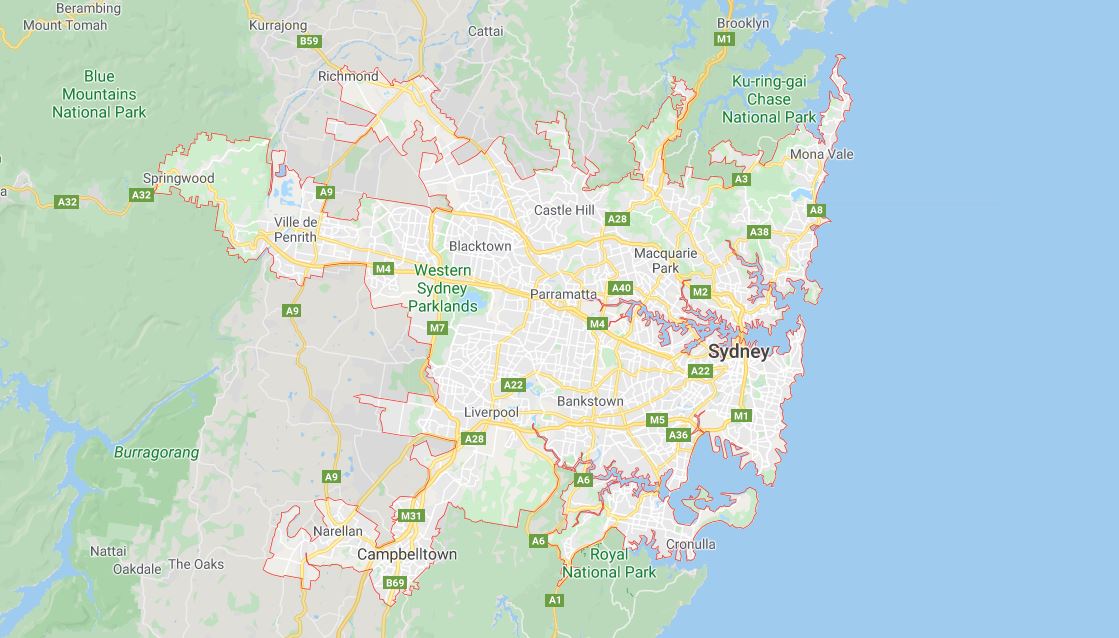 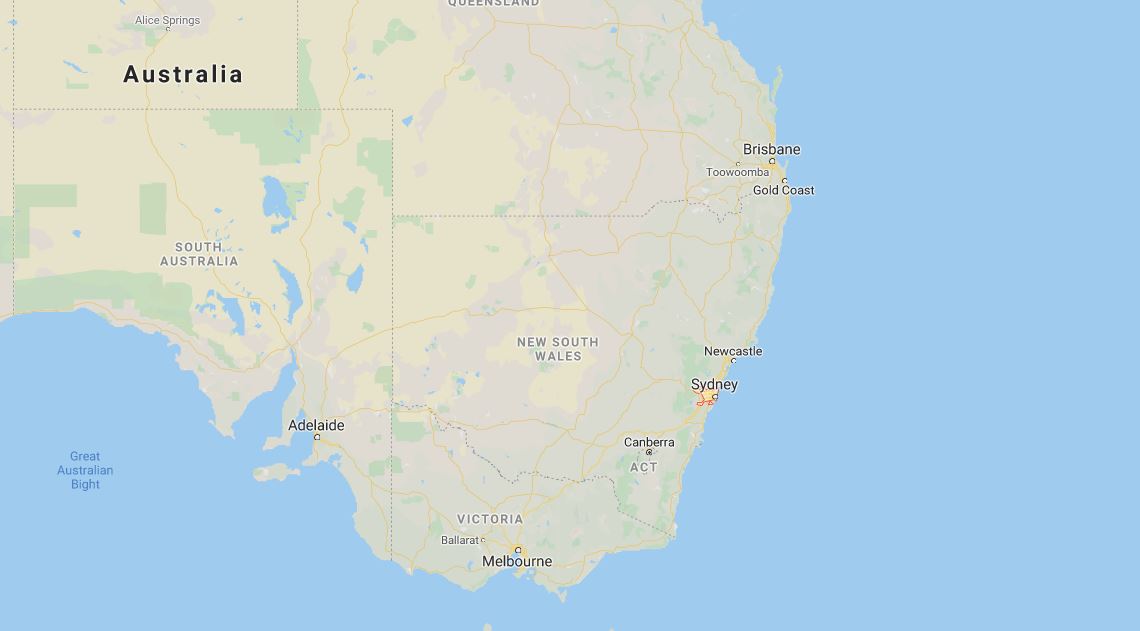 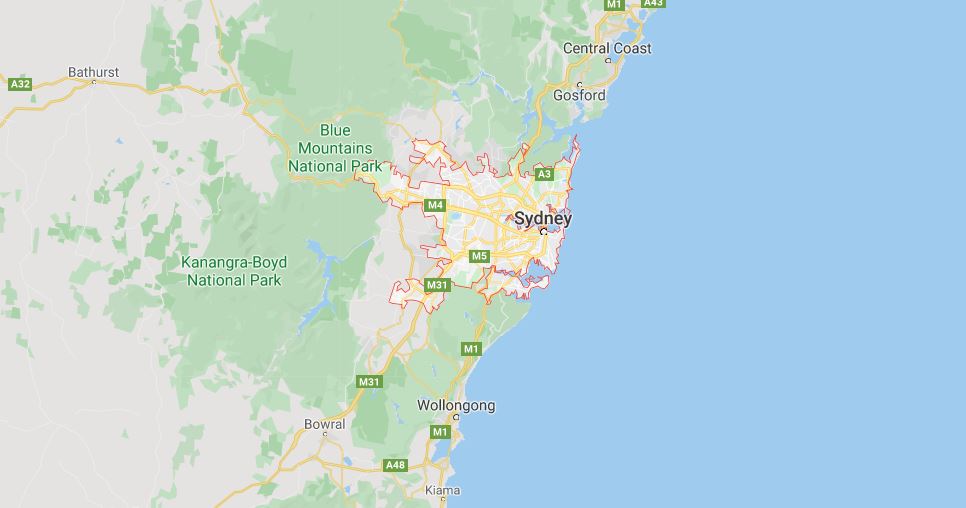 The Circular Quay
[Speaker Notes: But first, let’s try and understand why our friend from Sydney wants to take the ferry!
In Paris you don’t say: let’s take the ferry! 
So why? Let’s have a look at those maps:

Sydney is in the South east of A as we have seen.

It’s a big city but Sydney is a little bit like Venice: there is water everywhere!

So, as you can see, the best way to go to Taronga Zoo from the harbour called the Circular Quay is to take the ferry]
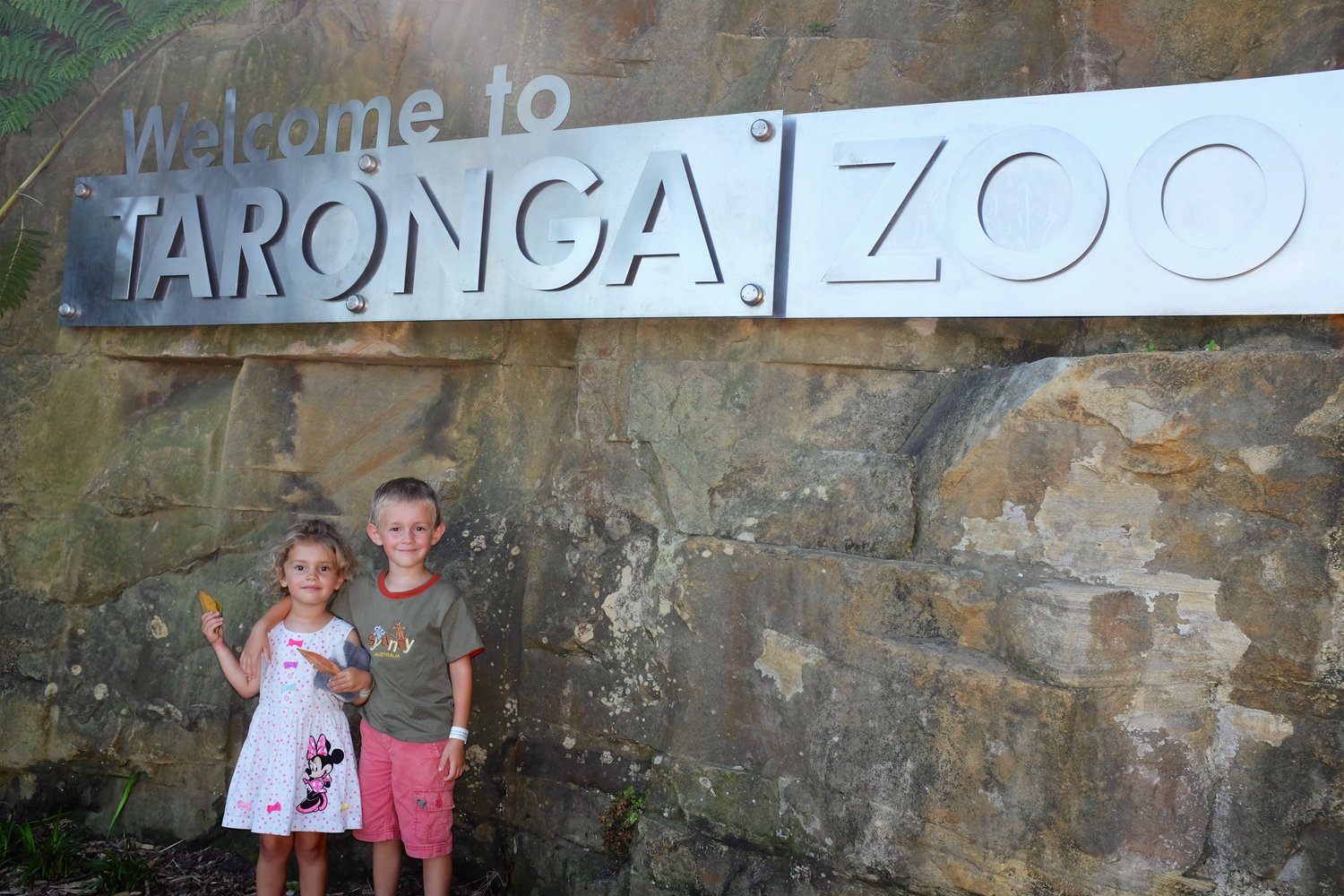 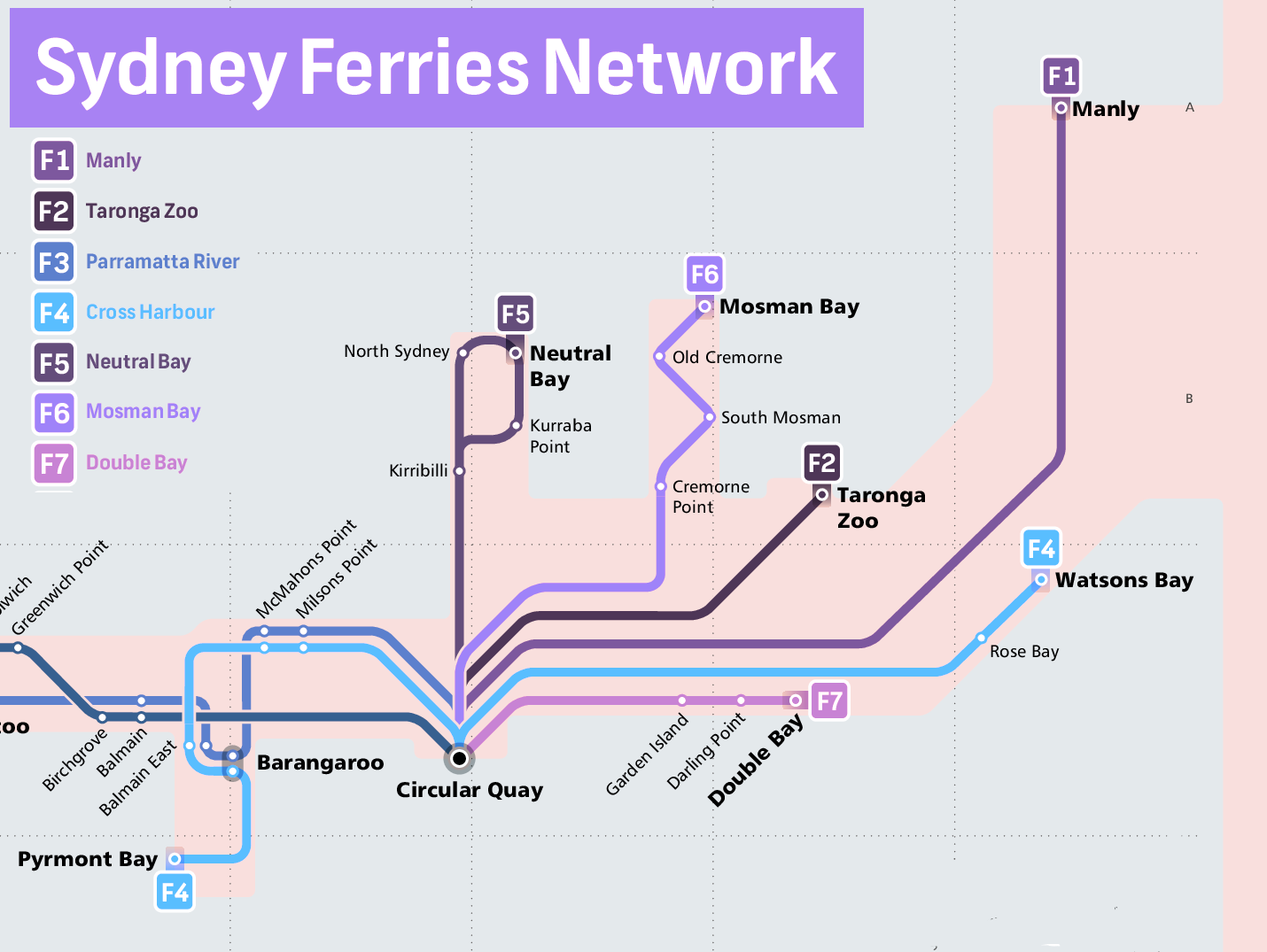 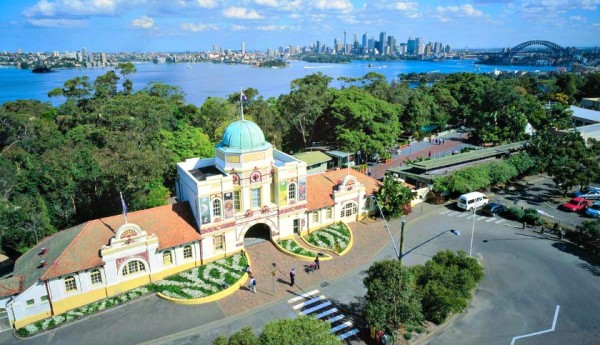 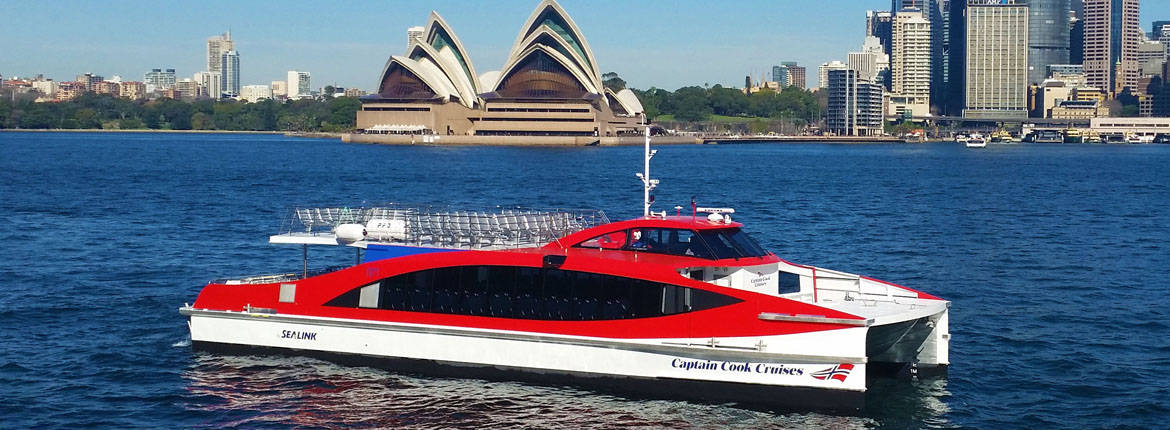 [Speaker Notes: But which ferry can you take? 

Have a look at this map: The circular Quay is here. But where is TZ? Did you find it? It’s to the north east!

So, you must take line F2, let's go!]
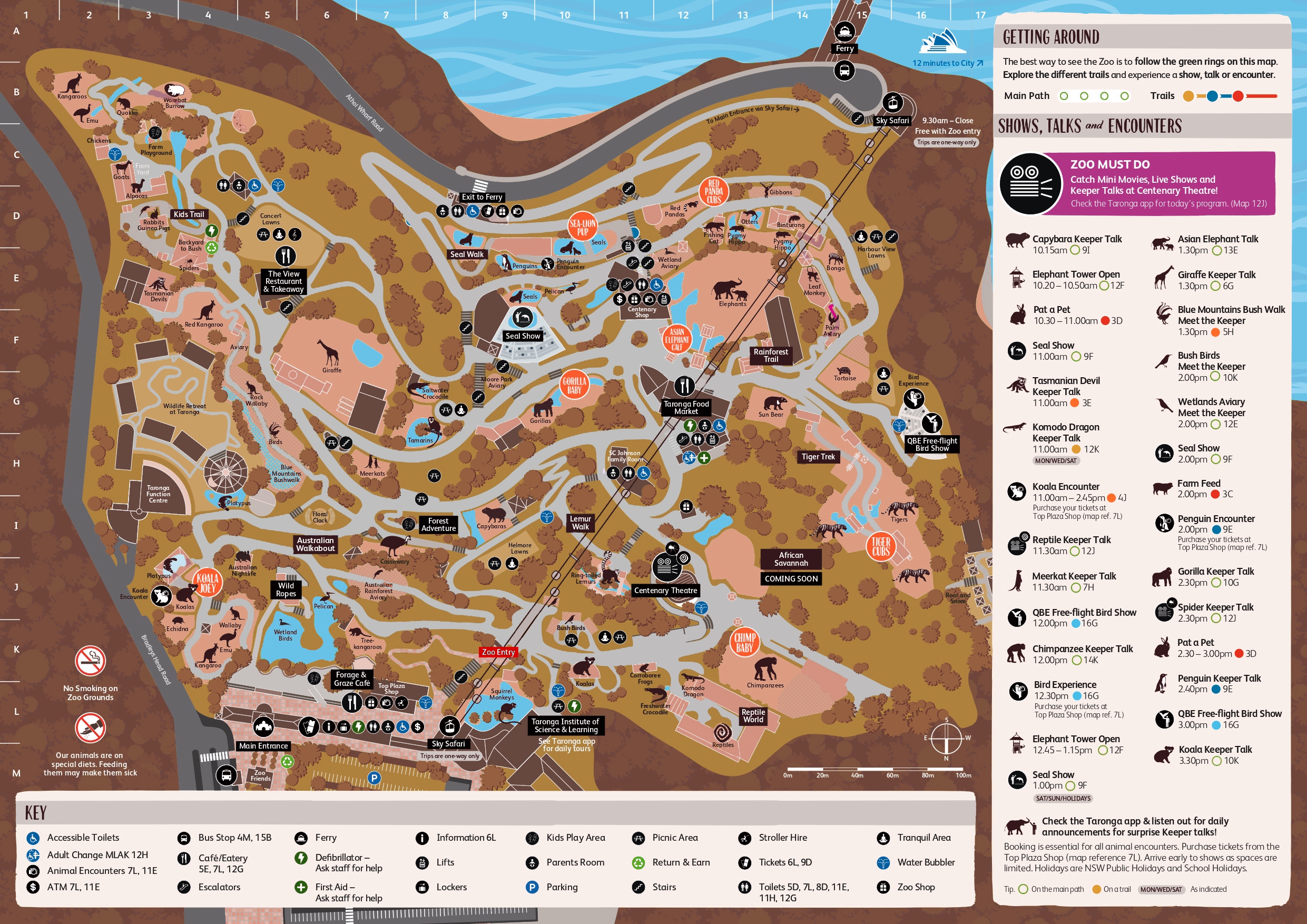 Zoo entry
[Speaker Notes: So, we are here in TZ! I’d like to go and see the kangaroos, how can I do? 

OK, you must find the Australian walkabout.

Take the first left and walk until the pelicans. Go straight on and turn left. 
You will walk by the emus and you'll see the kangoroos at the end.]
Australian animals
Spiders
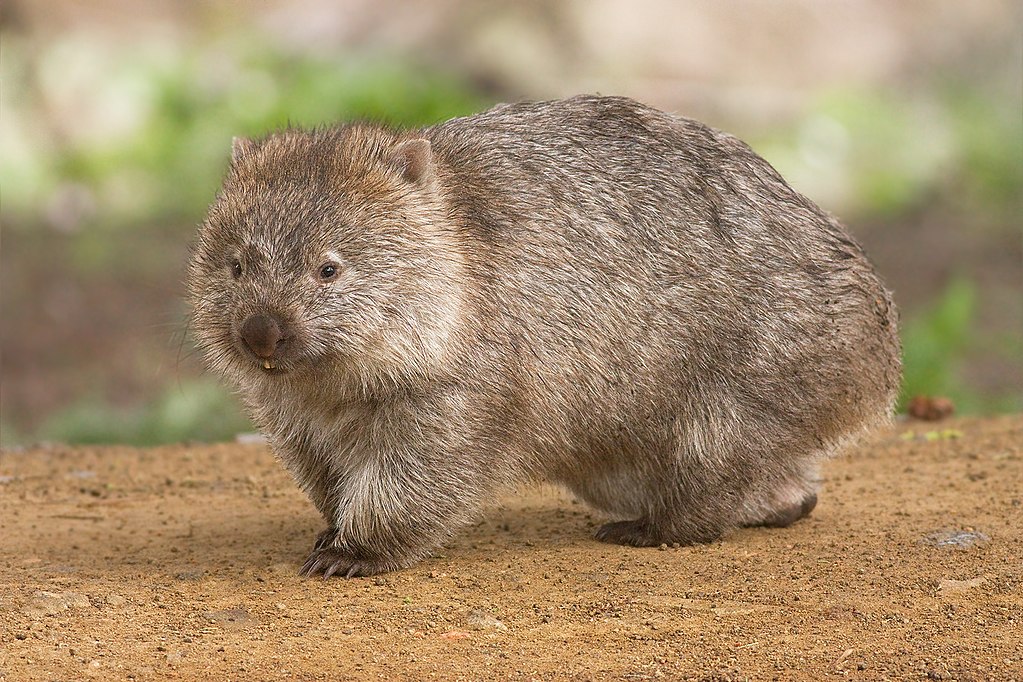 Mammals
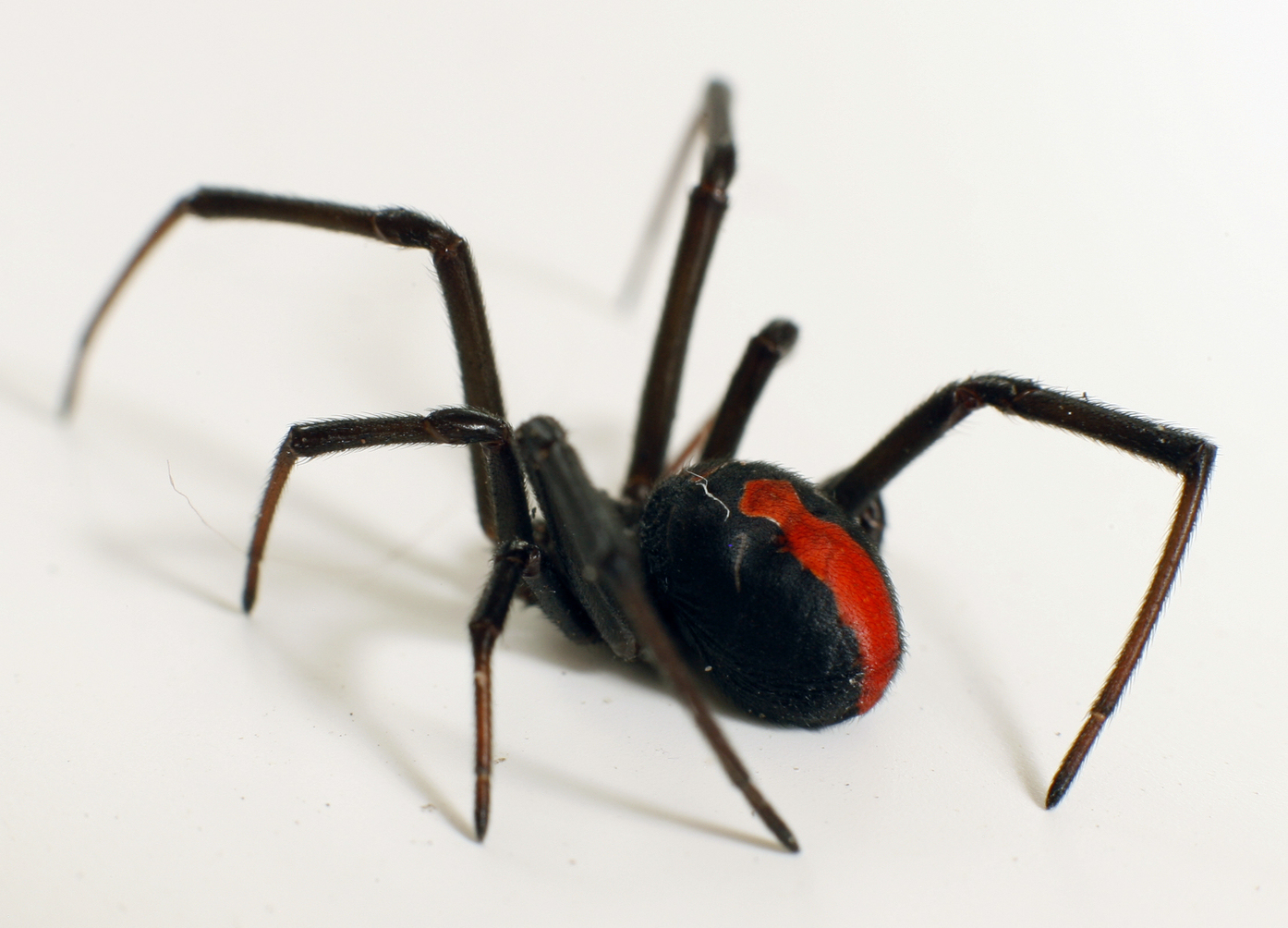 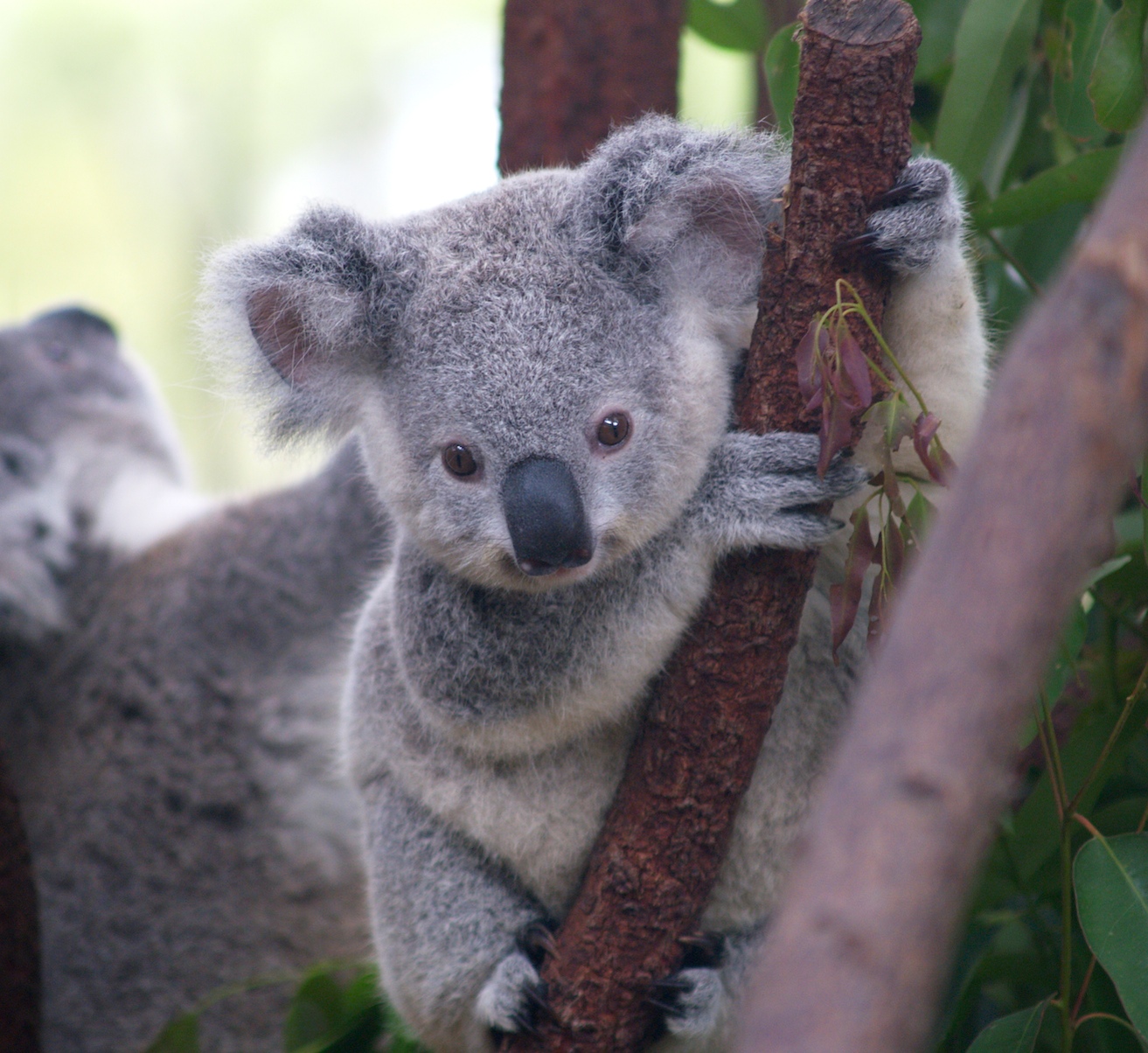 Birds
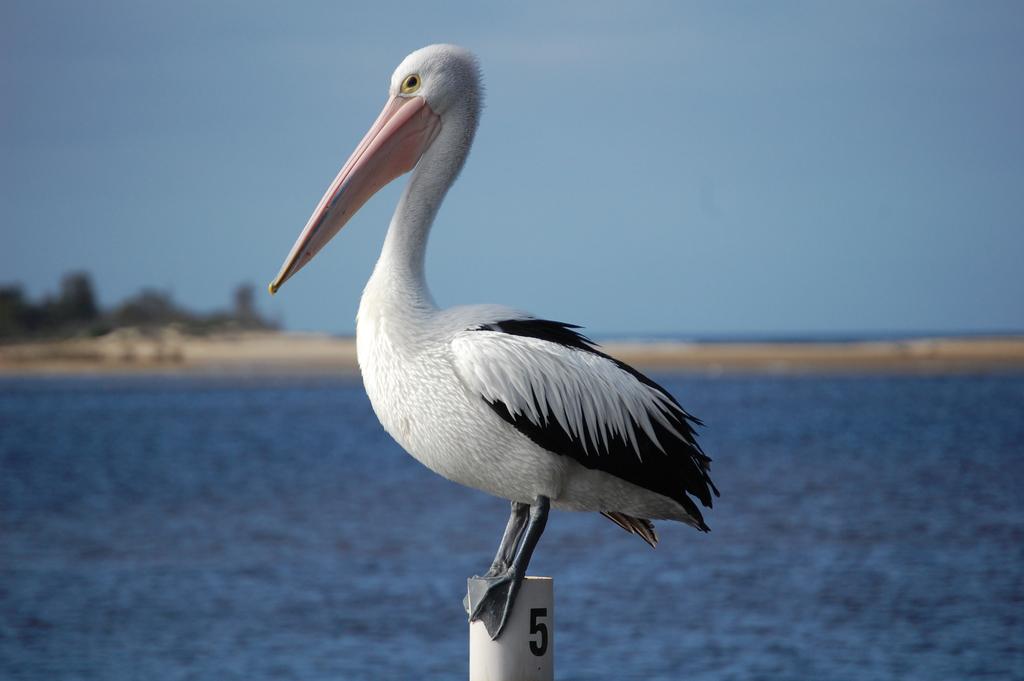 Pelican
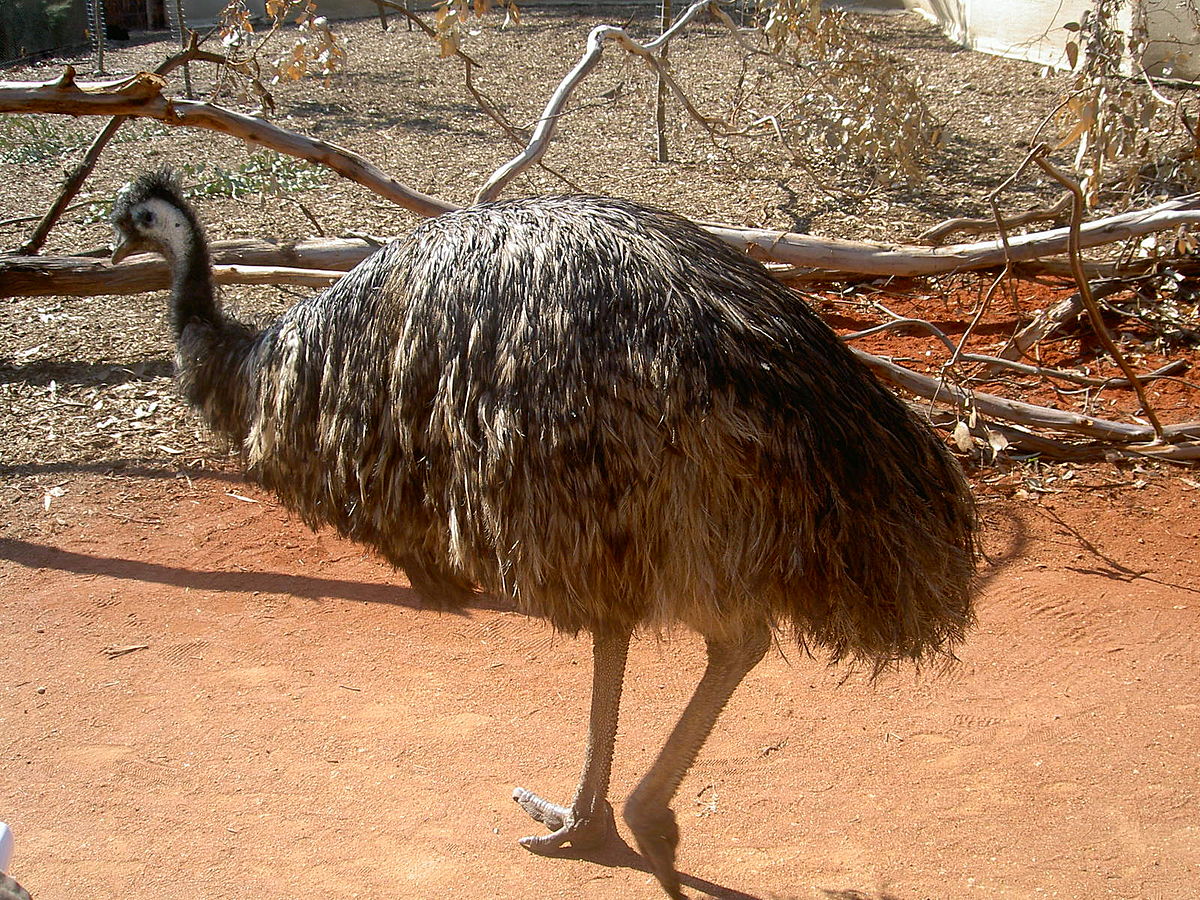 Wombat
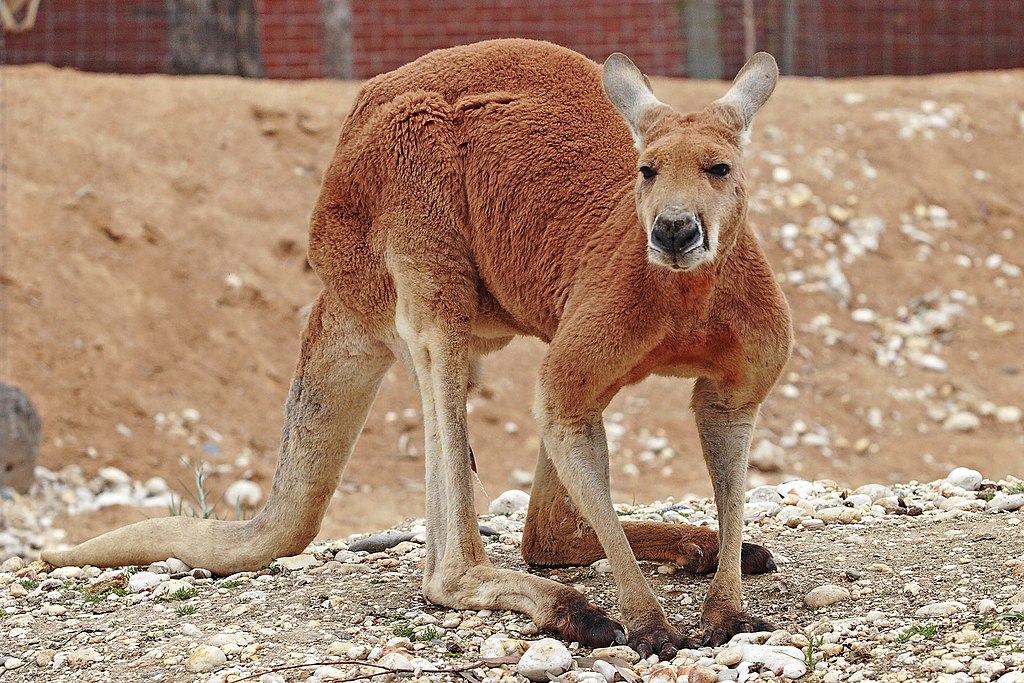 red-back spider
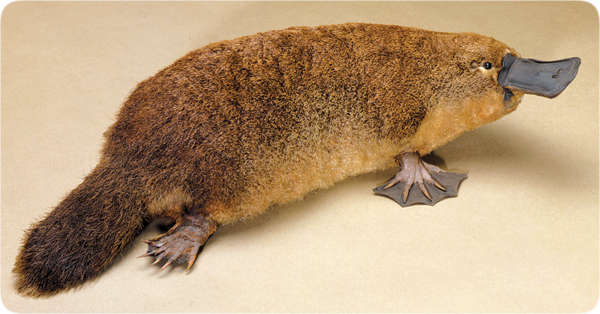 Emu
Koala
Reptiles
Platypus
Red kangaroo
Non-Australian animals
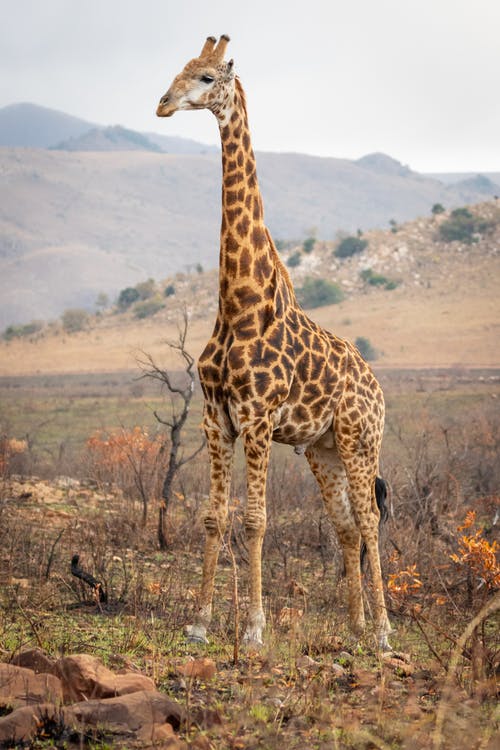 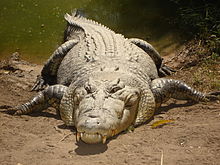 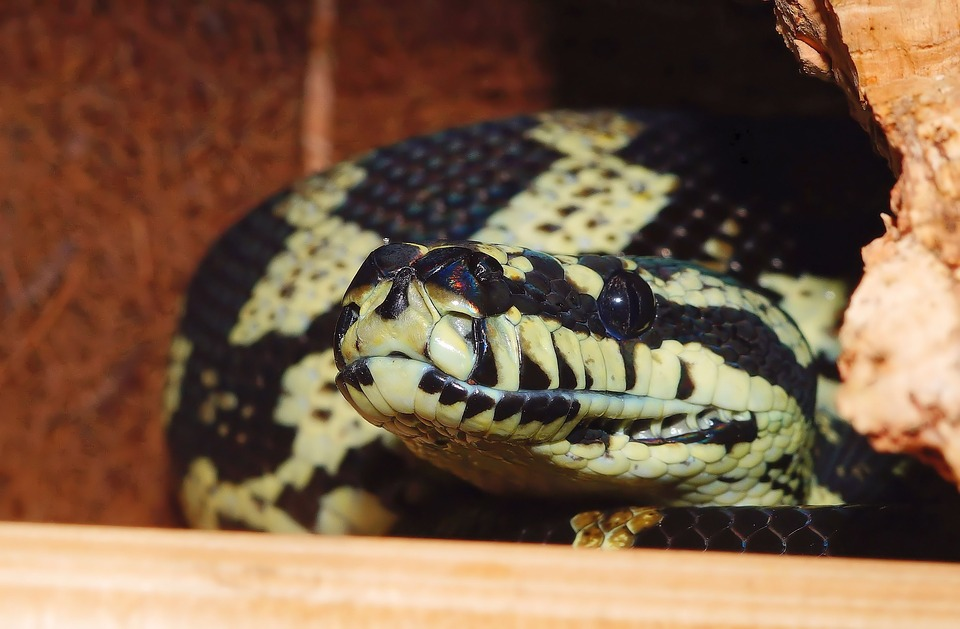 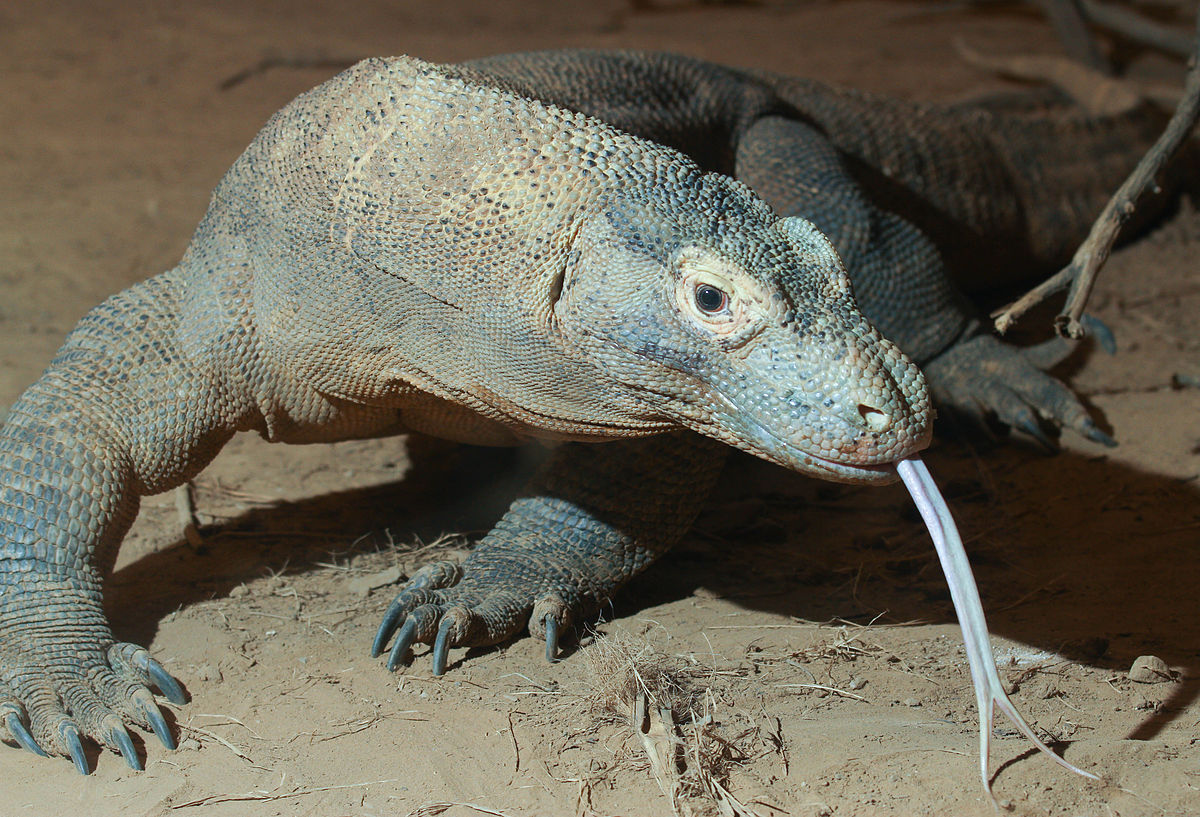 Diamond python/snake
Saltwater crocodile
Komodo dragon
Giraffe
[Speaker Notes: Wow, there are lots of animals around here! 

It’s a big zoo , there are a lot animals from all over the world! Let's see if you know some of them. 

But before repeating them, take your time to memorise them; Here is a technique: a lot of the words are transparent: they’re similar in French and English ; but sometimes the pronunciation is different. Your job is to memorise their pronunciation! SO now, let’s repeat! 

Let’s play a game now!]
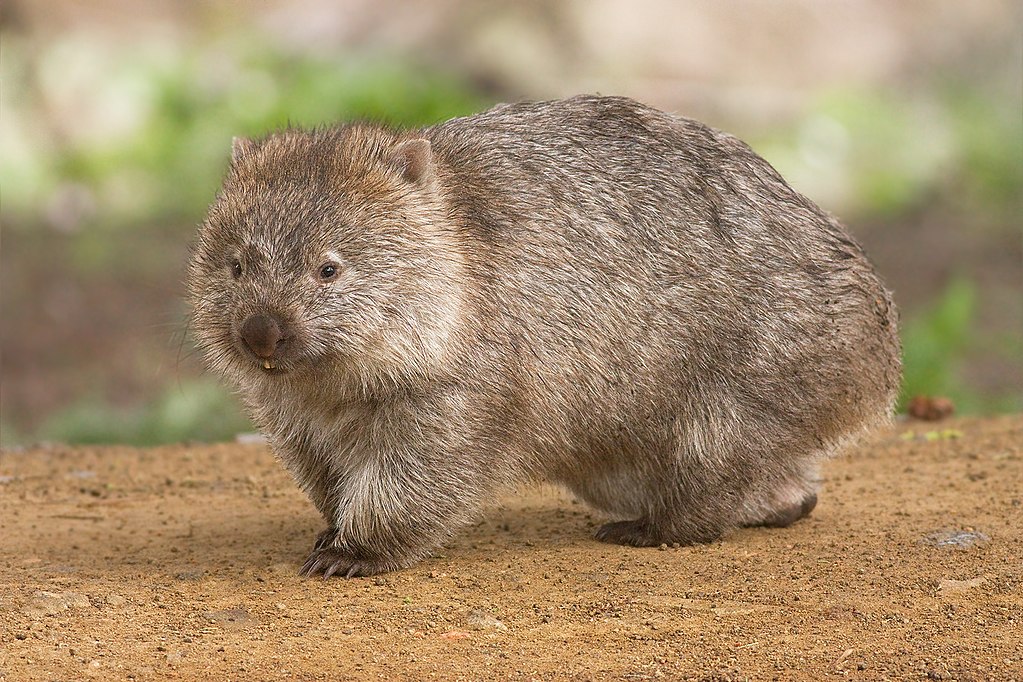 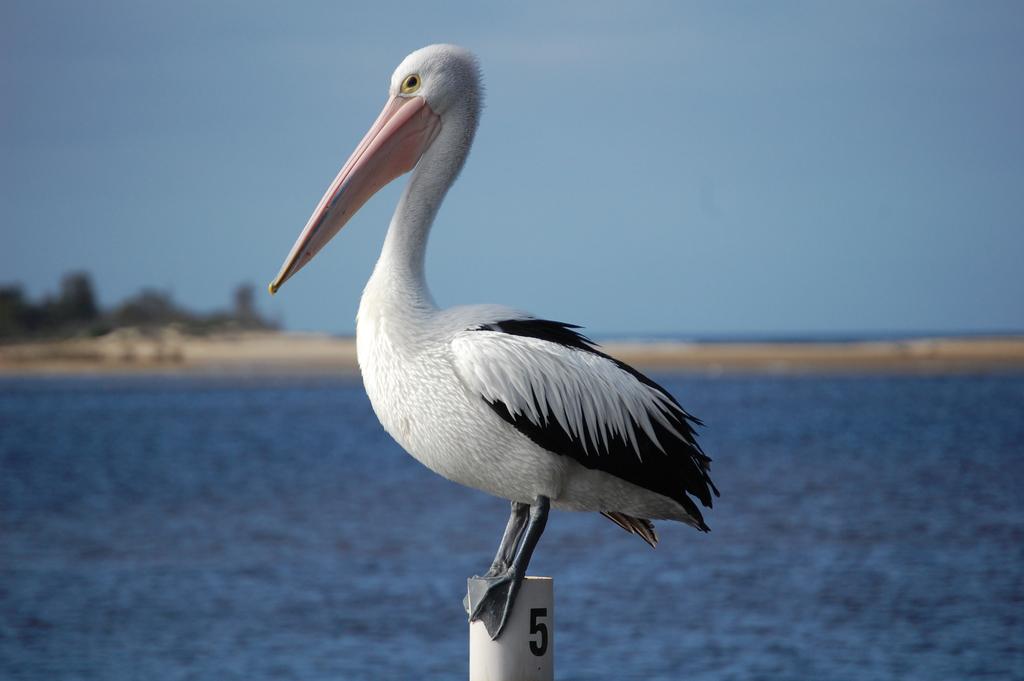 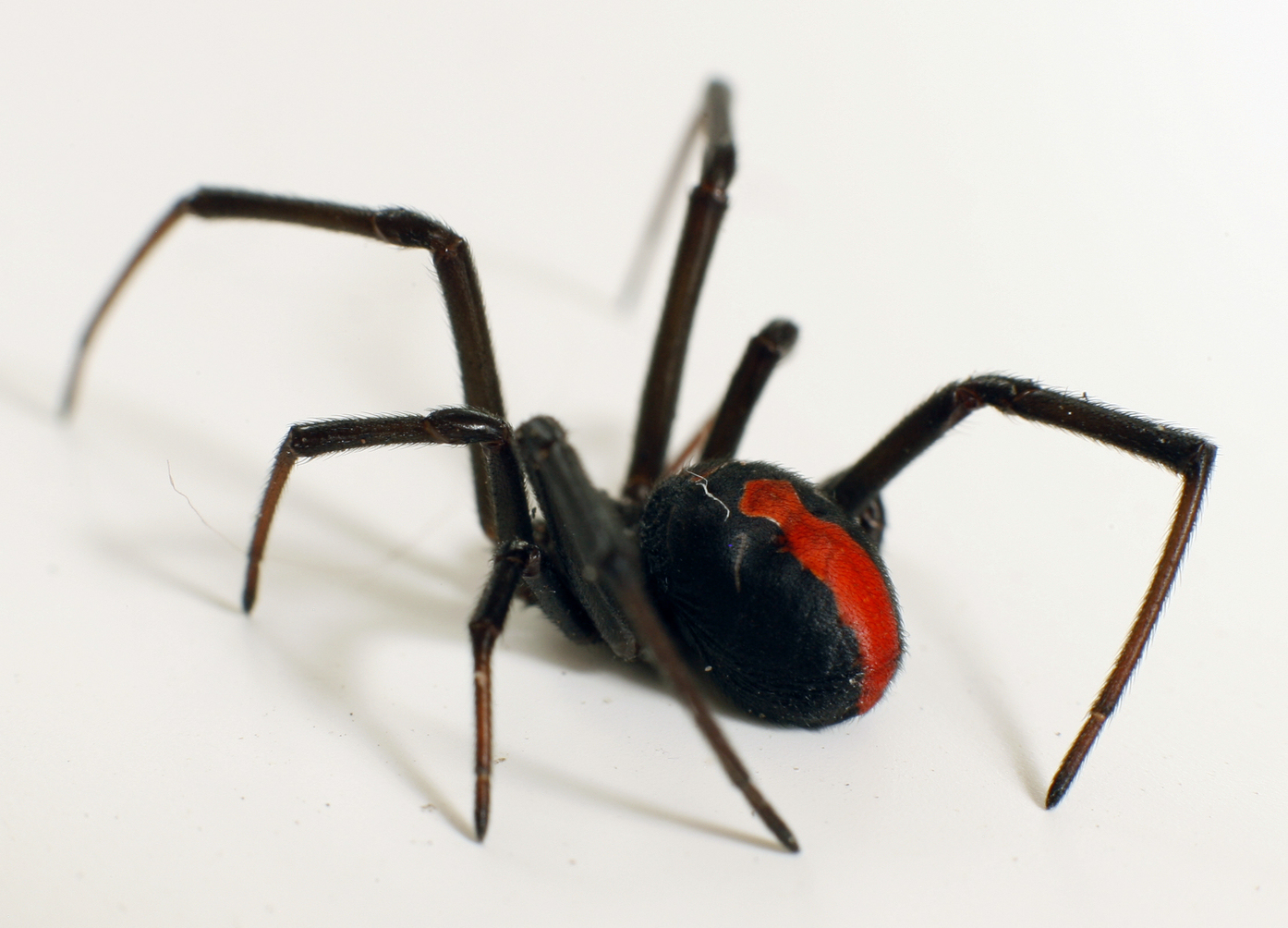 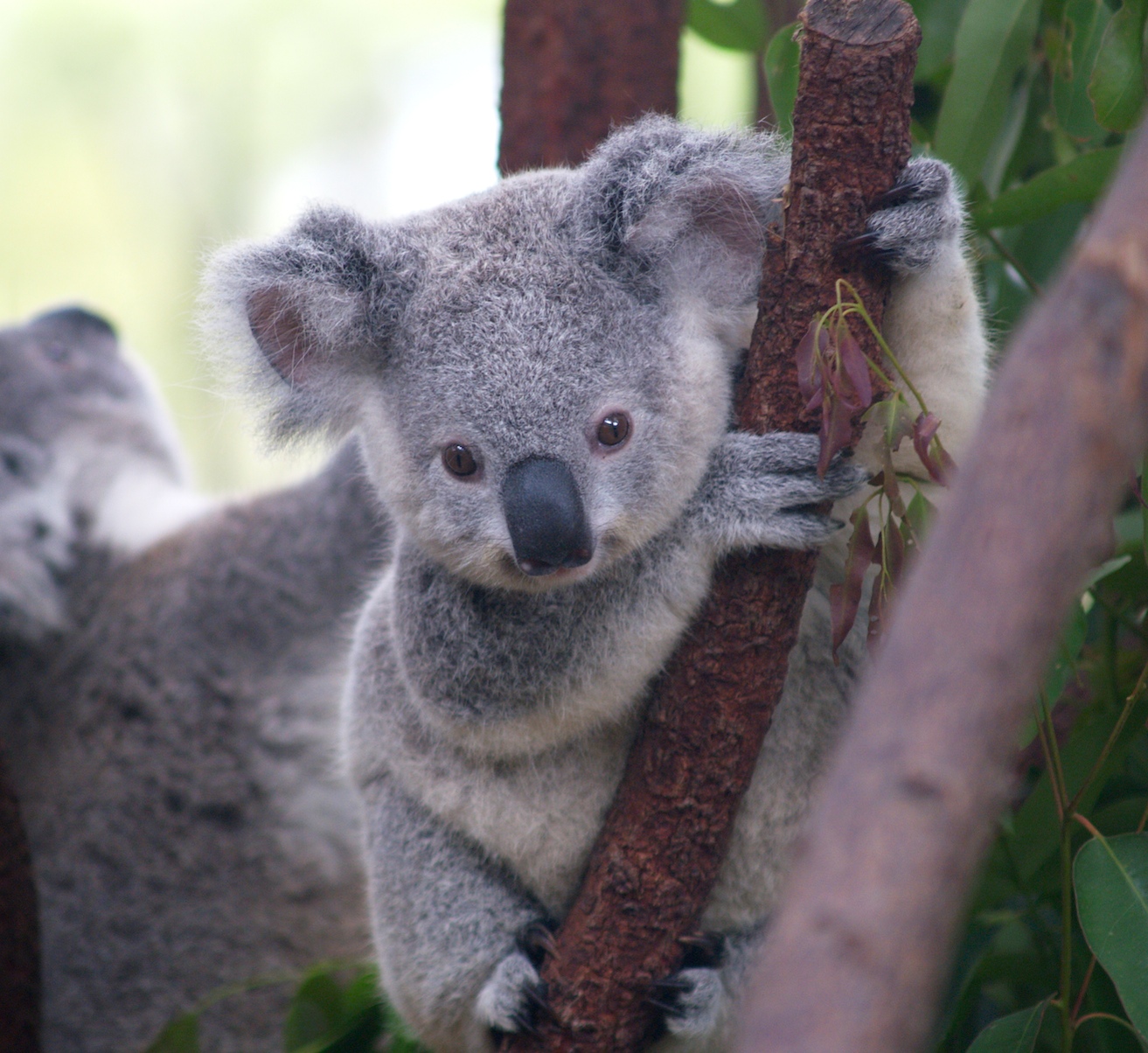 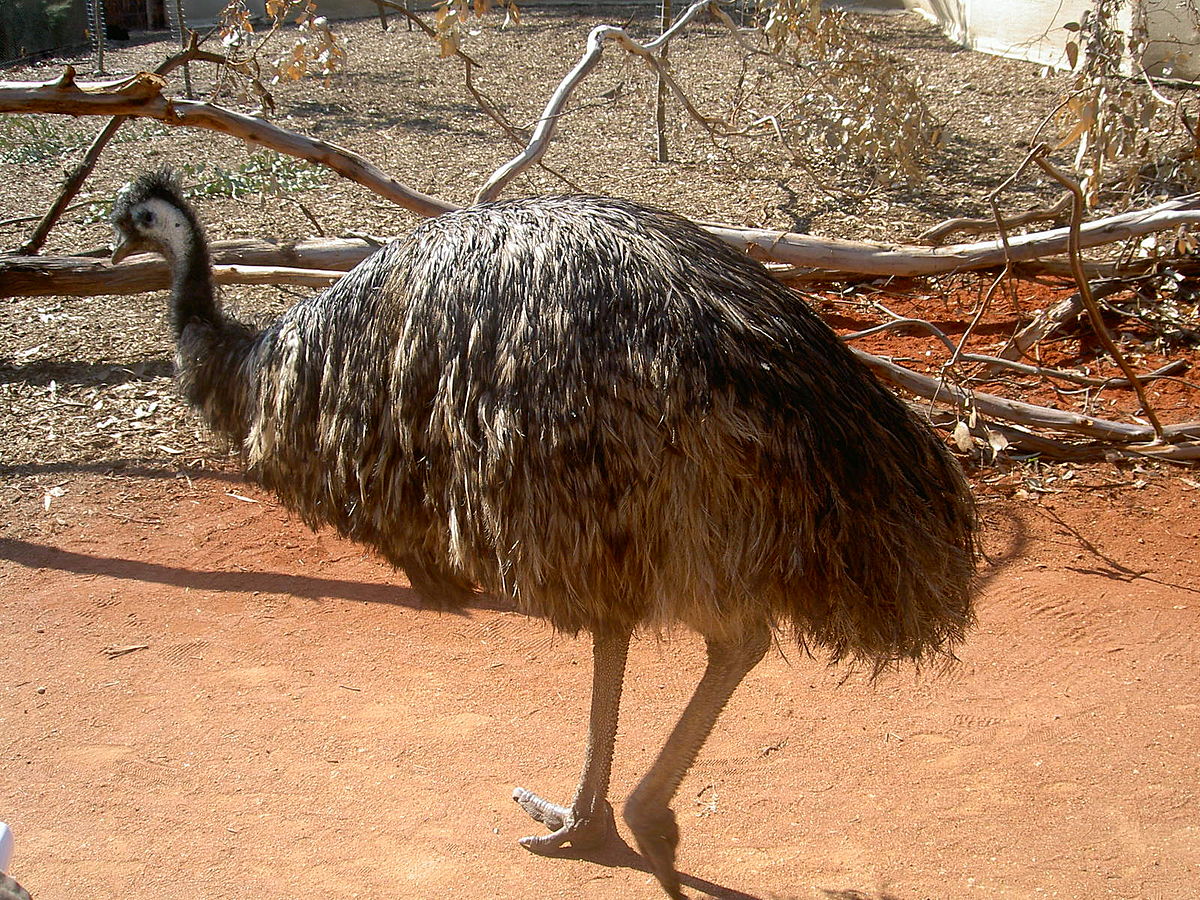 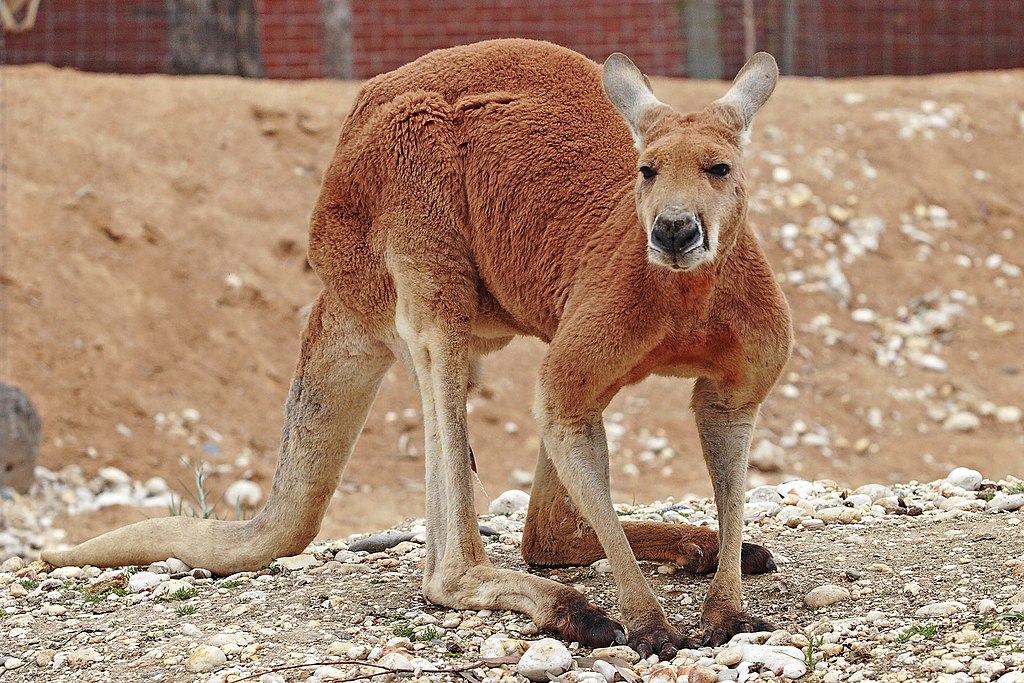 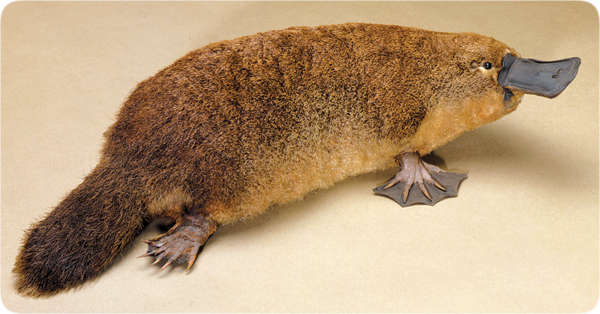 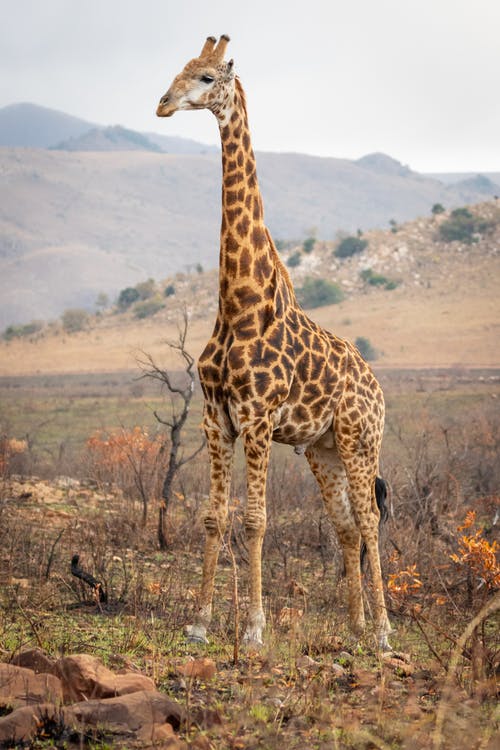 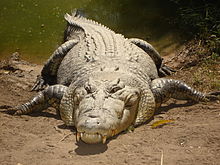 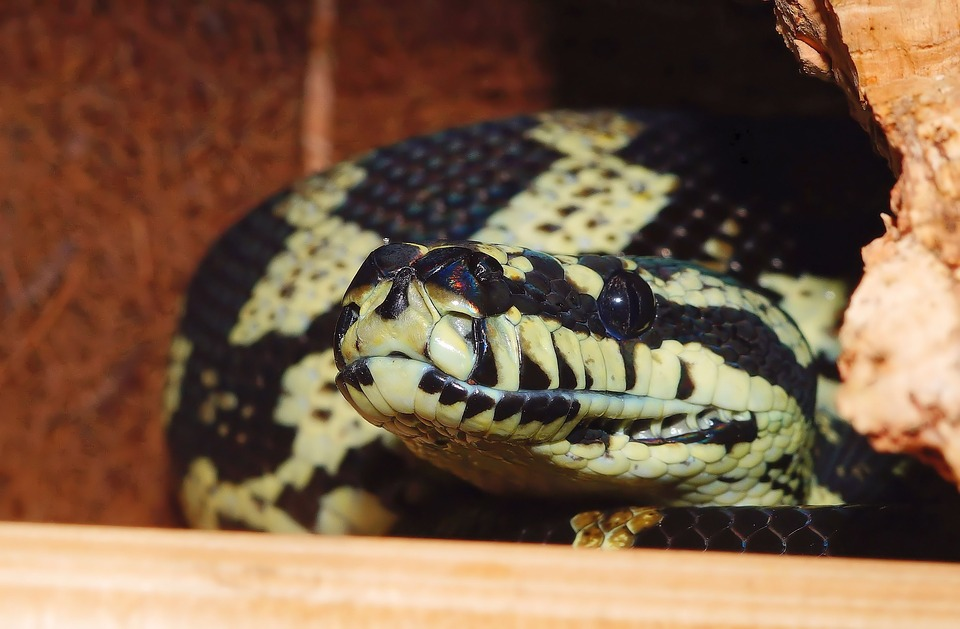 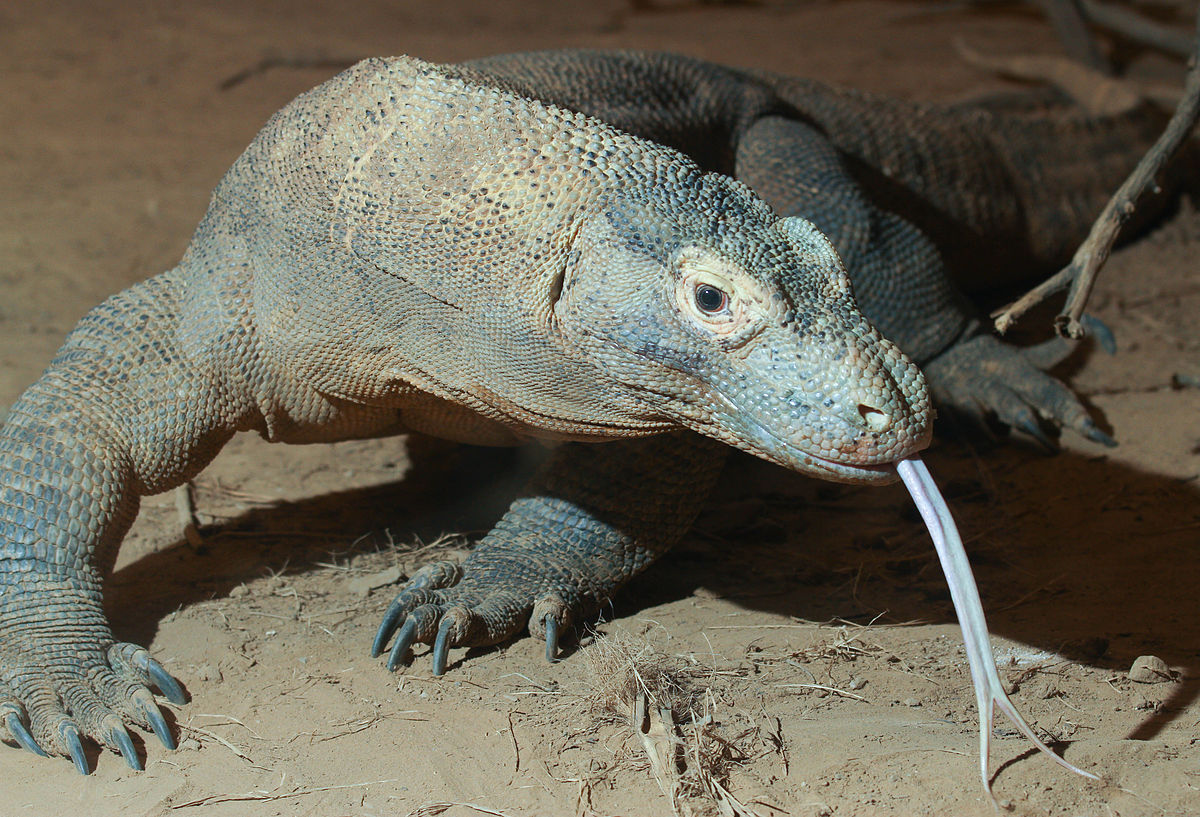 [Speaker Notes: Which one's missing?
Are you ready to play? Look carefully to find the missing one.]
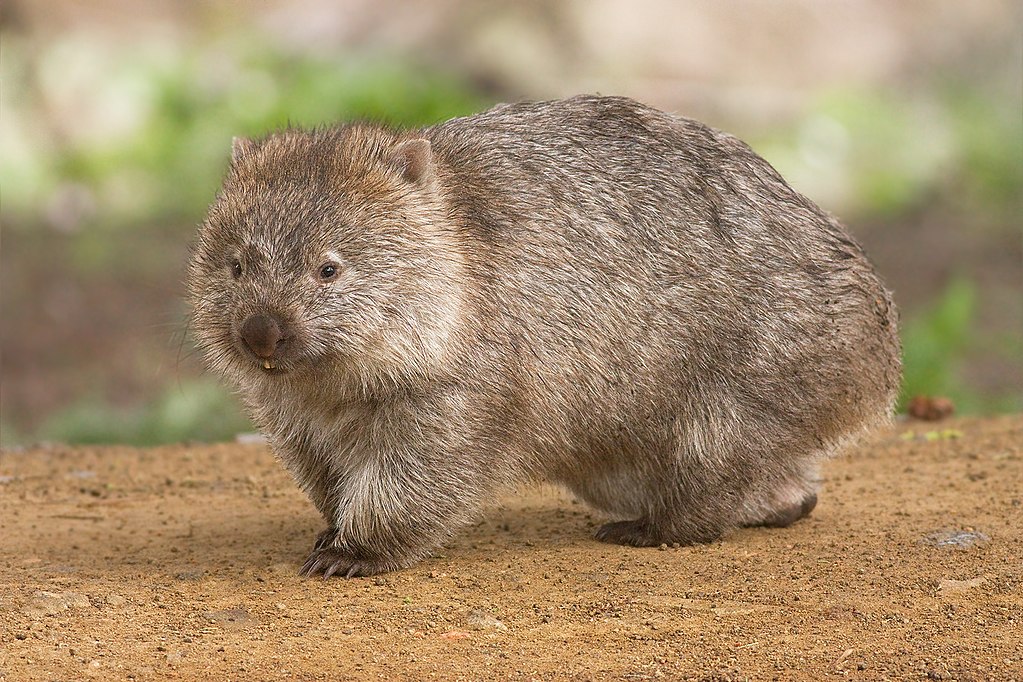 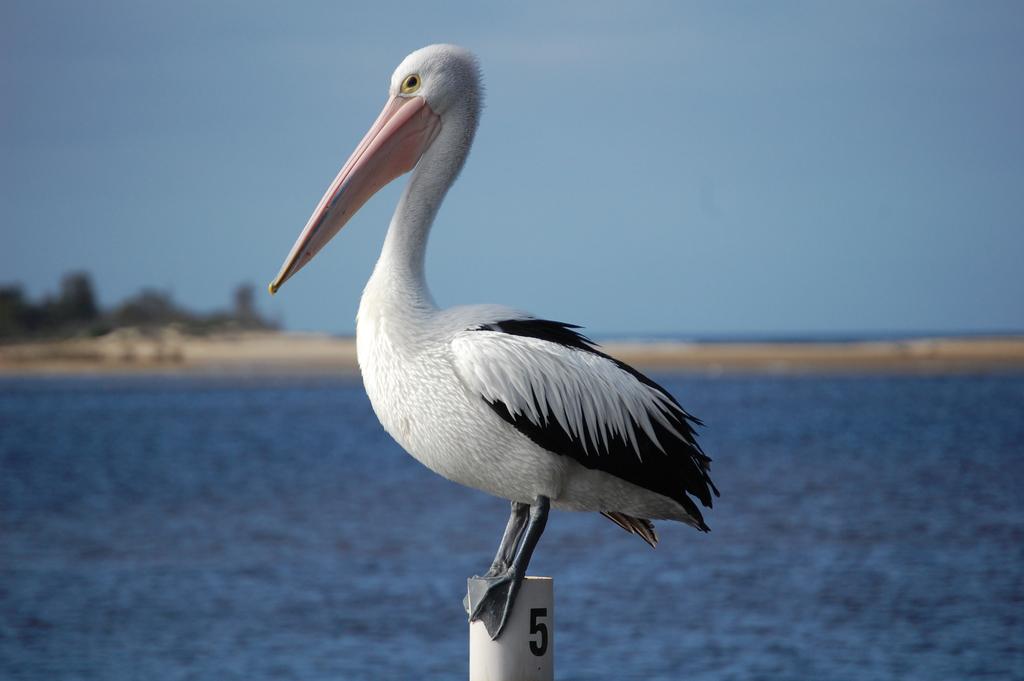 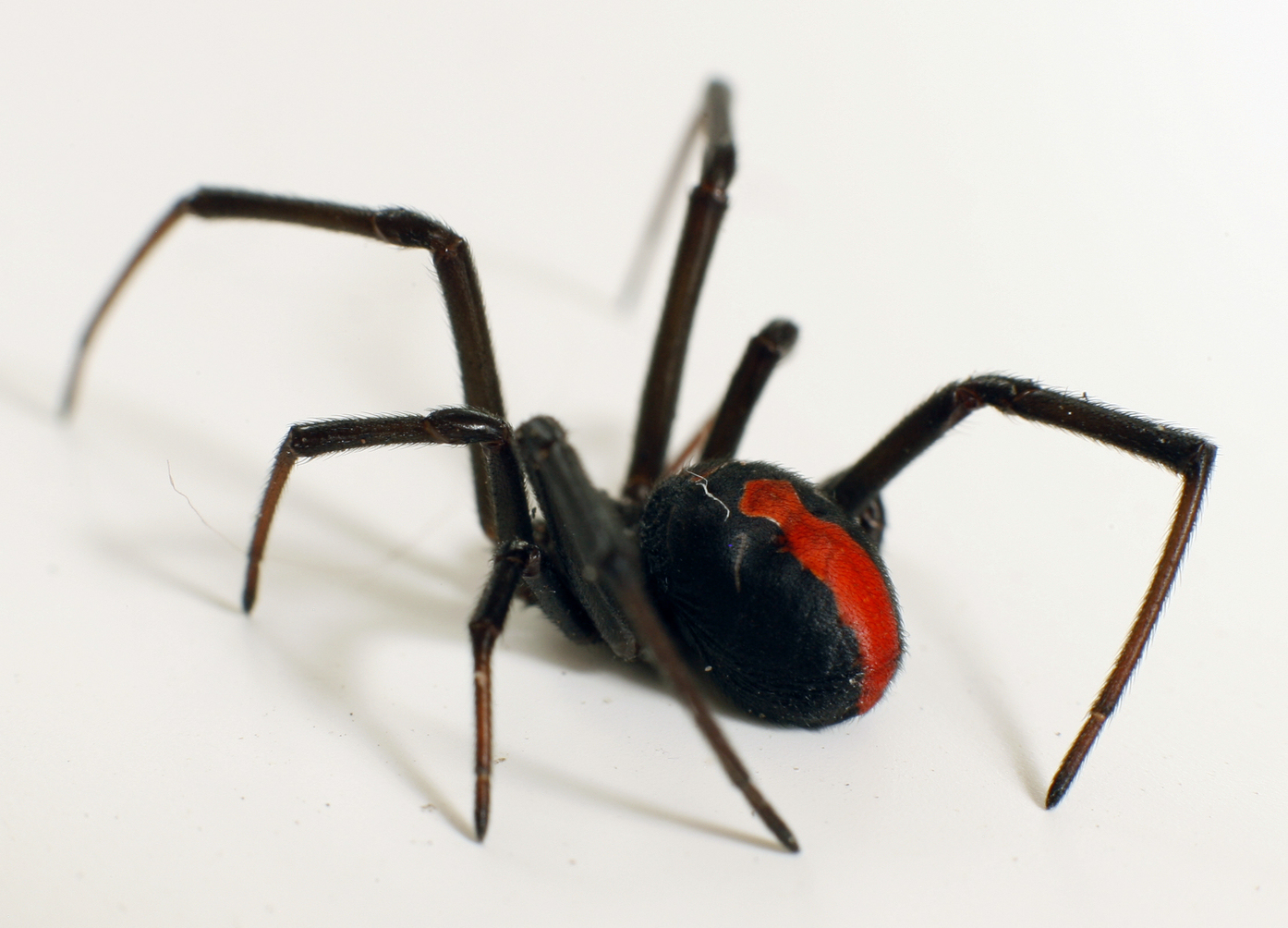 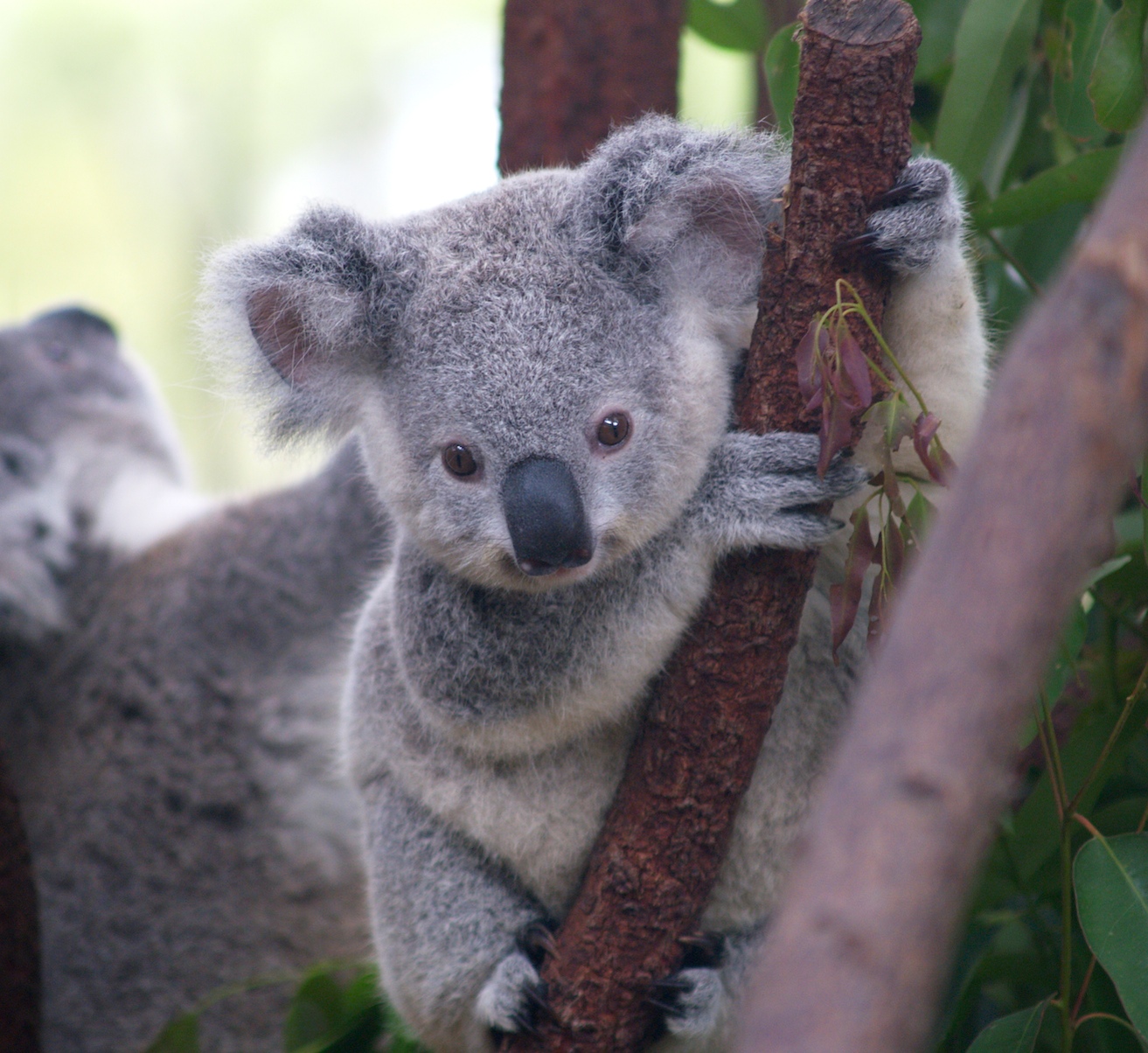 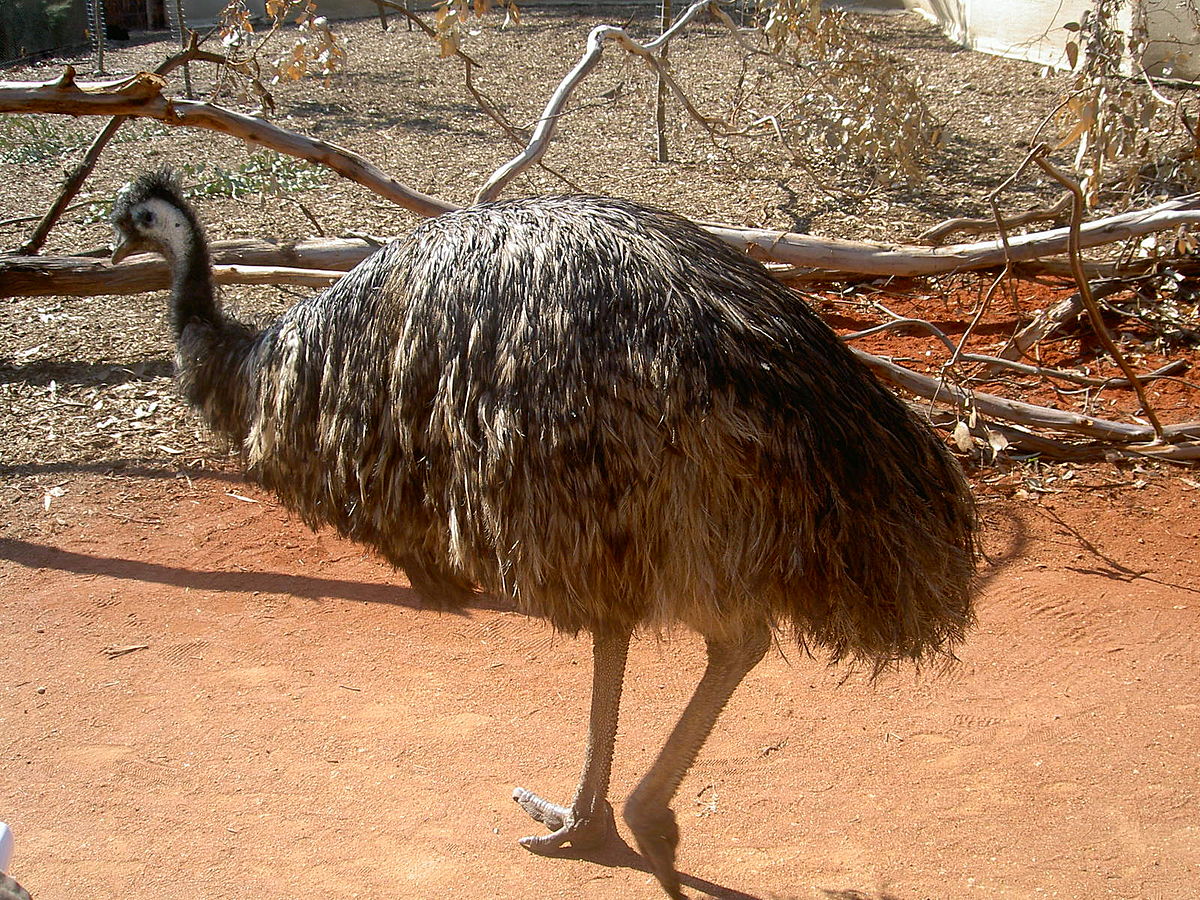 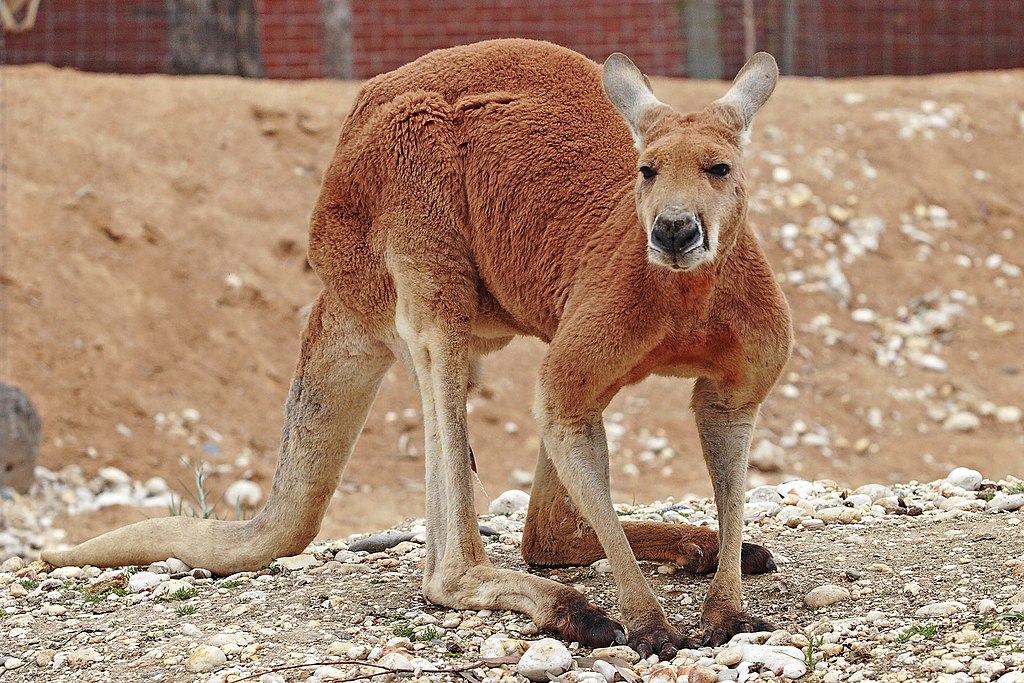 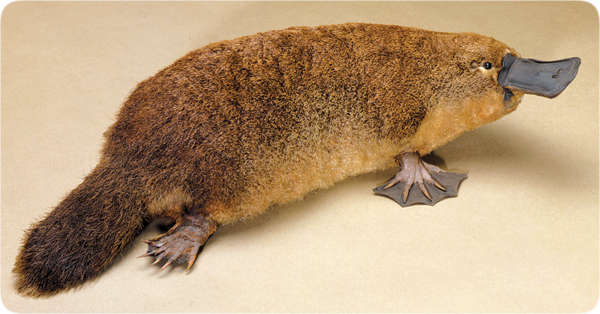 1
2
3
4
5
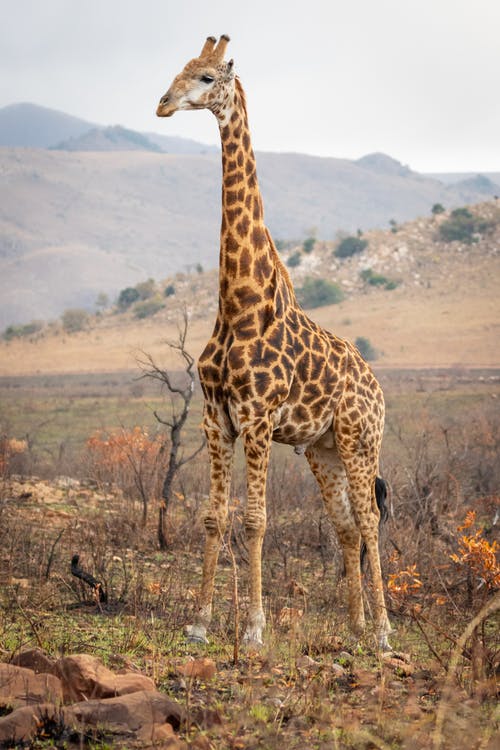 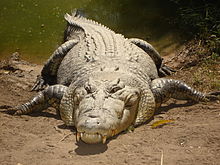 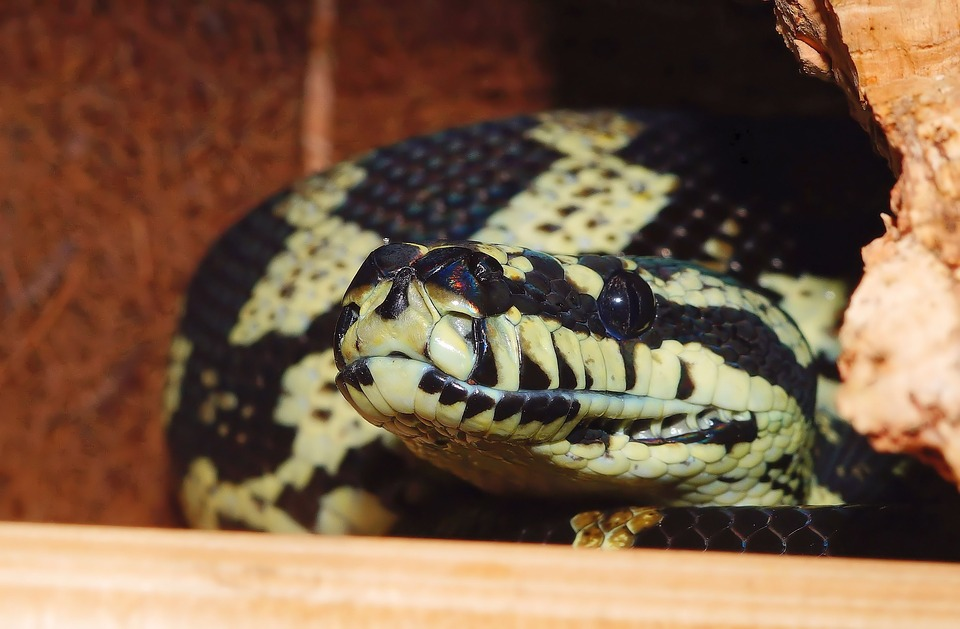 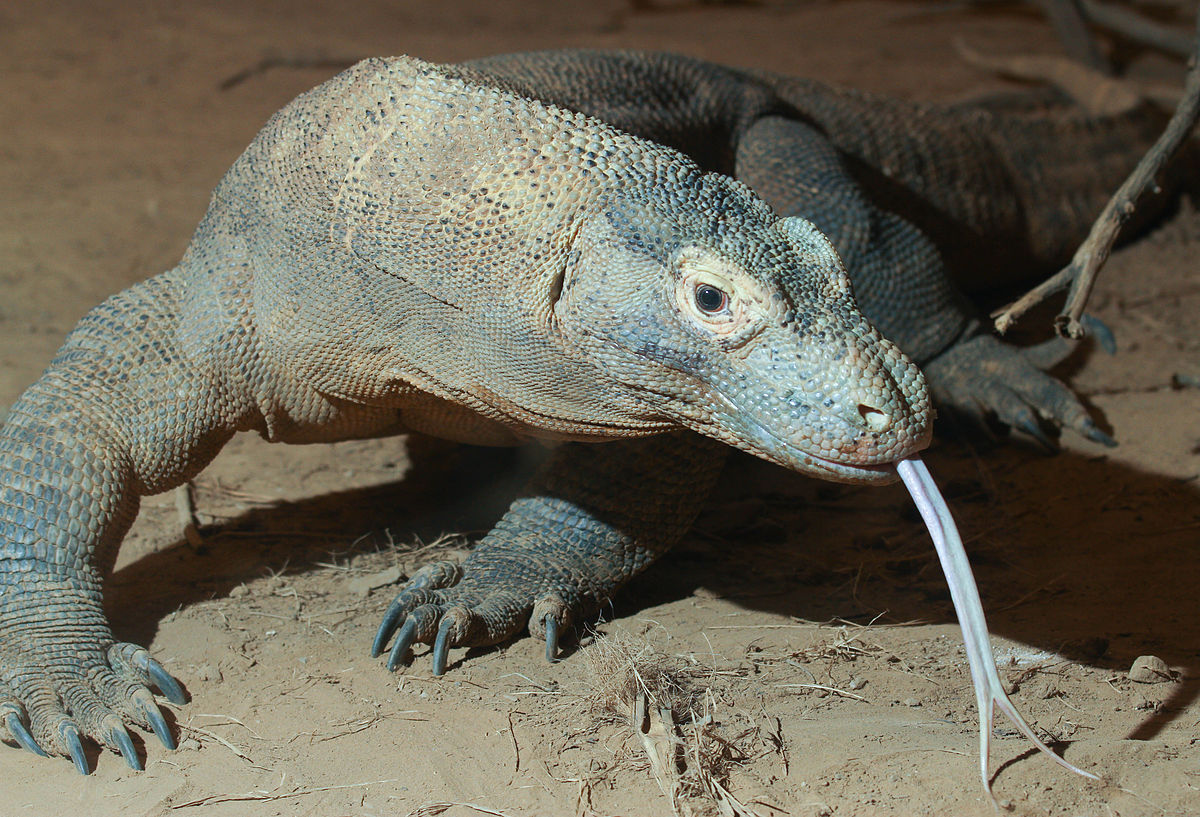 [Speaker Notes: Which one's missing?
Are you ready to play? Look carefully to find the missing one.]
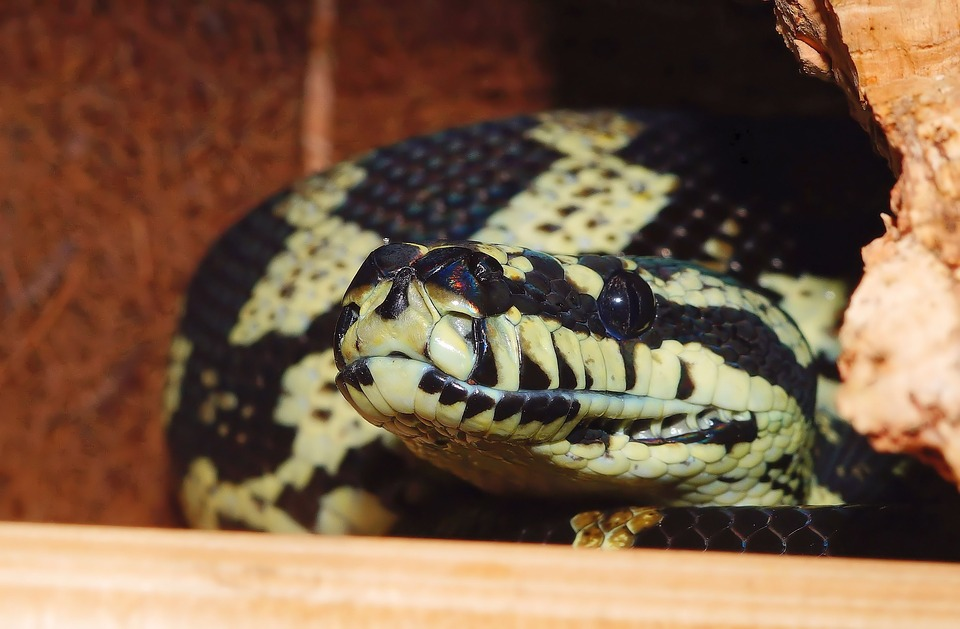 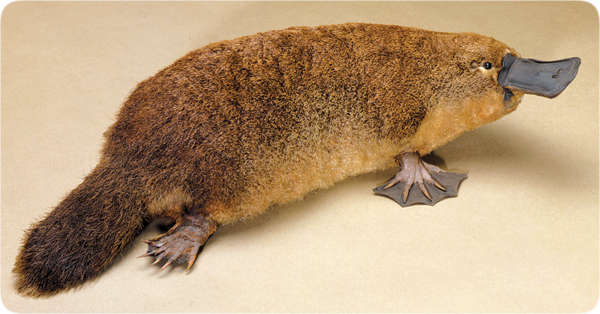 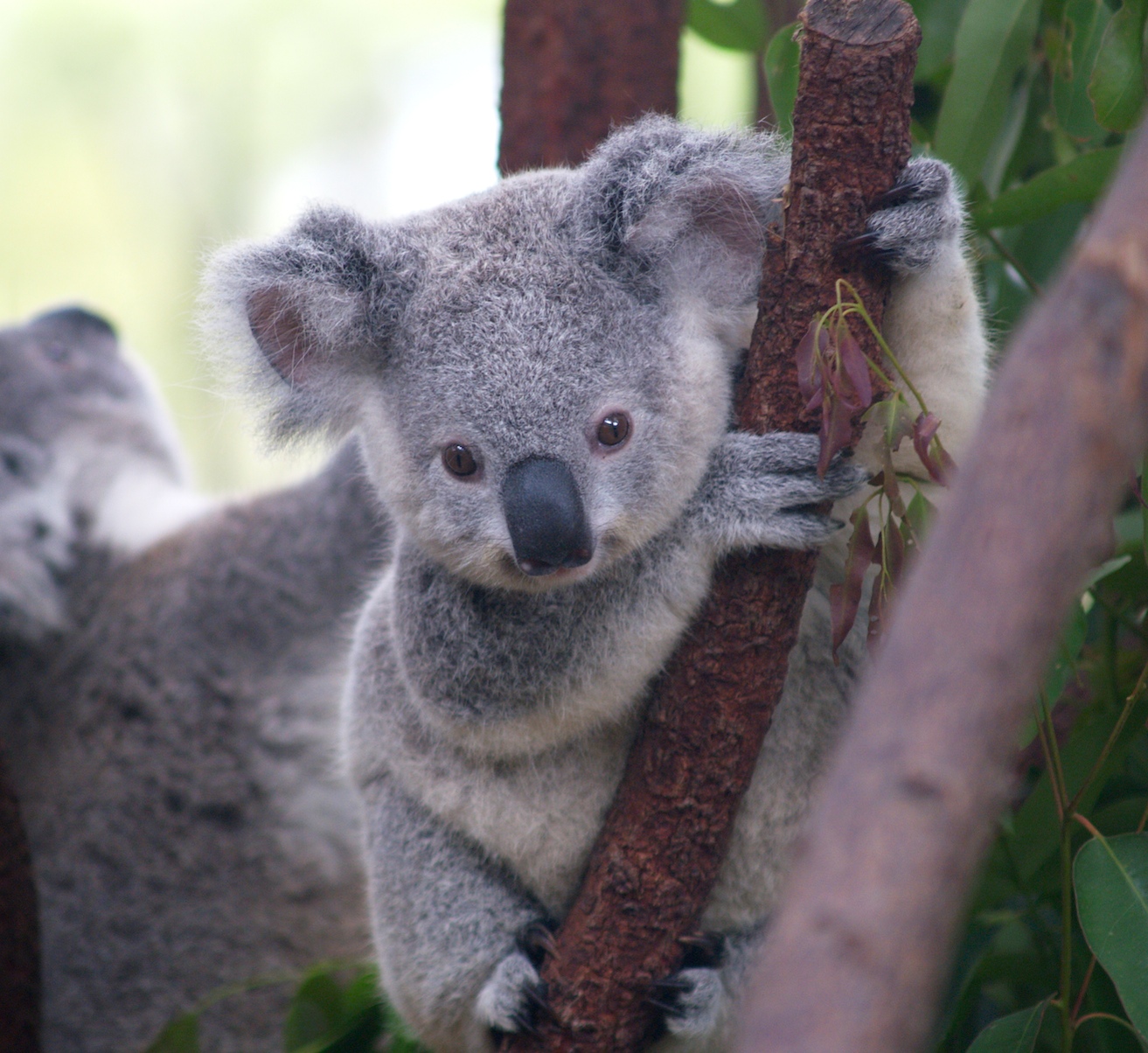 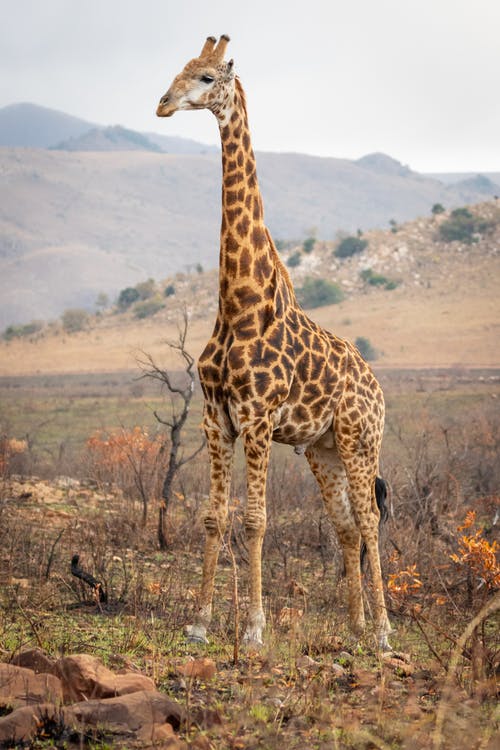 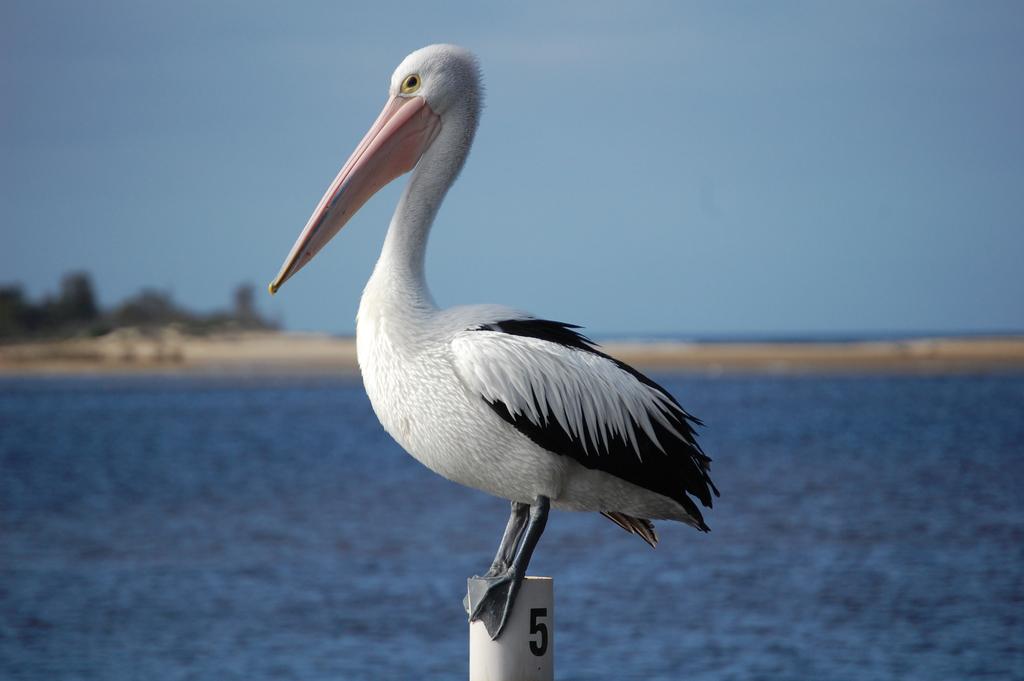 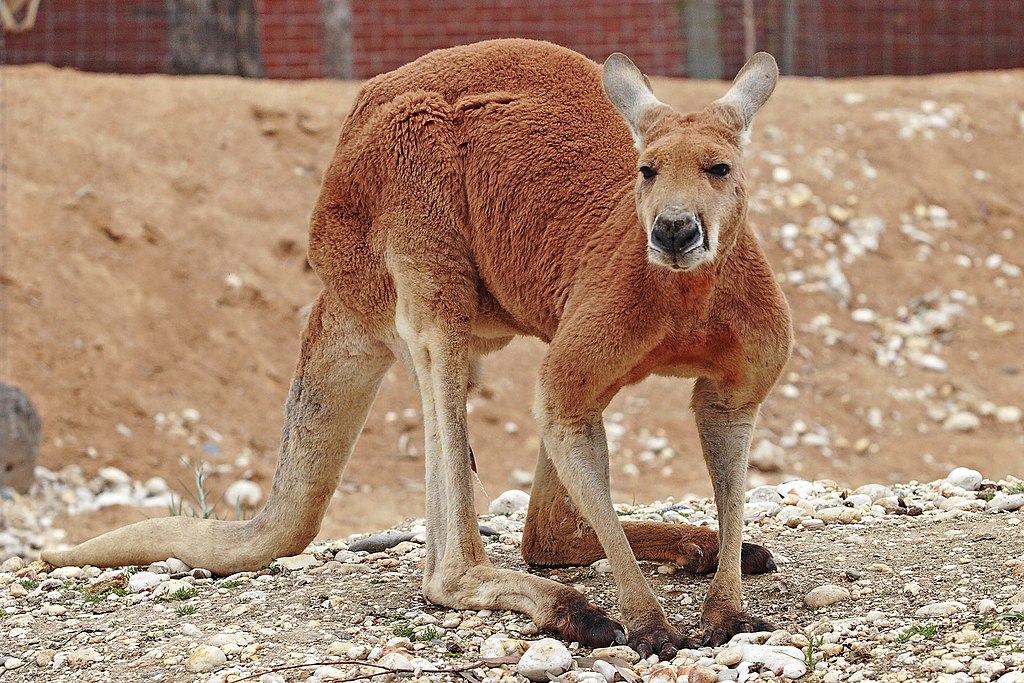 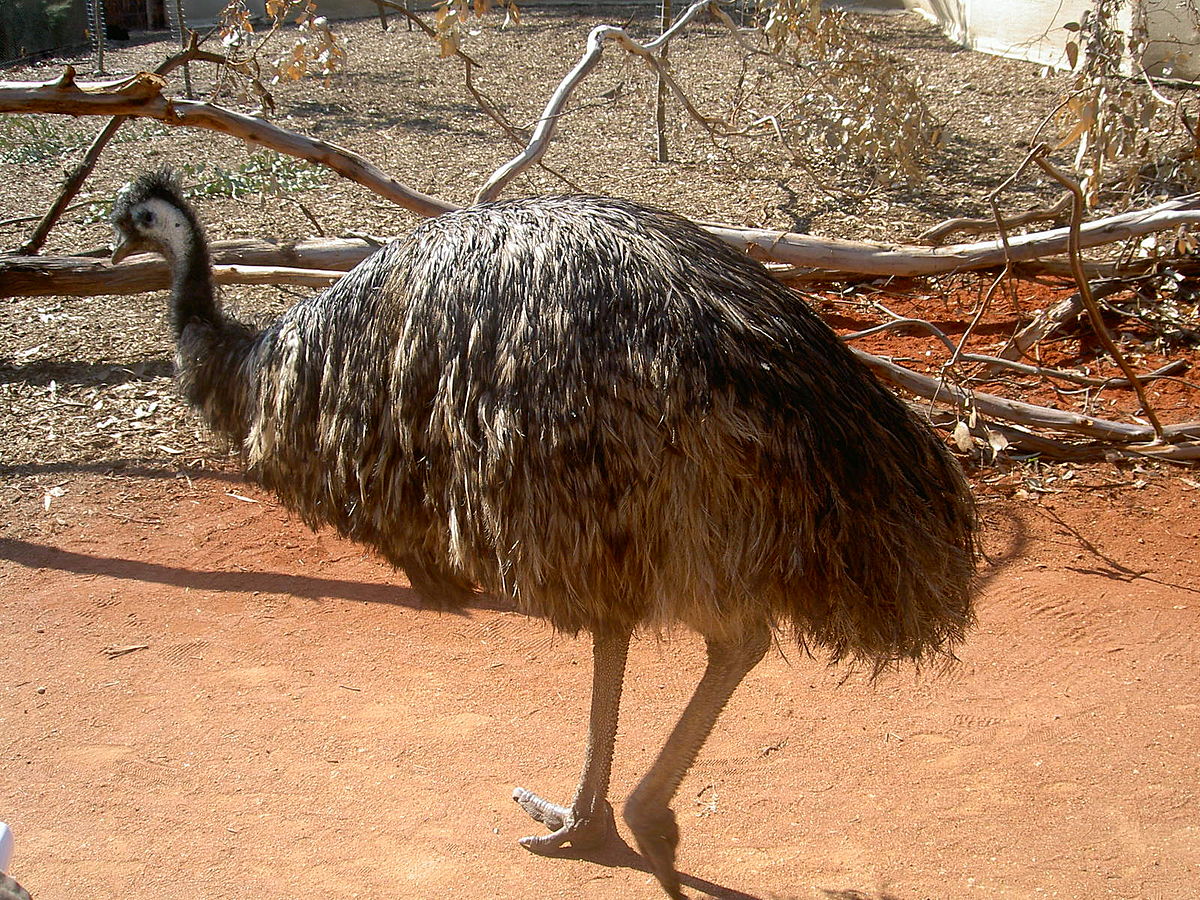 1
2
3
4
5
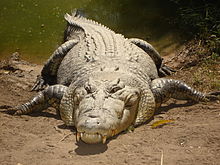 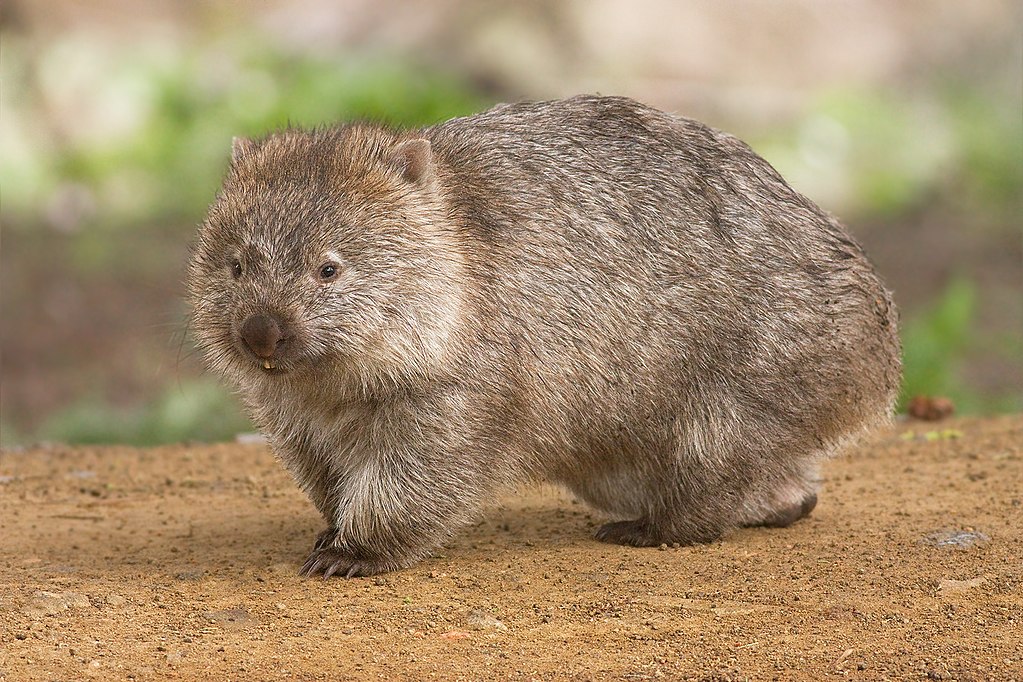 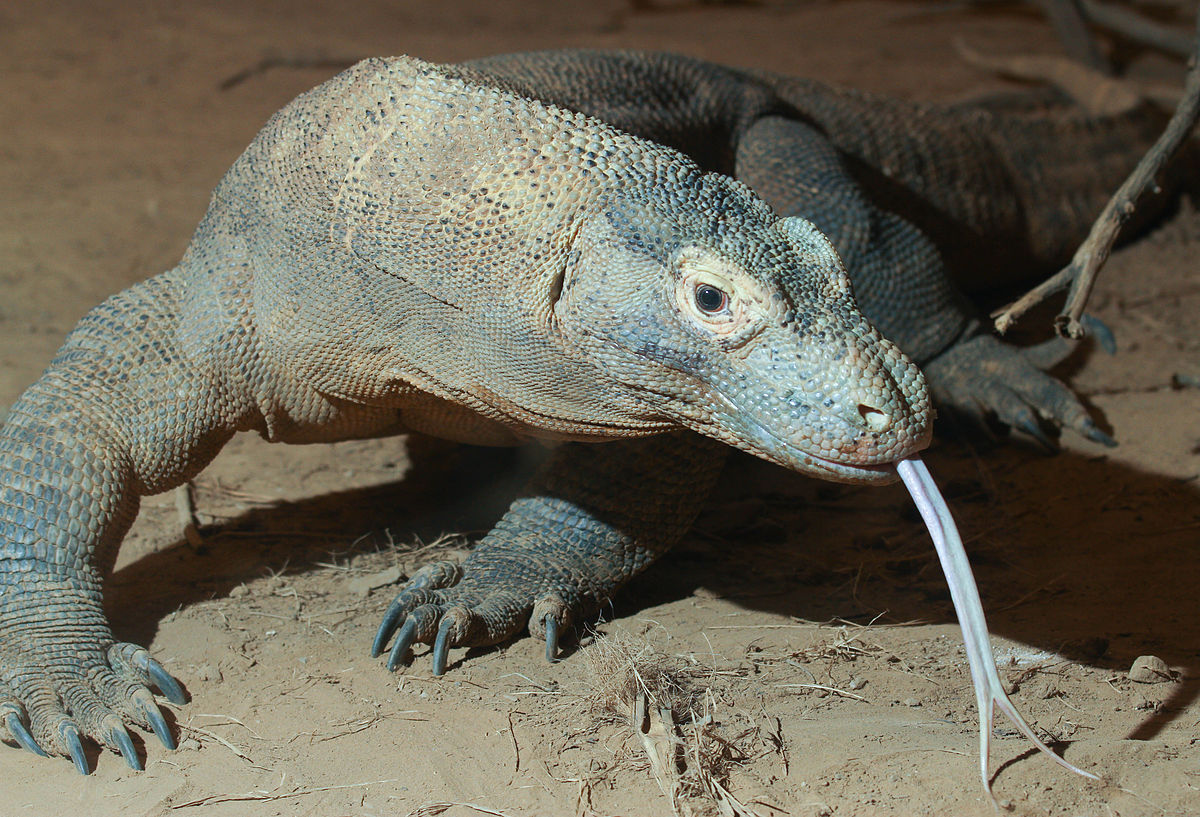 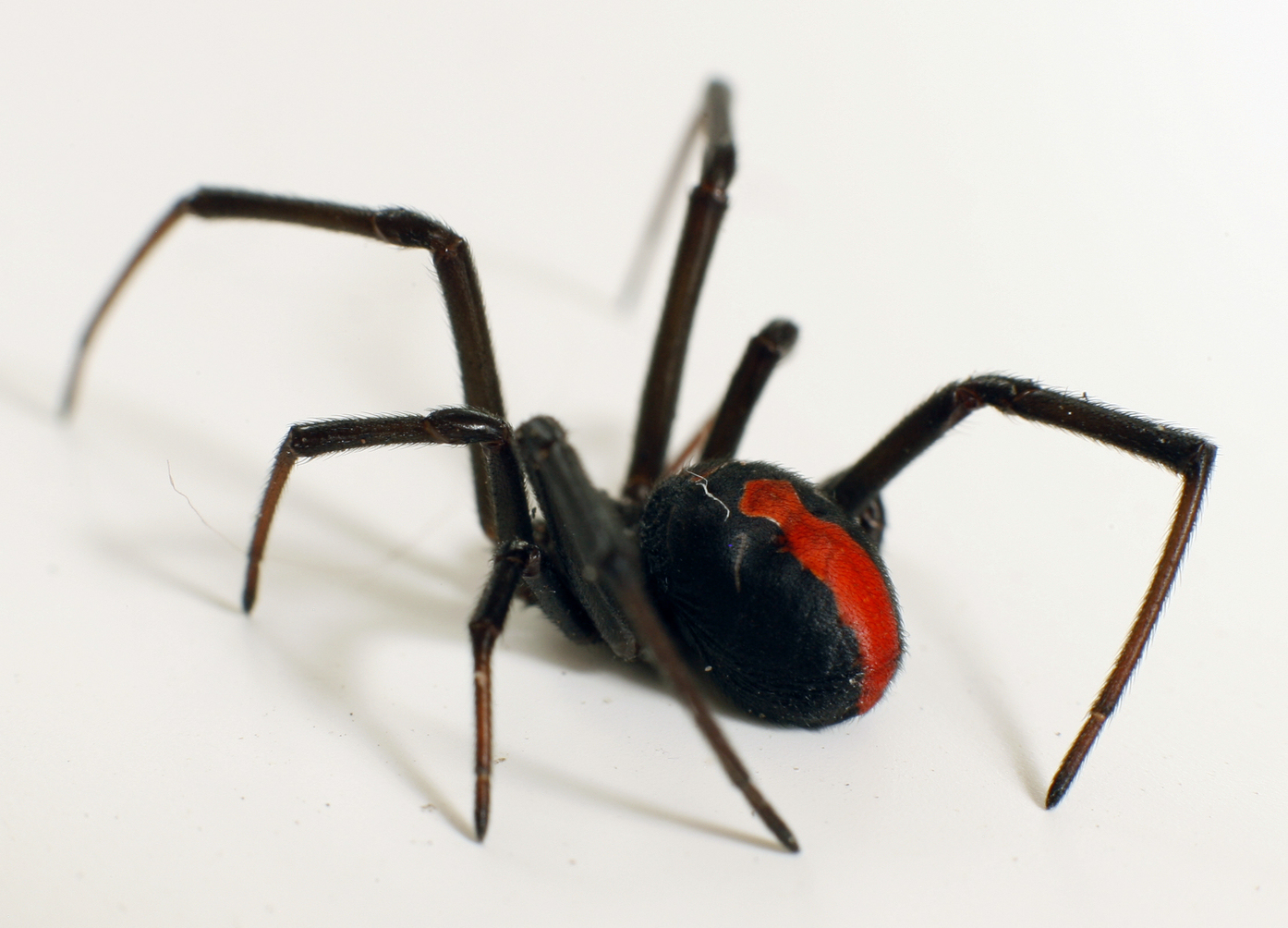 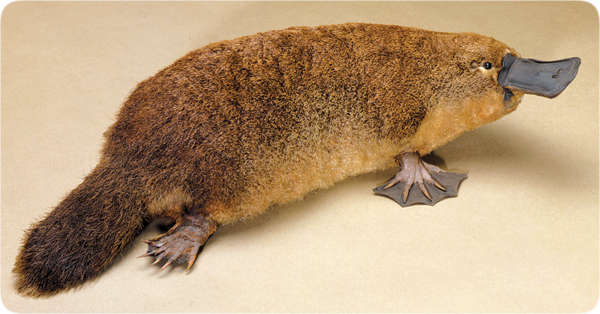 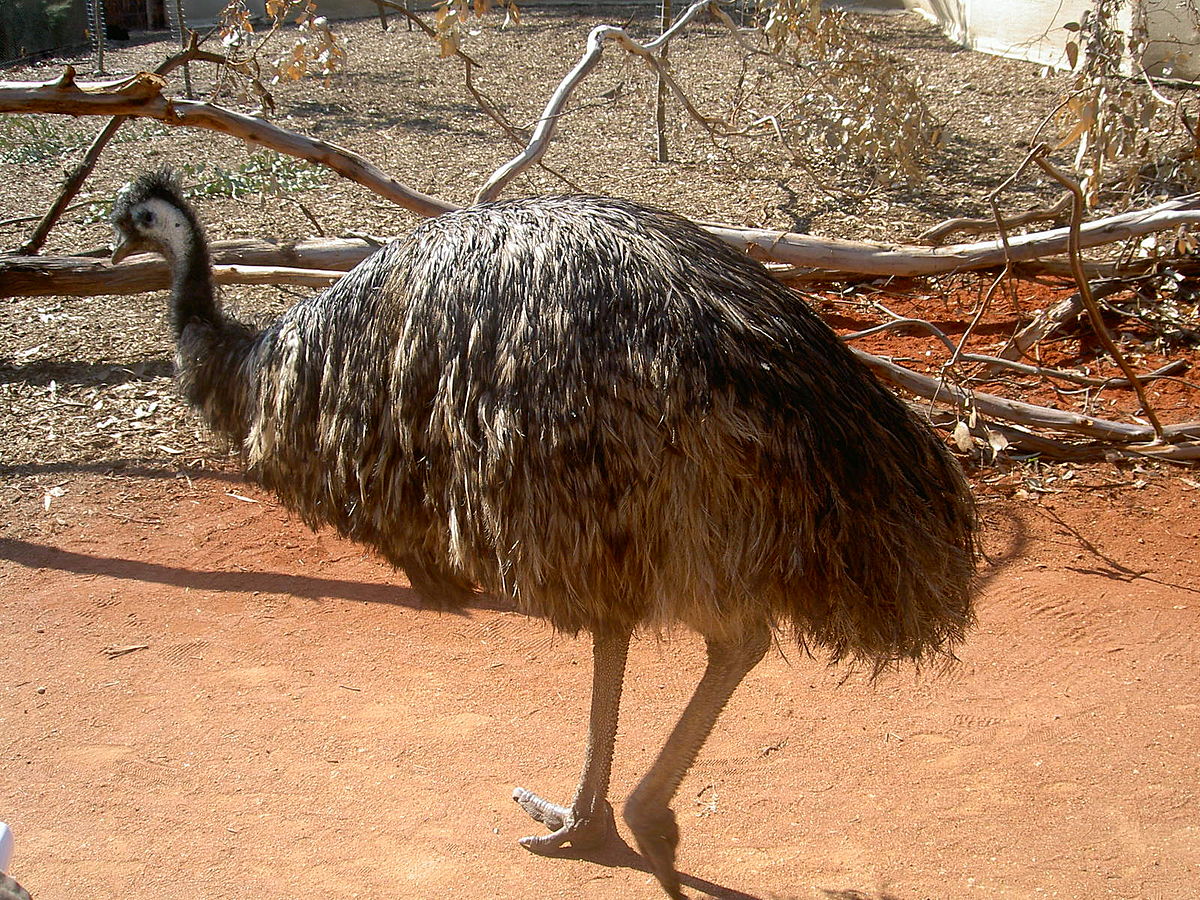 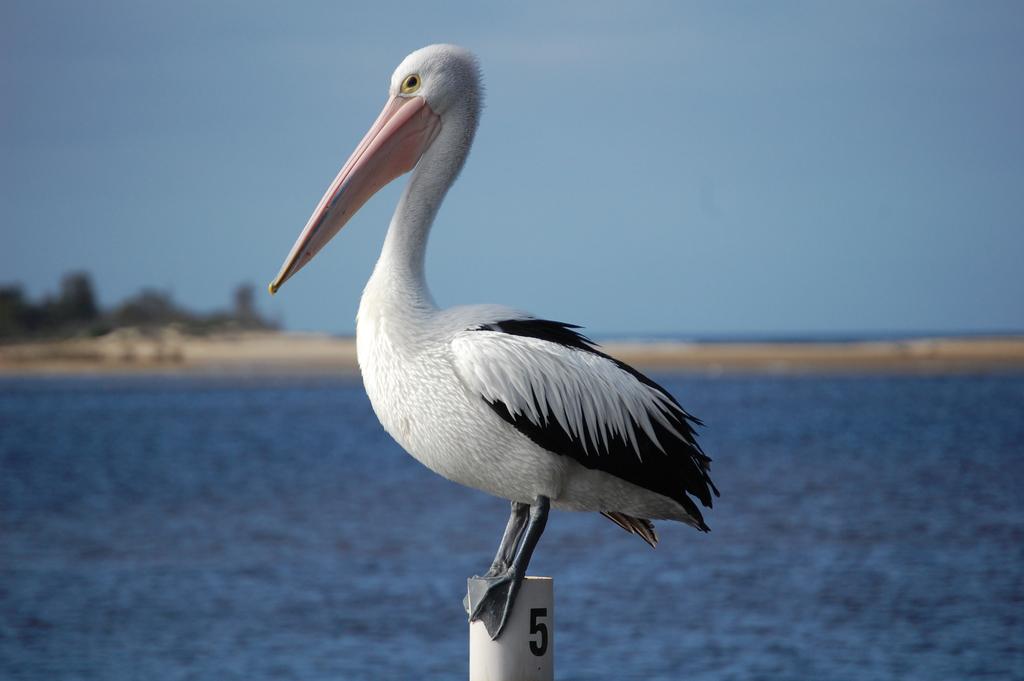 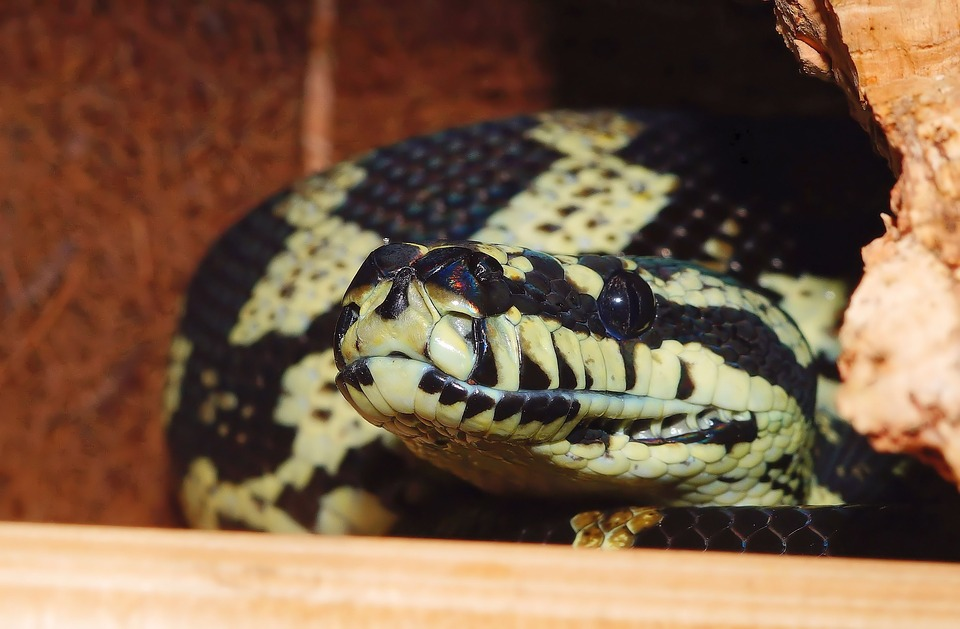 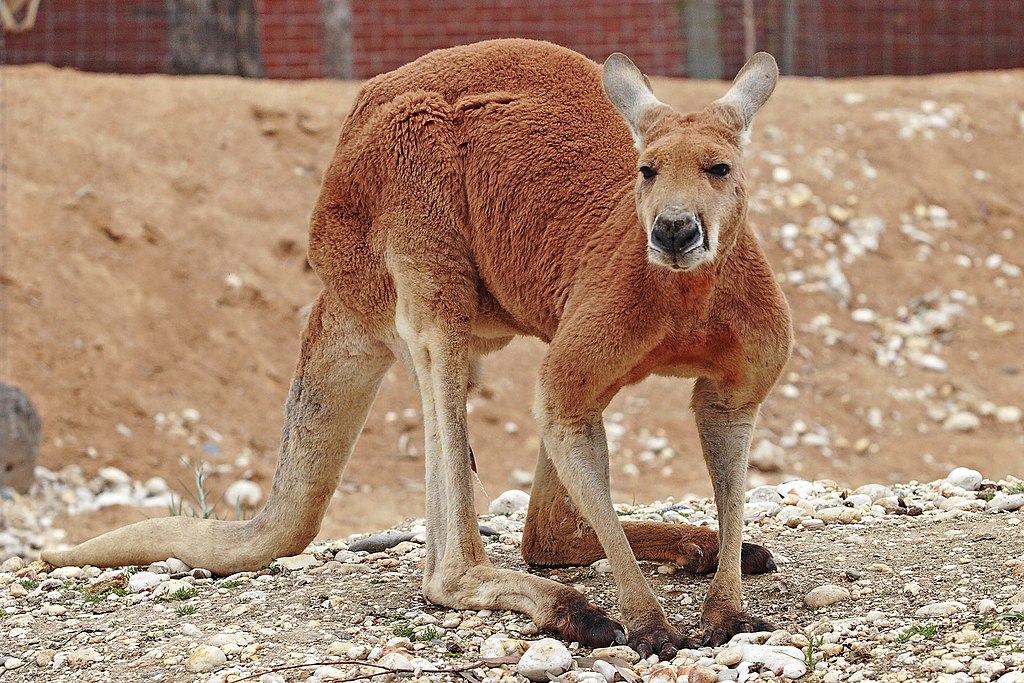 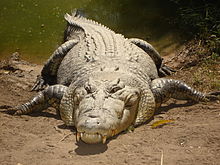 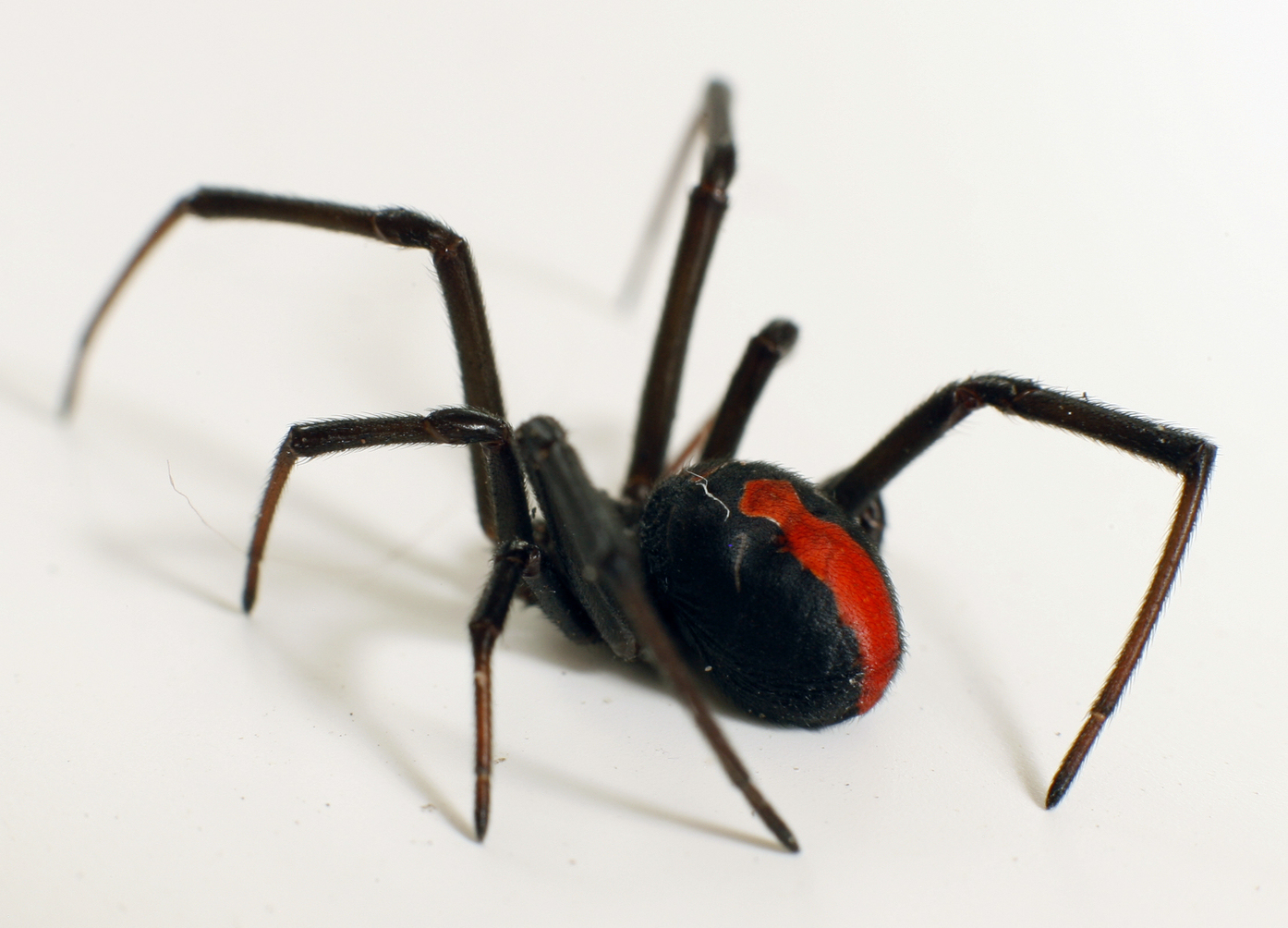 1
2
3
4
5
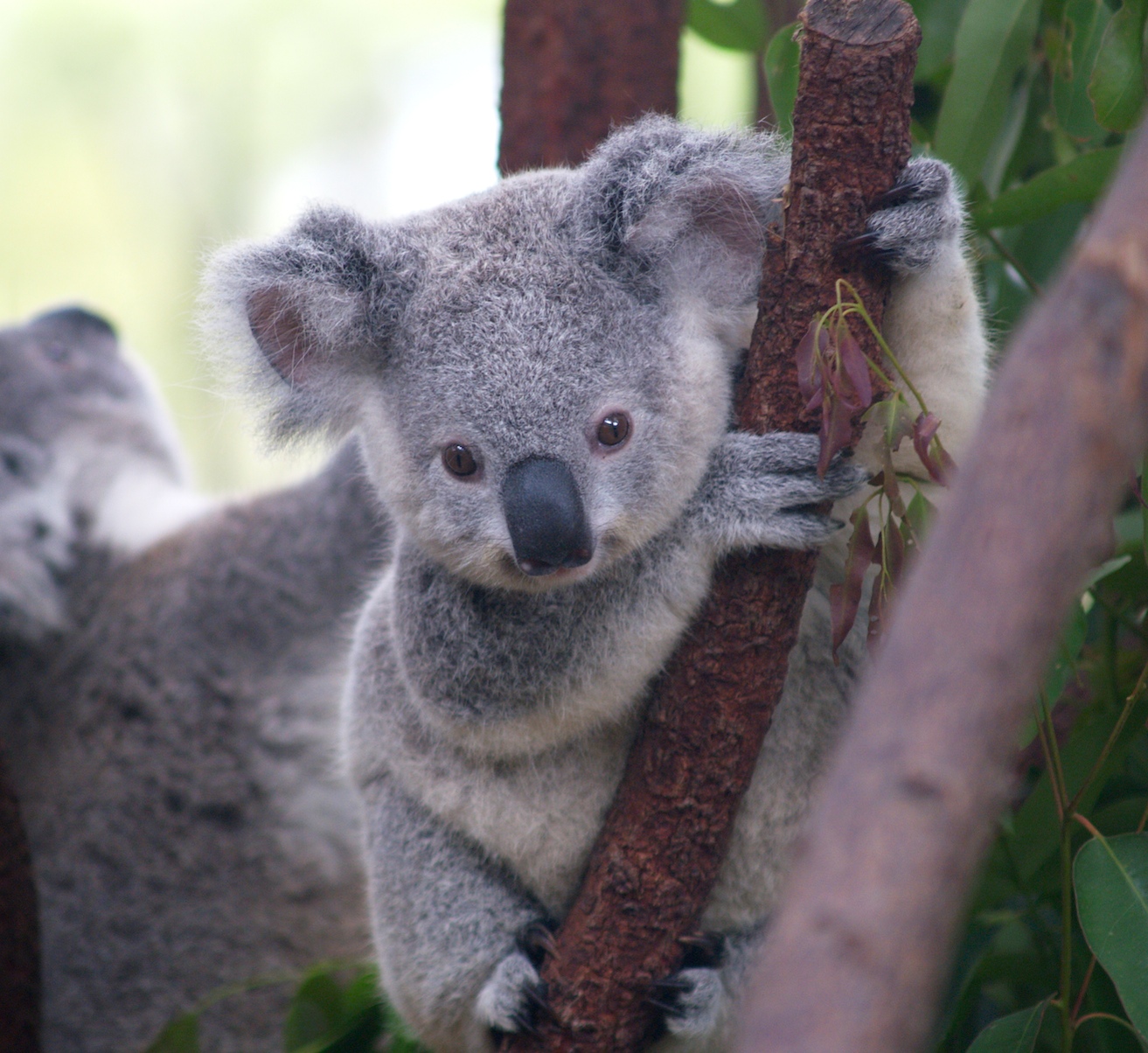 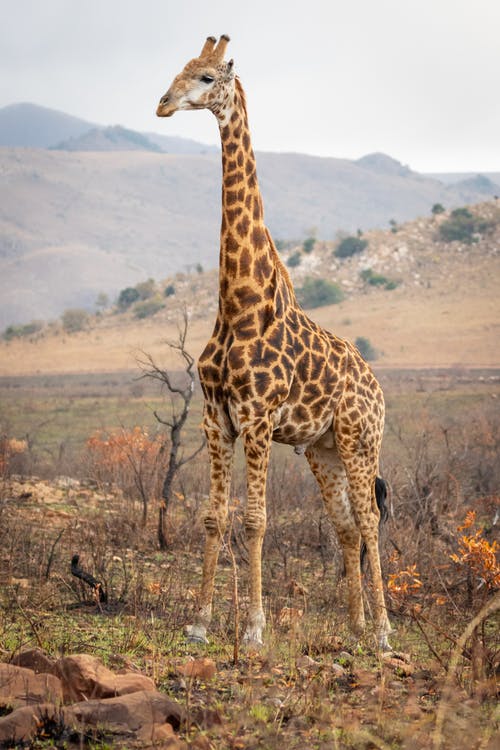 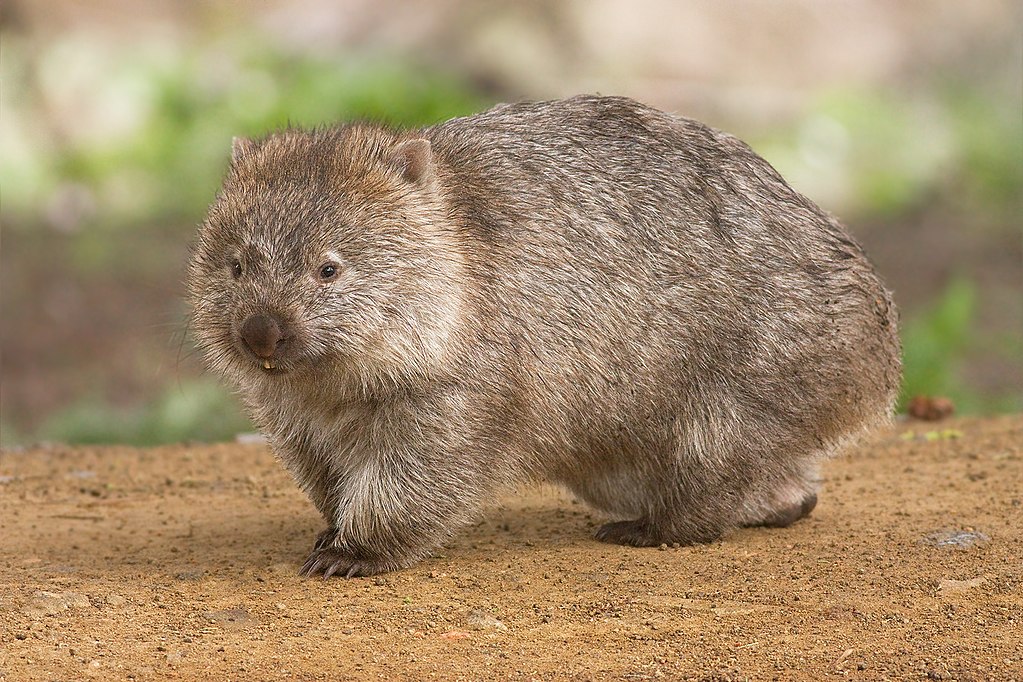 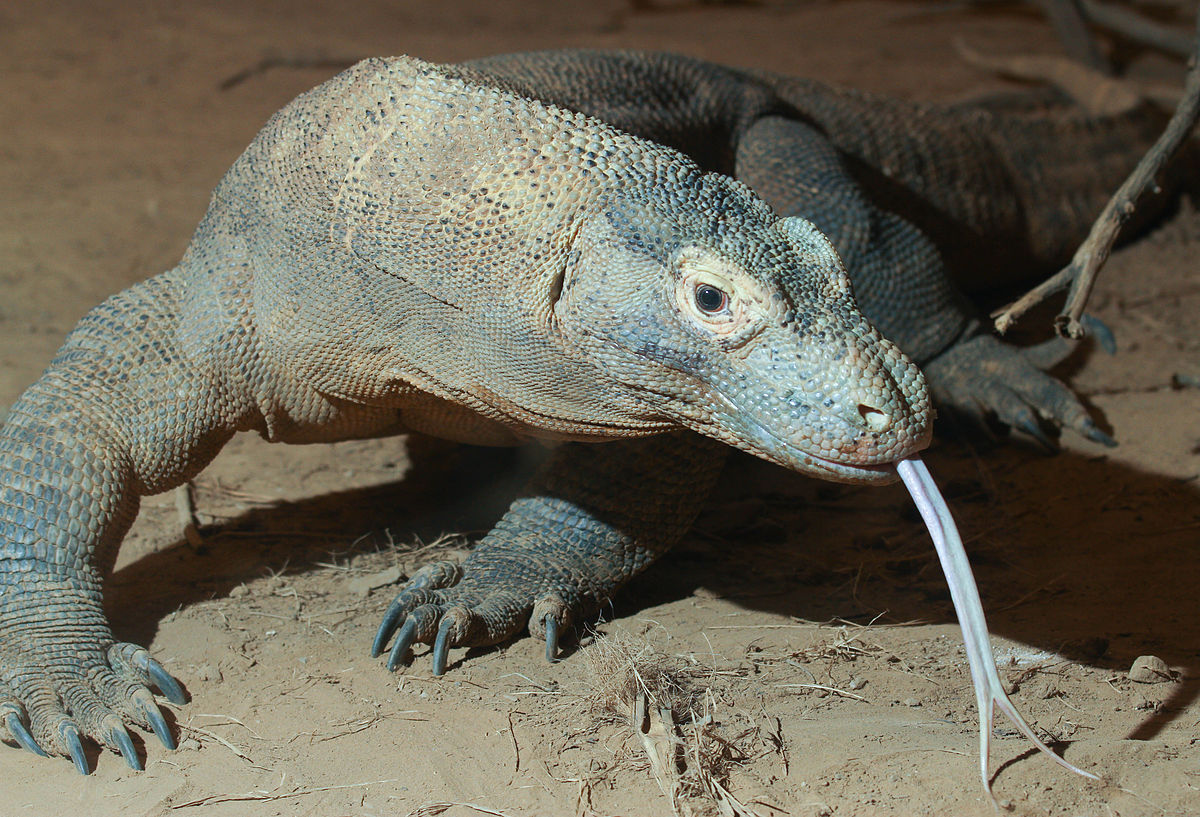 Let’s describe animals....
ear
tail
wing
beak
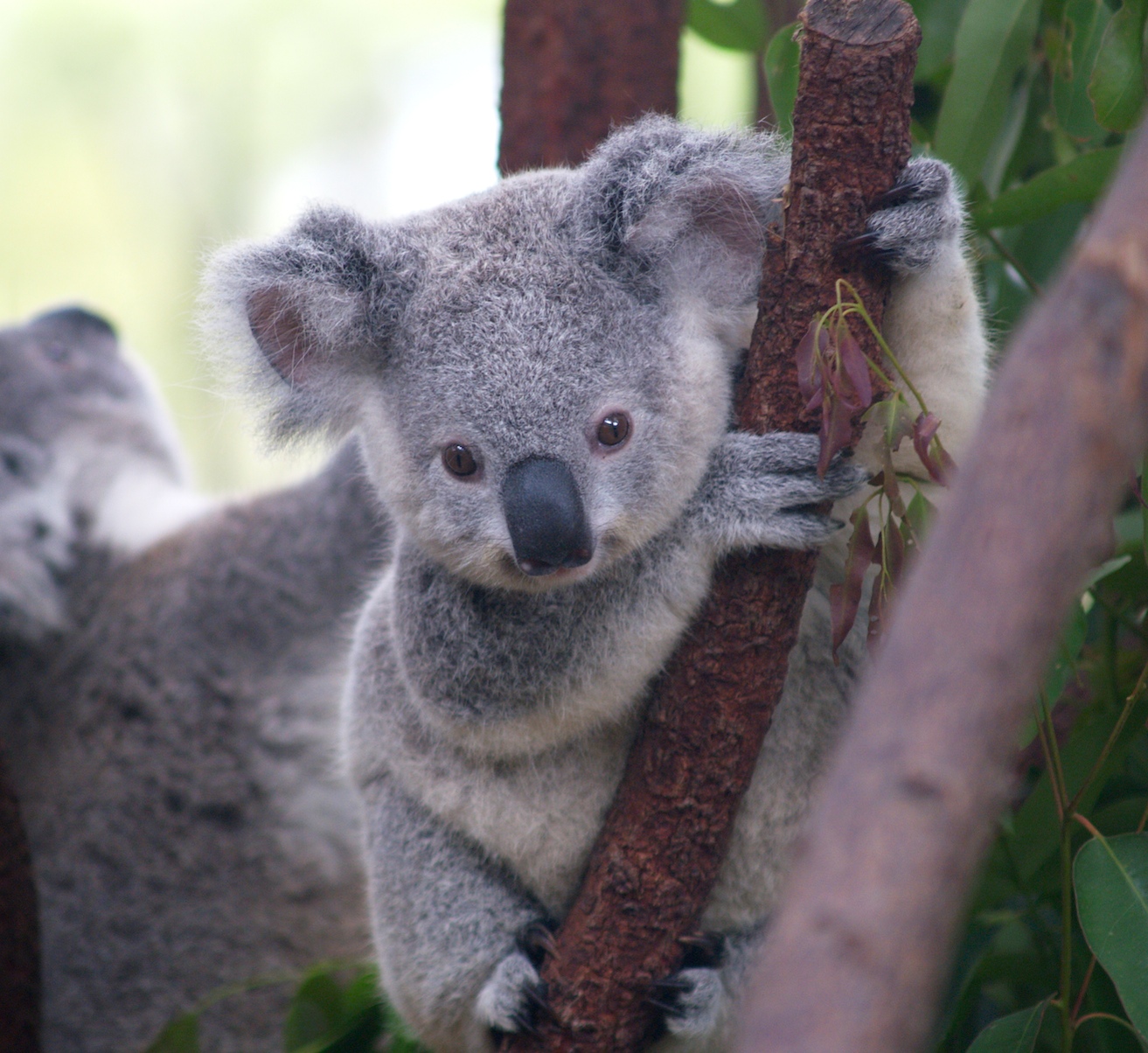 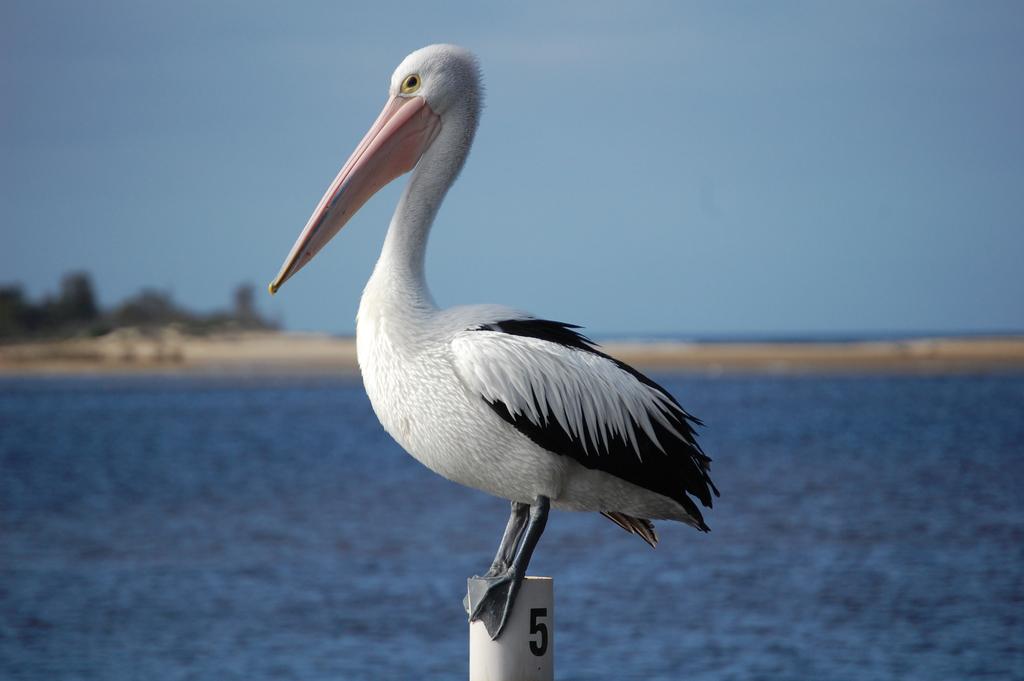 mouth
back
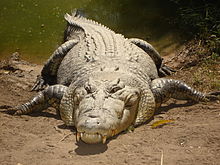 teeth
claws
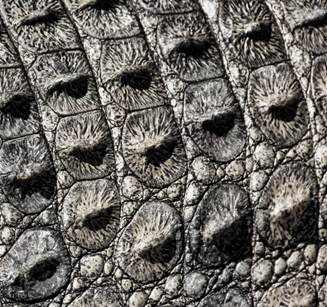 leg
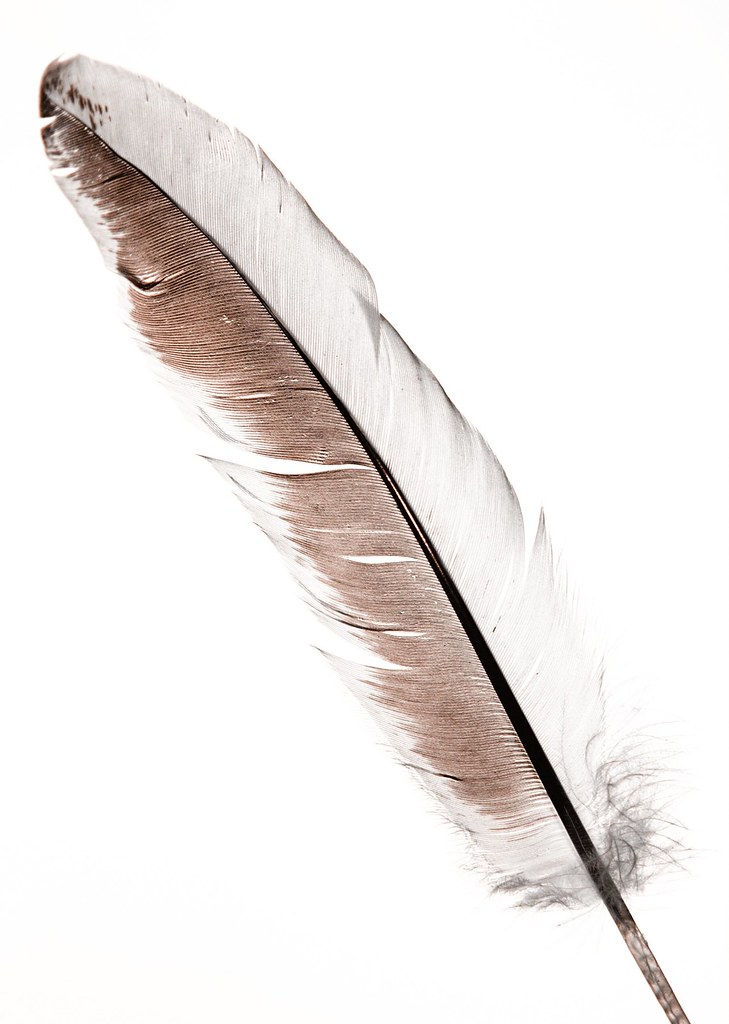 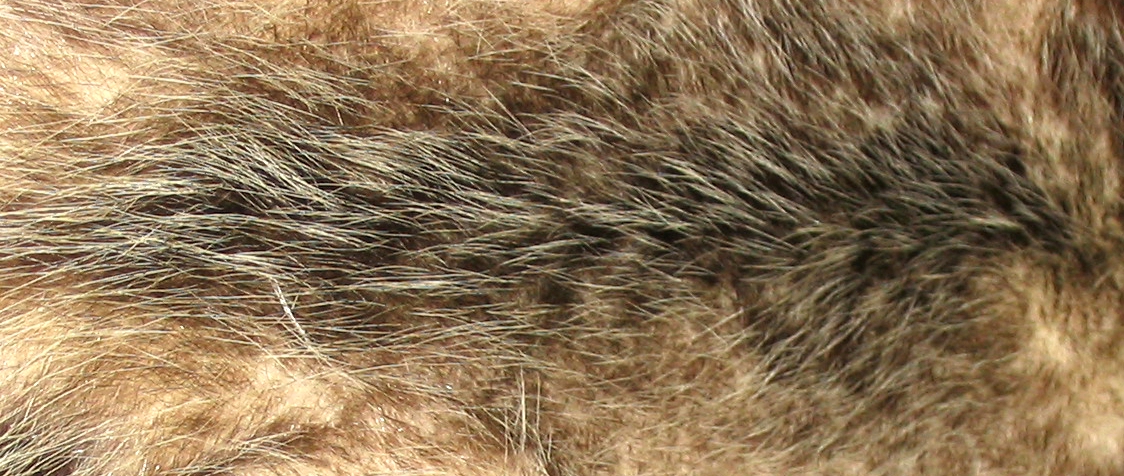 scales
fur/furry
feather
Cette photo par Auteur inconnu est soumise à la licence CC BY-SA
[Speaker Notes: Good, let's move on and see how to describe animals.
Let's repeat them.
Comments to remember some of them]
Let’s describe animals....
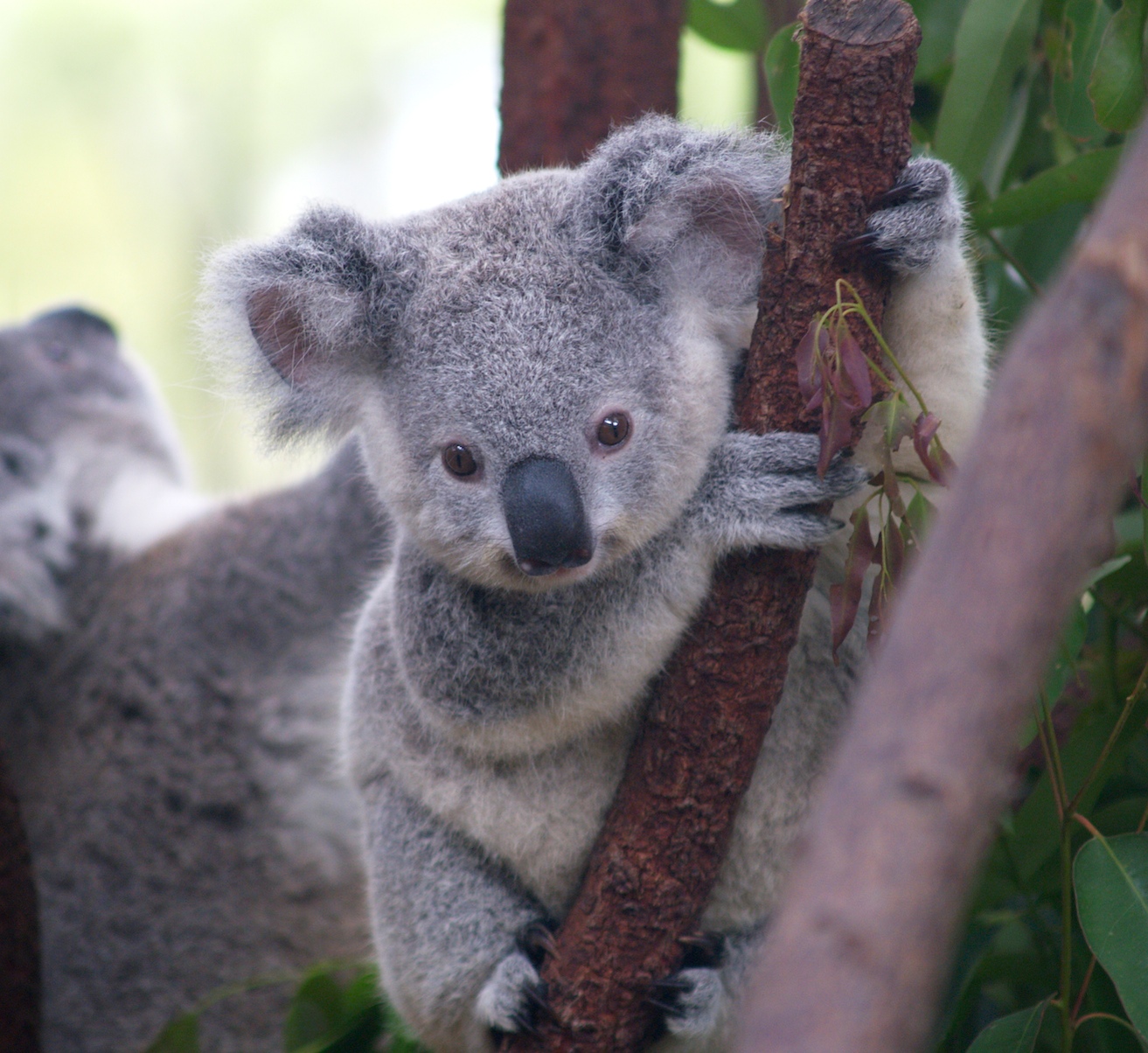 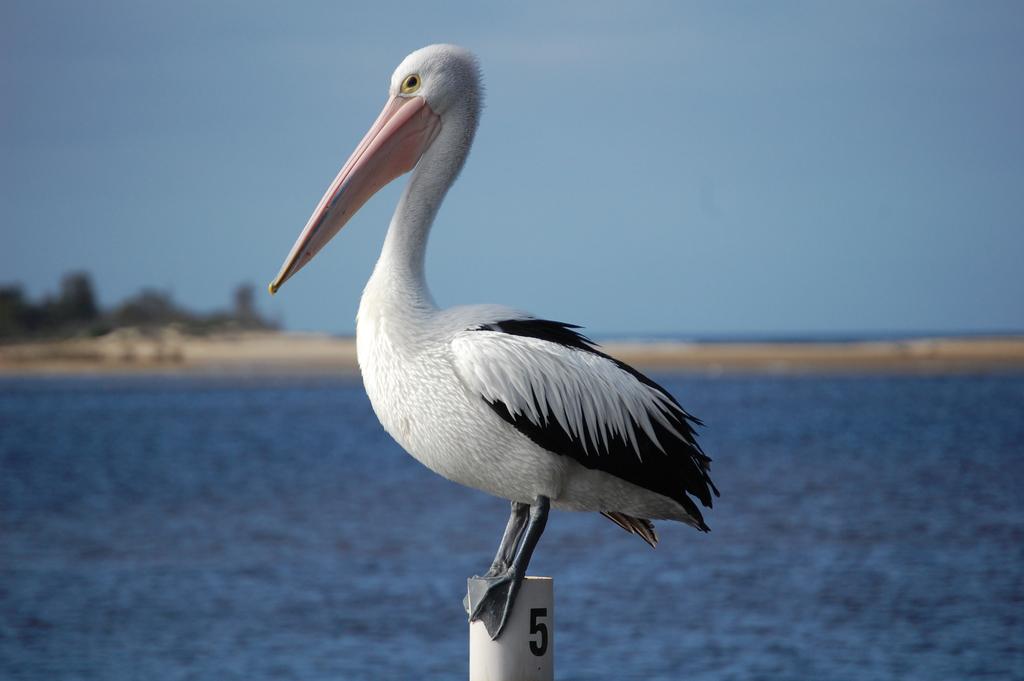 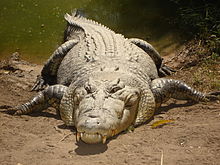 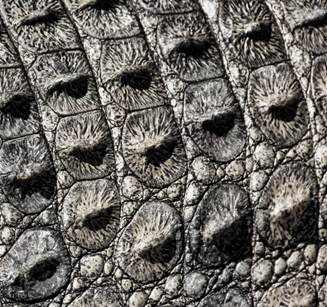 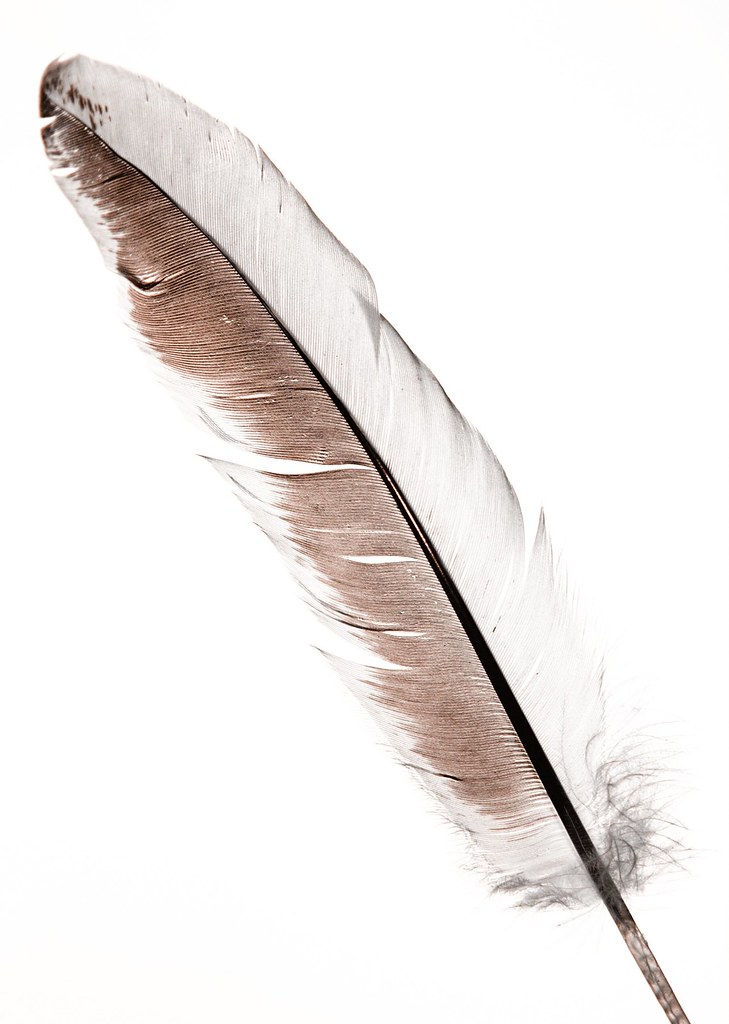 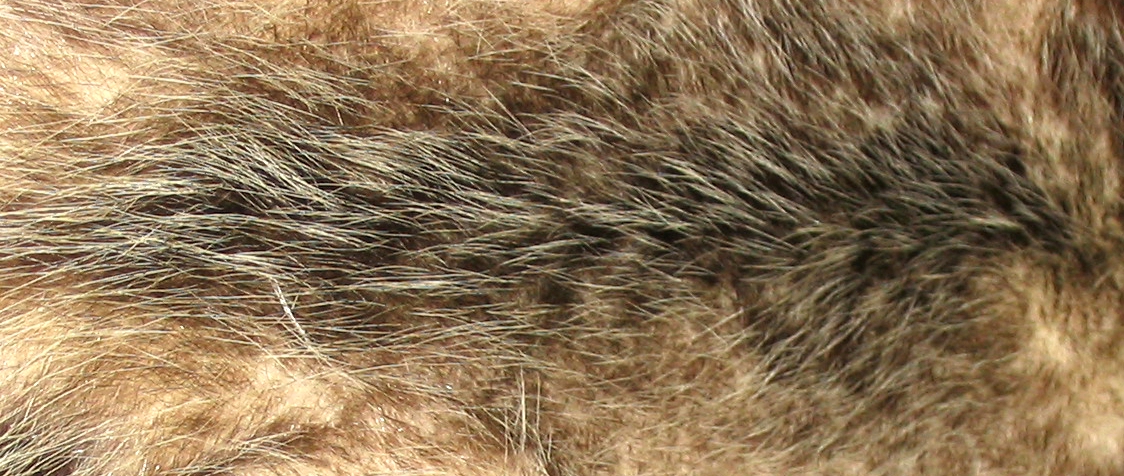 Cette photo par Auteur inconnu est soumise à la licence CC BY-SA
Guessing game: which animal is it?
It has a furry body and a big tail
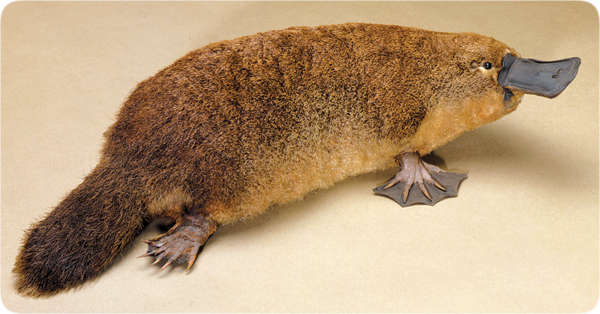 It has a very  large nose/beak.
It lives and swims in the water .
Guessing game: which animal is it?
It has 4 legs, it's small and it comes from Australia.
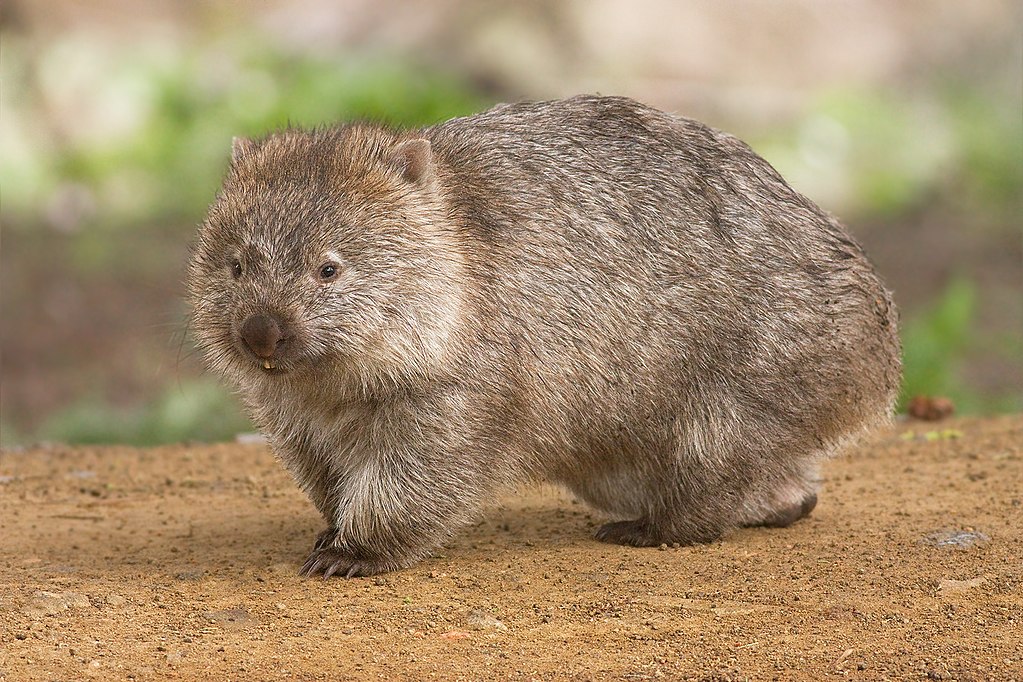 It has grey or brown fur.
It has very long claws because it likes to dig tunnels.
Guessing game: which animal is it?
It is generally brown or red and it is furry.
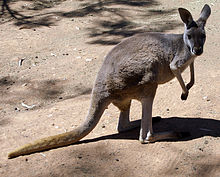 It jumps all the time and moves on 2 or 4 legs.
It has a long tail and it carries its baby in a pouch (pocket).
[Speaker Notes: Brilliant, it’s a kangaroo!

Now, let’s and learn more information by looking at signs in the zoo.]
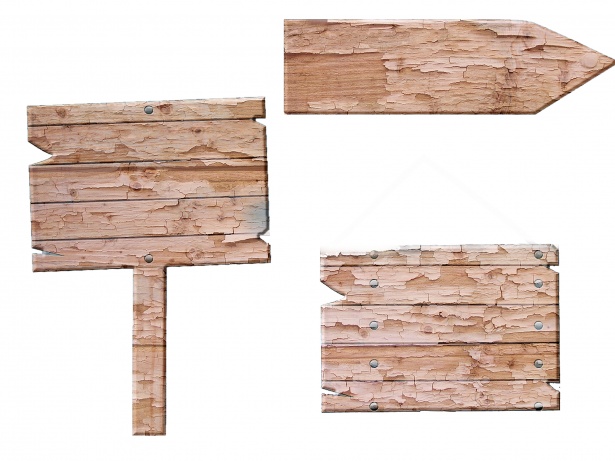 They have fur, round bodies, fluffy ears, and large oval-shaped noses. Their fur is usually grey or grey-brown in color.
The vast majority of their diet consists of eucalyptus leaves. A single animal usually eats about a pound of leaves in a  day. It spends up to 18 hours per day sleeping!
They live up in the branches of the trees, rarely climbing down.
1 pound = 0,45kg
Adapted from https://animals.net
[Speaker Notes: Let’s try and guess from the description which animal it is.
…
Recap all the information we have about this animal.

Now let’s use some techniques to try and get more information


Bravo! Tu t’en es très bien sorti . Grâce à fur, nose, et aux verbes eat and sleep tu as compris qu’il s’agissait d’un koala. Les mots juste avant sont des adjectifs qui te permettent d’apporter une précision sur le nom: le nez est oval et les oreilles sont douces comme celles d’une peluche. Mais ils sont important si tu veux faire des phrases plus complexes]
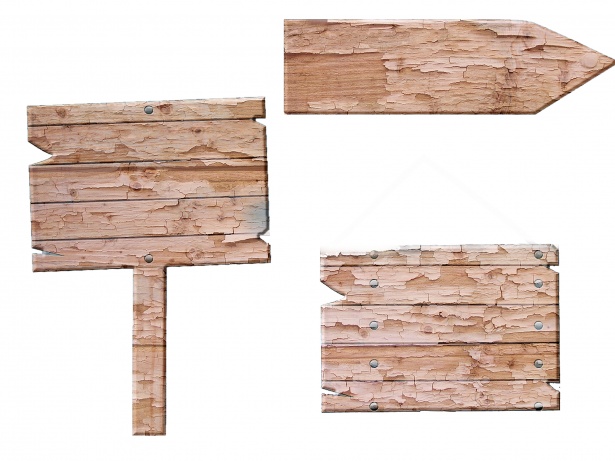 Saltwater crocodiles
Saltwater crocodiles are really big: 6 they are 6 meters long! They can run and crawl.
They live in the sea and near rivers in the forest. They lay their eggs in the ground.
They kill their preys under water.
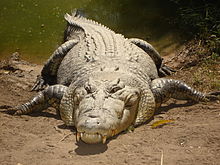 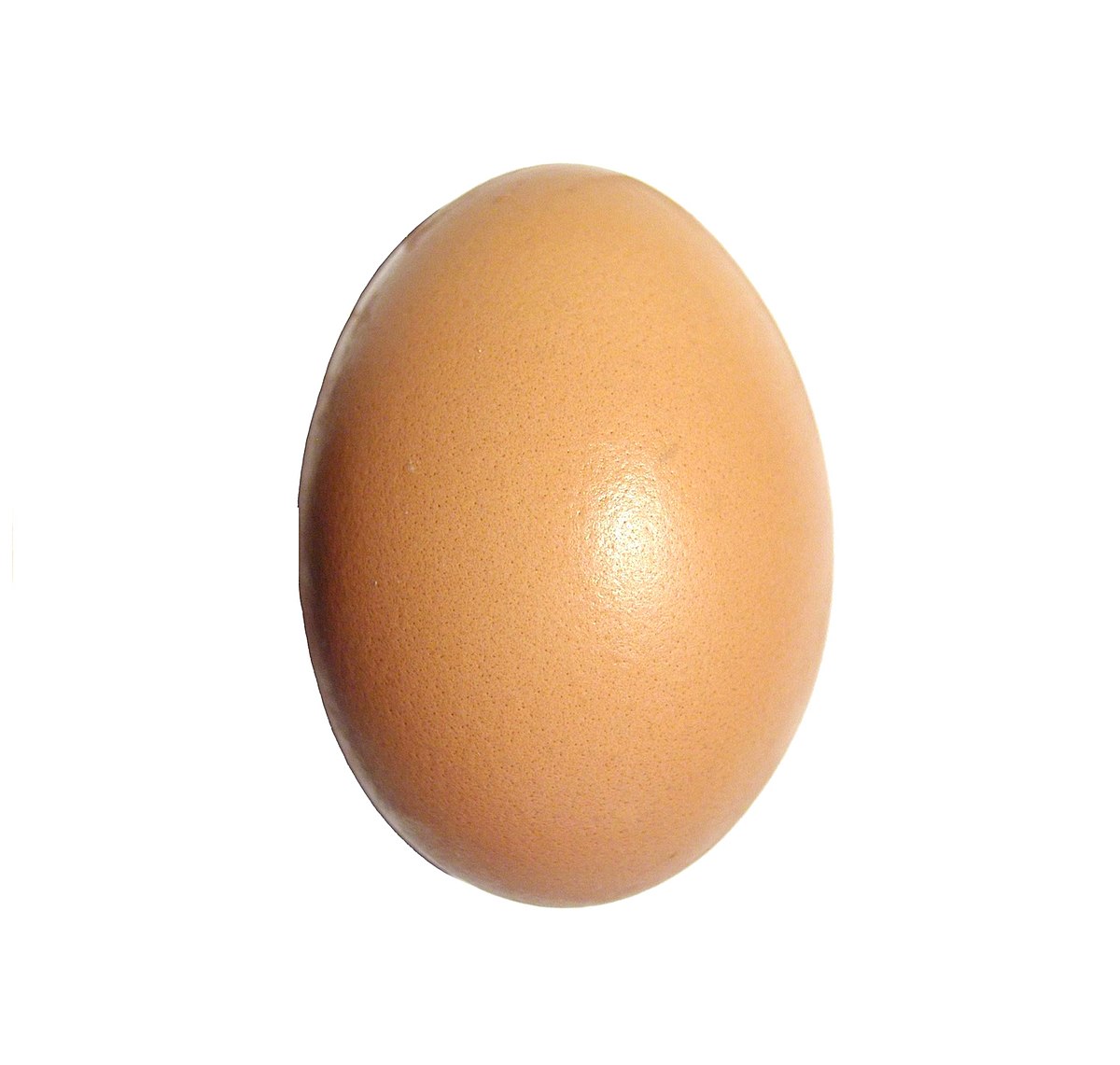 [Speaker Notes: Essayons maintenant d’utiliser certaines techniques avec un autre exemple pour voir si nous pouvons aussi essayer de deviner certains mots.]
Méthodologie
Mots transparents ou semi-transparents: mots qui ressemblent au français car ils ont une étymologie commune.
Ex: Giraffe – Crocodile – Koala – pelican - dragon
Ex: Beak (bec) – nose (nez) – mammal (mammifère)
Références personnelles
 Ex:  wings  chicken wings
 Ex:  tail  manga Fairy Tail
Décomposition: on découpe le mot en parties qui ont du sens
Ex: saltwater crocodiles = crocodiles (transparent) 
                                         + water (eau)                                crocodiles d’eau de mer (salée)
                                         + salt (sel)
Co-texte: on utilise les mots à côté de celui qu’on cherche pour déduire le sens de ce mot
Ex: they lay their eggs
Description
small / tall / long
large / wide / flat
furry / grey /red
Body parts
scales / feathers
teeth / noses / beaks 
wings / legs / claws
Actions
jump
crawl
walk / run 
live
carry
eat
kill
sleep
Animals
Koalas
Emus
Crocodiles
Pelicans
Giraffes
Etc.
Food
prey / animals / eggs
Insects / leaves
Habitats       
in the … water / river  sea / forest / tree / desert / ground
Make sentences to describe an Australian animal...
are / have
IT'S YOUR TURN!
[Speaker Notes: Now it’s your turn.
Pick and choose words from each box to create sentences
Make sentences to describe an australian animal...]
Récapitulons
[Speaker Notes: Nous avons découvert la ville de Sydney

Lorsque tu écoutes un document , il y a toujours des mots que tu ne connais pas, mais fais toi confiance, tu n'as pas besoin de tout comprendre pour te débrouiller. Anticipe puis appuie toi sur ce que tu comprends.

Pour deviner ou retenir du vocabulaire tu peux utiliser 4 techniques: tr / décomp / co-t / références perso

Bref, appuie-toi sur ce que tu sais et essaye de deviner ce qui te manque!]
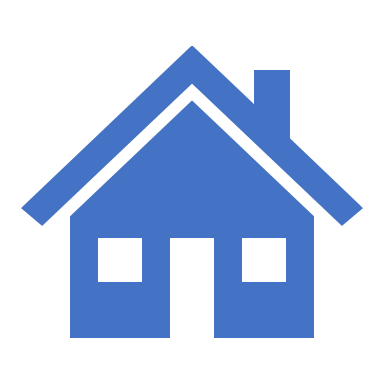 Stay home, 
stay safe and…
practise your English!
THE END
Activités supplémentaires possibles
How can I go to ……
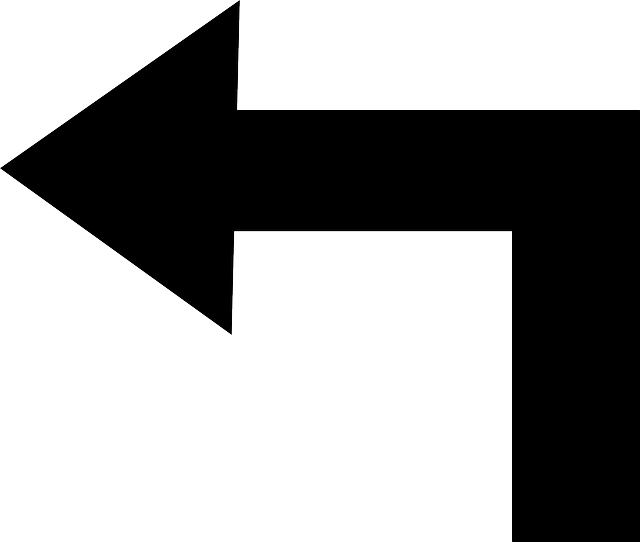 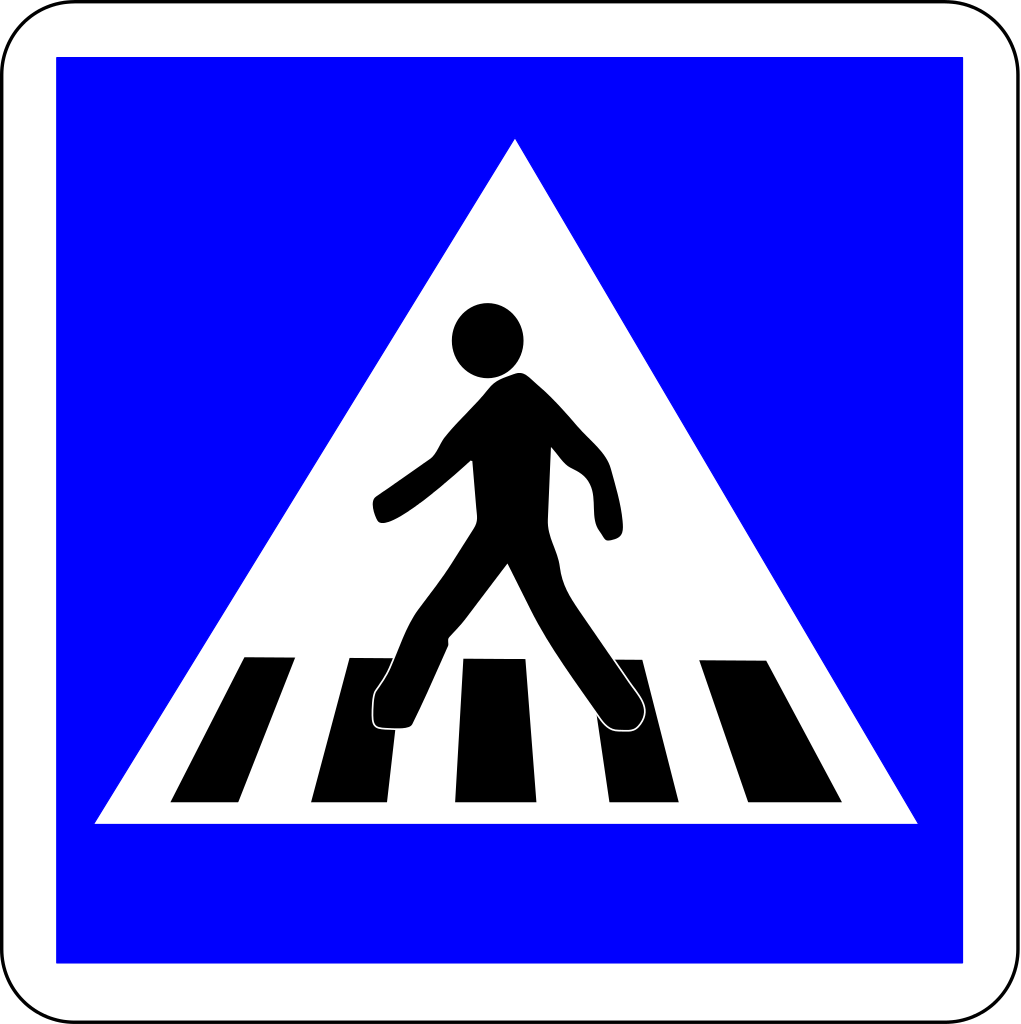 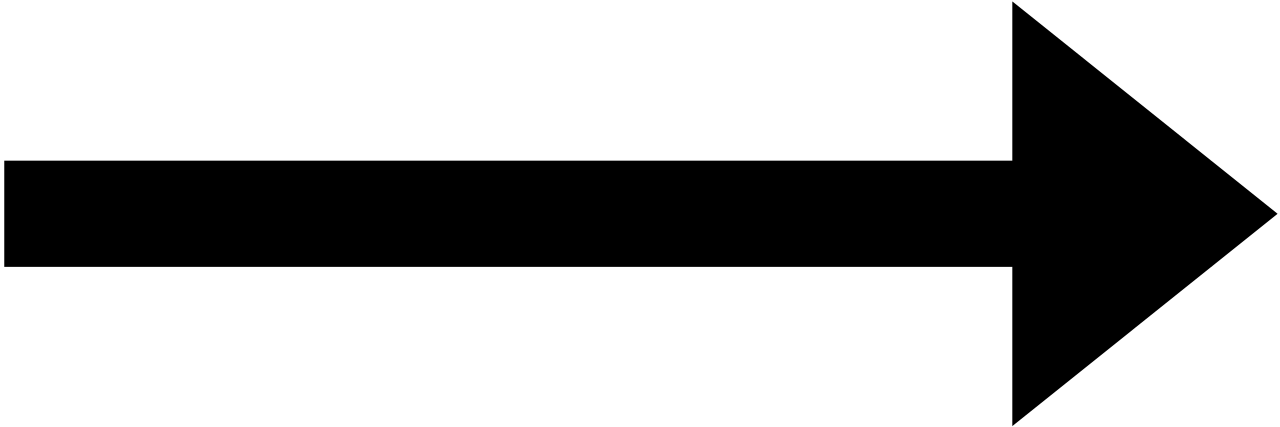 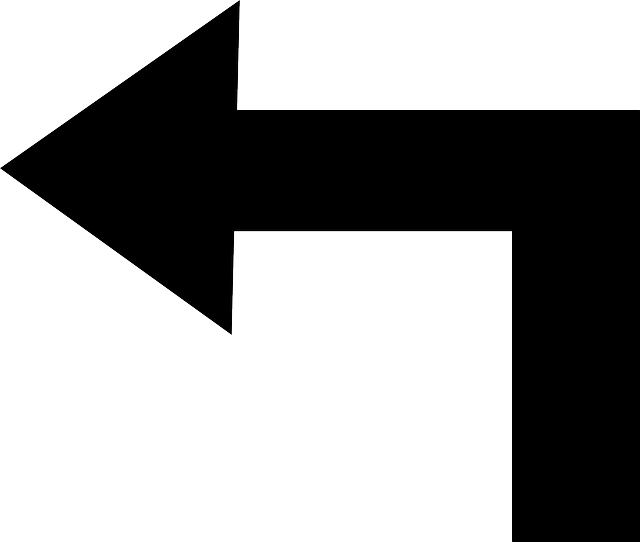 turn left
go straight on
cross the street
turn right
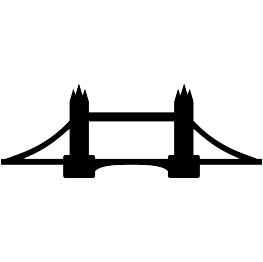 cross a bridge
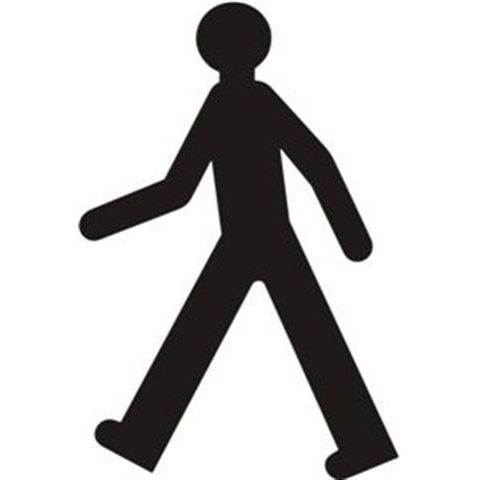 walk until….
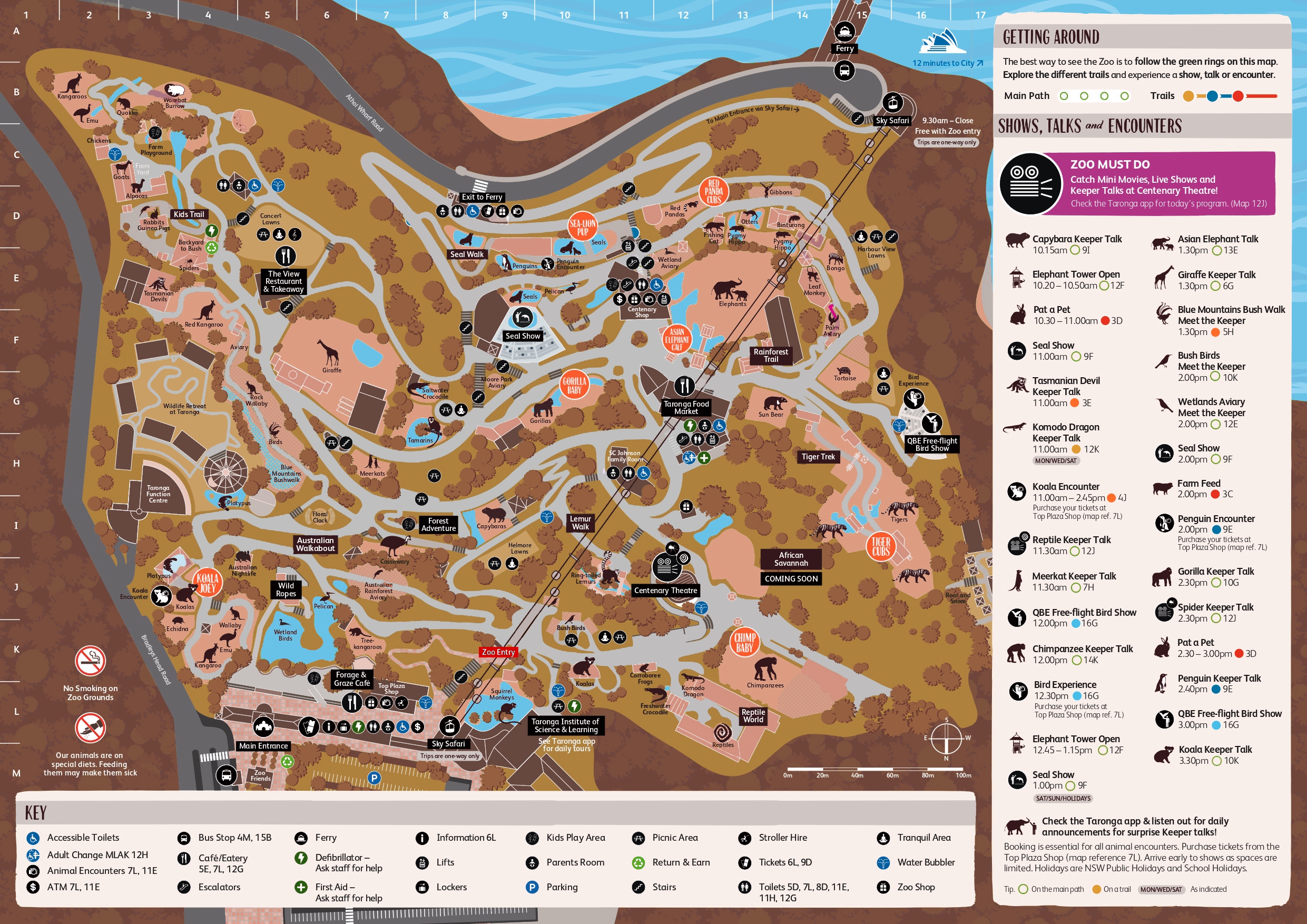 Zoo entry
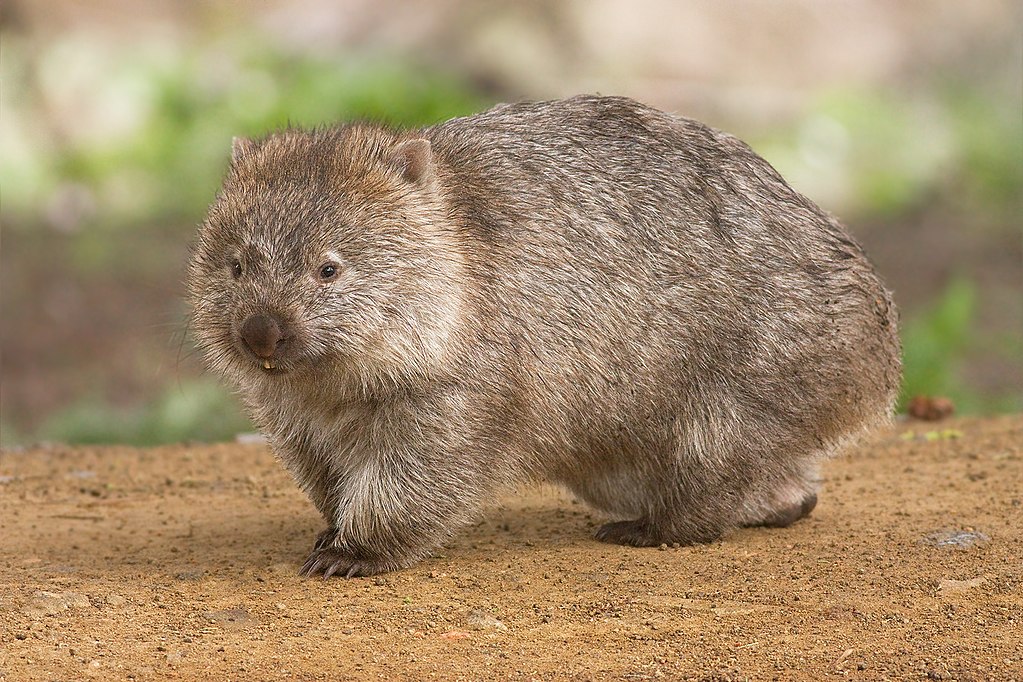 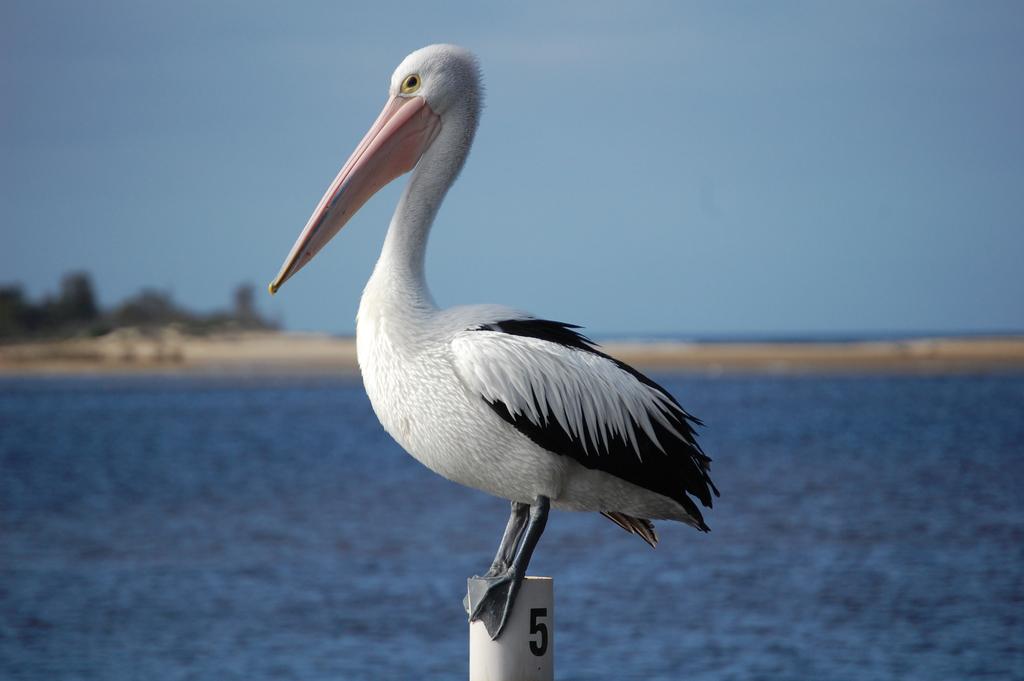 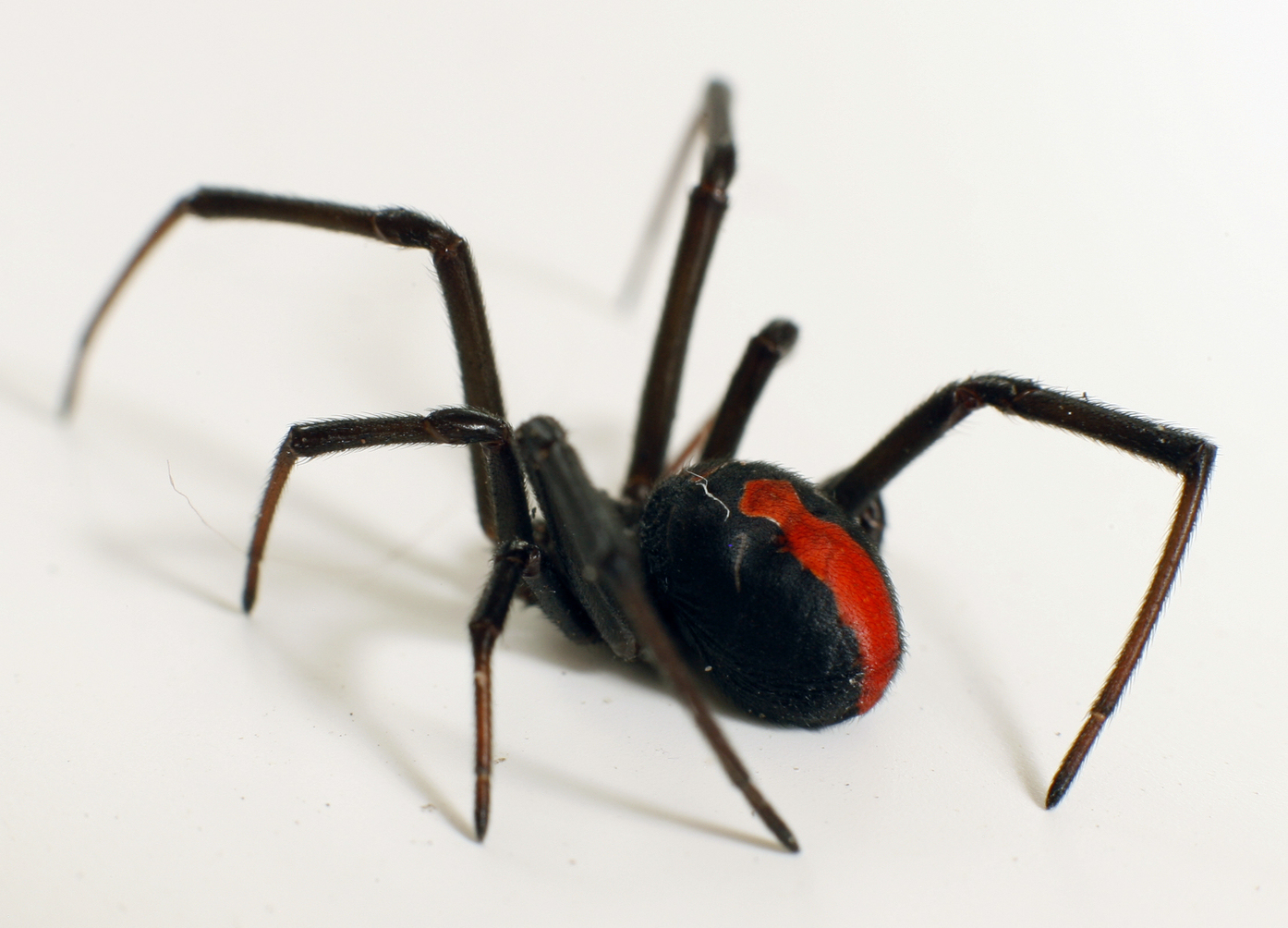 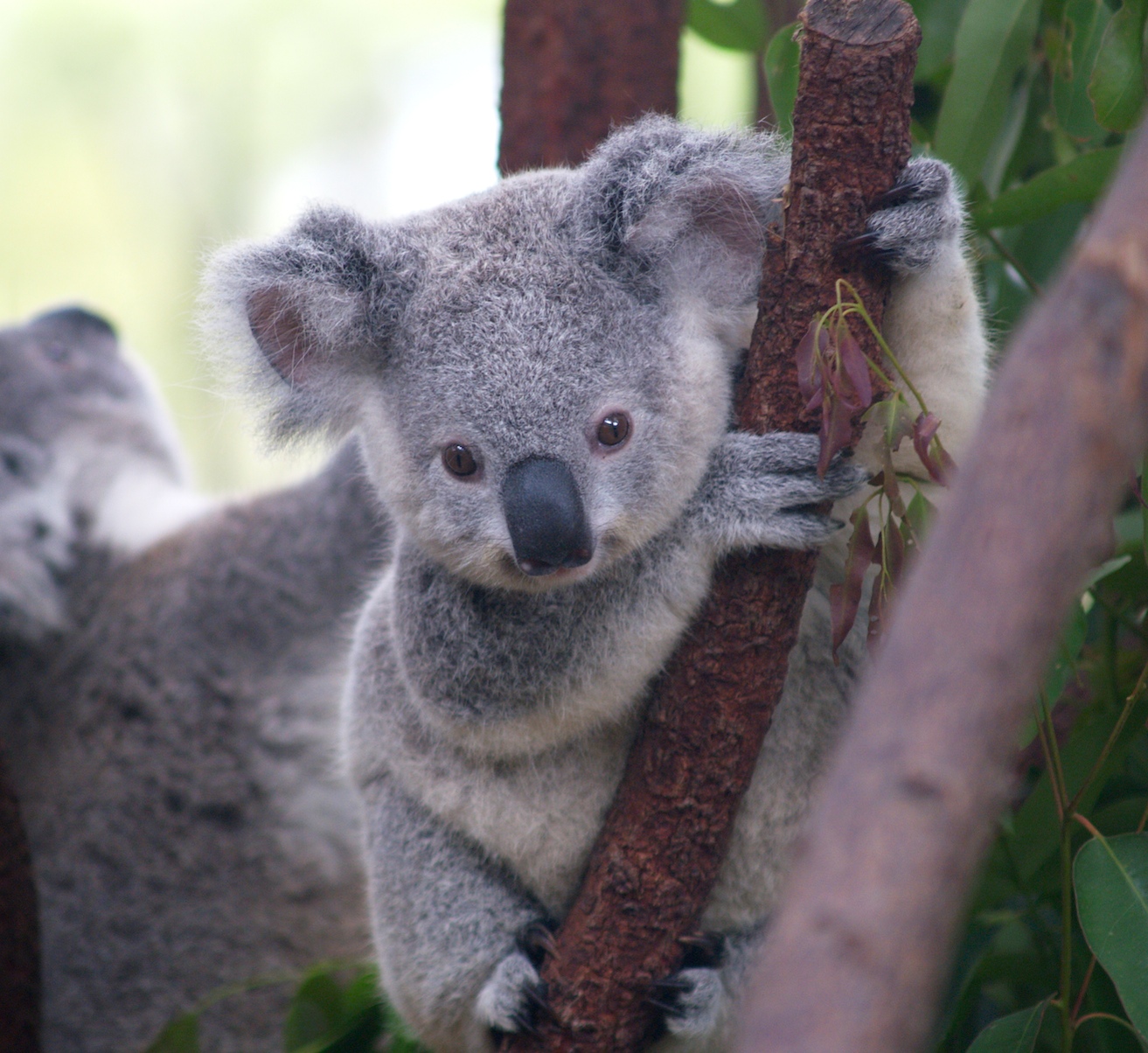 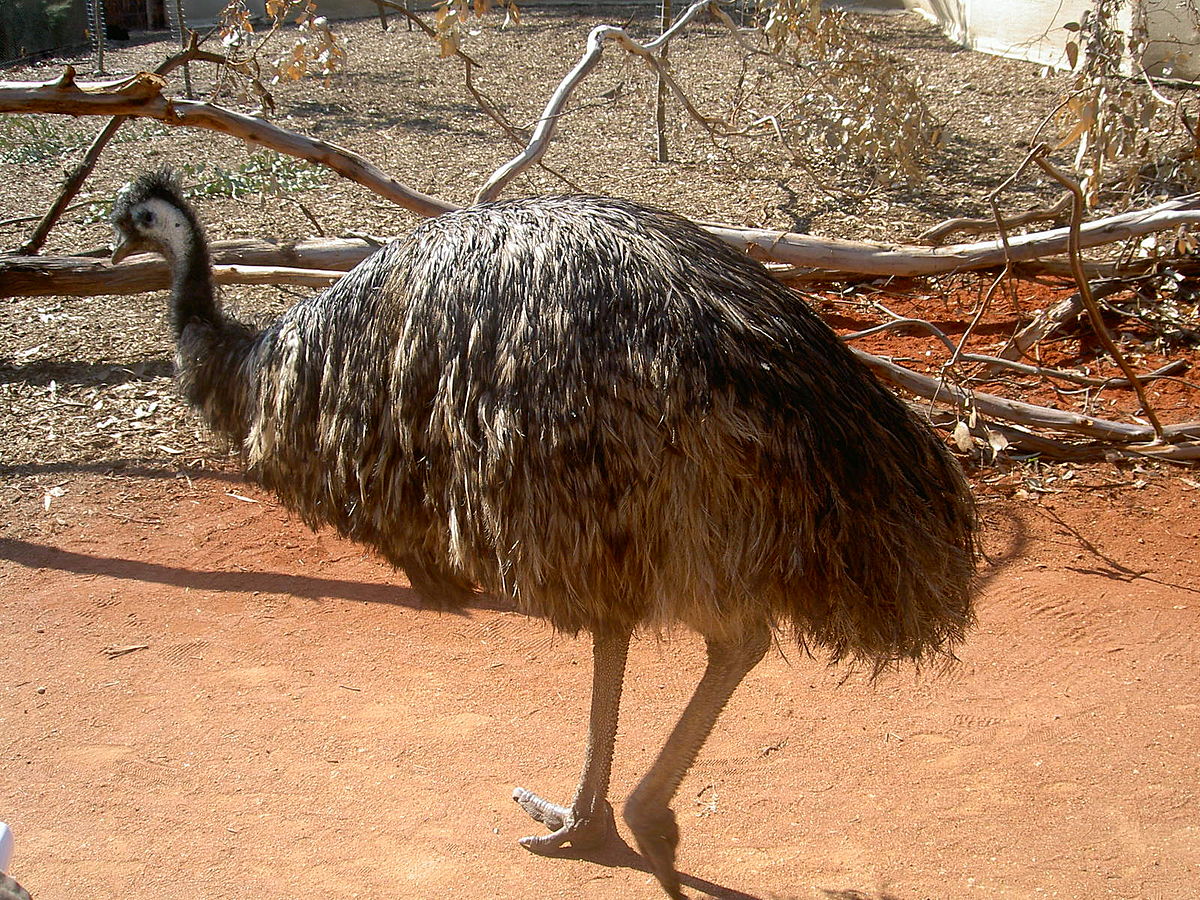 1
2
3
4
5
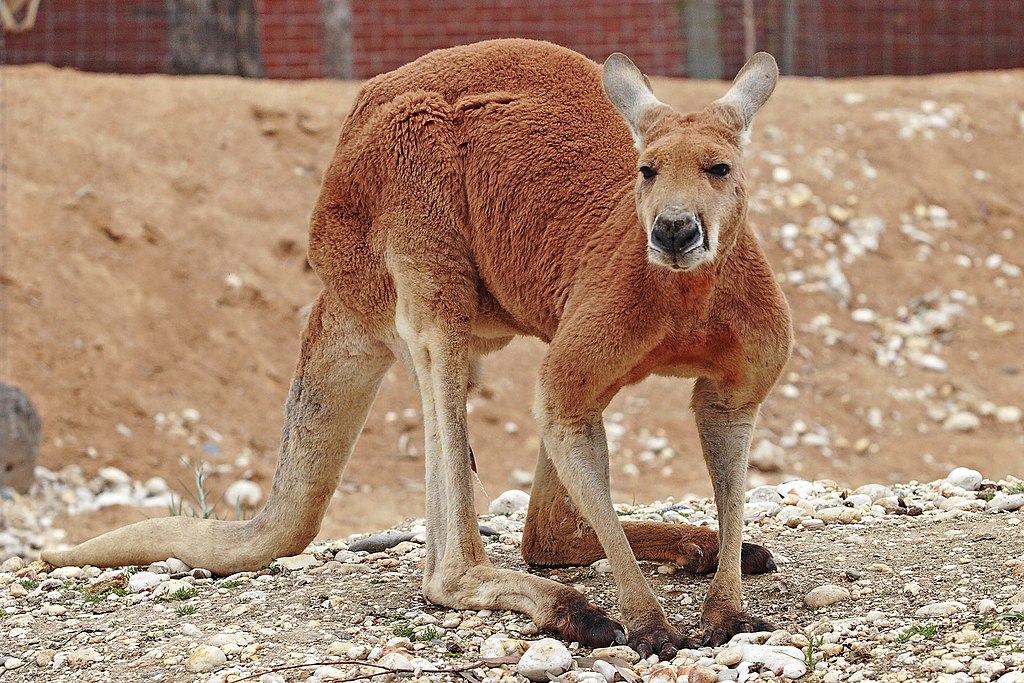 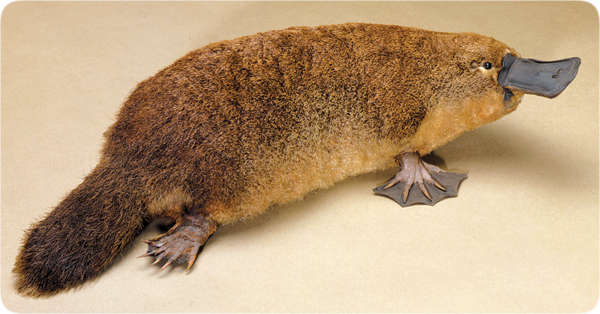 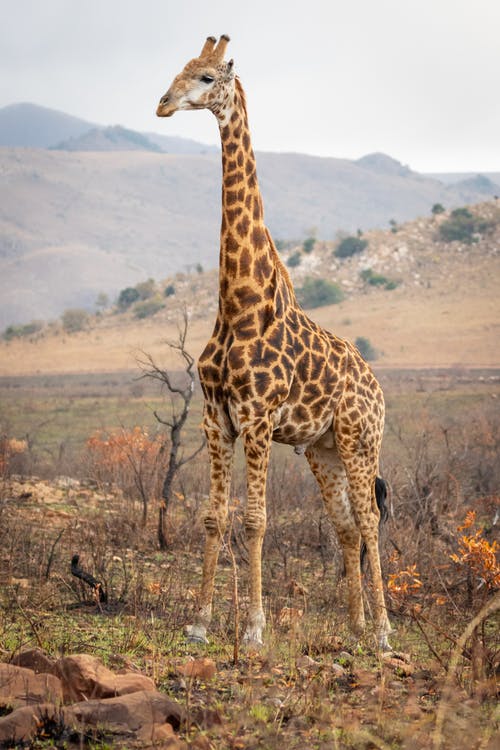 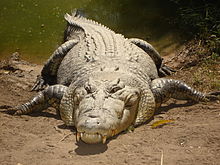 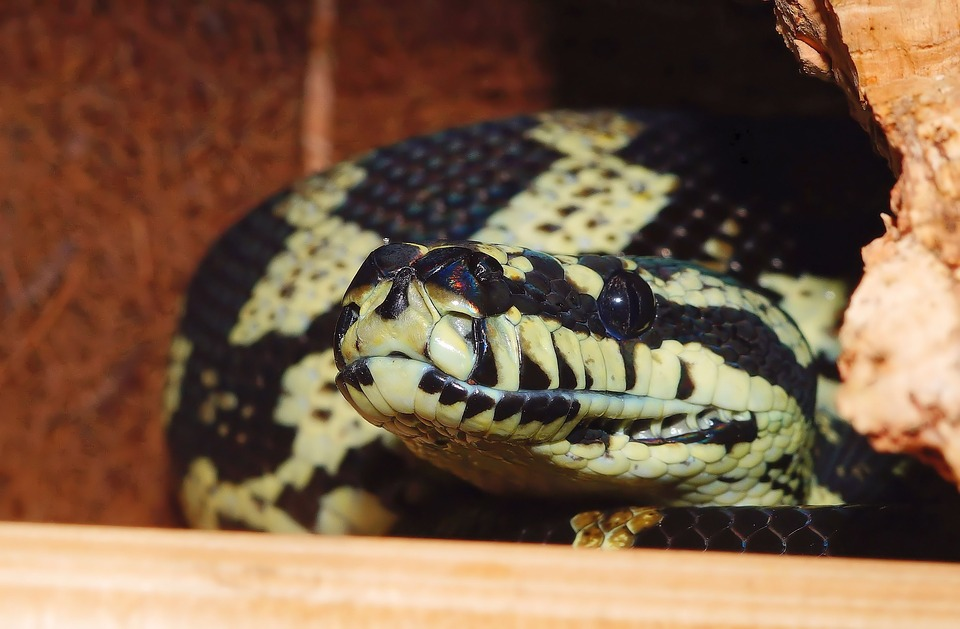 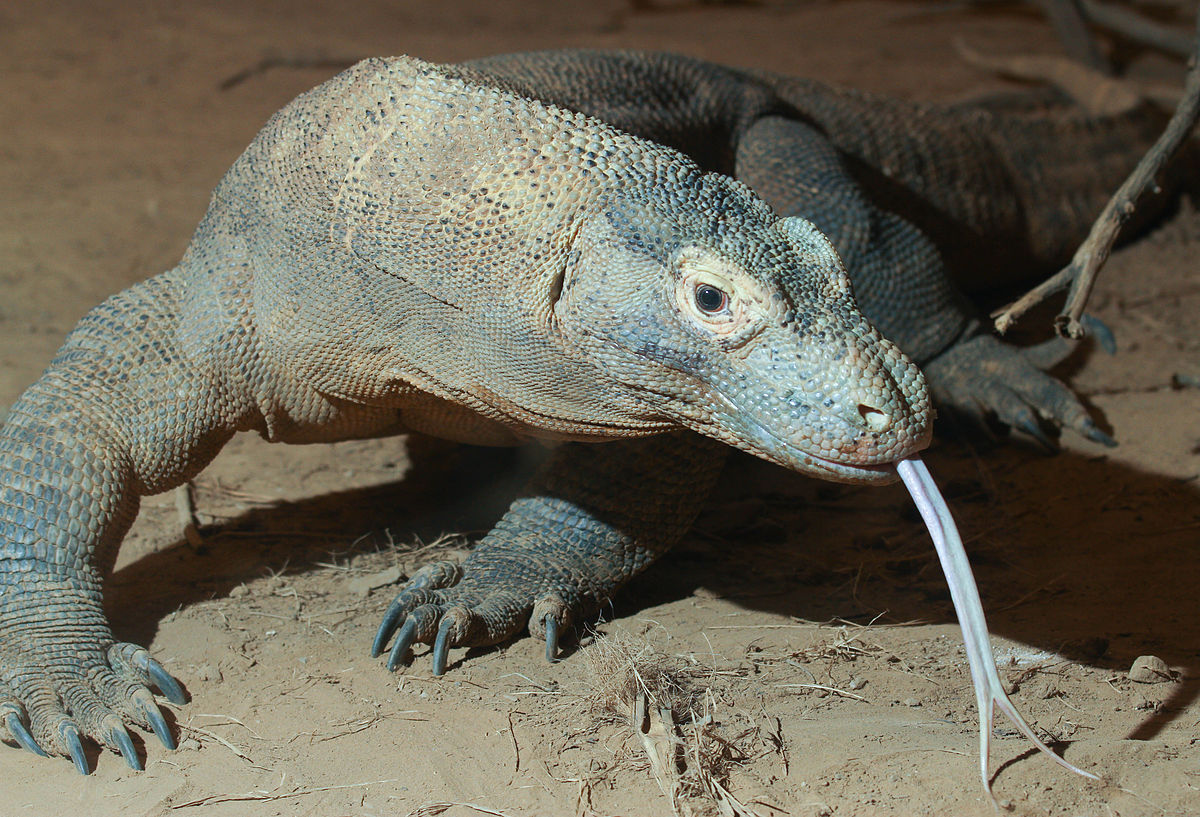 [Speaker Notes: Which one's missing?
Are you ready to play? Look carefully to find the missing one.]